חברות הביטוח
מהי חברת ביטוח?
חברת ביטוח
חברת ביטוח ("מבטח") היא חברה המורשה לעסוק במתן ביטוח על פי חוק במדינה בה היא פועלת.
בחברות הביטוח יש העוסקות בקשת רחבה של ענפי ביטוח, ויש המצמצמות פעילותן לענף מסוים, כגון ביטוח נזקי טבע.
חברות ביטוח בישראל
בישראל נדרשת חברת הביטוח לרישיון מטעם הממונה על שוק ההון, ביטוח וחיסכון (בעבר: המפקח על הביטוח) במשרד האוצר. חברת הביטוח מבטחת את לקוחותיה באמצעות סוכני ביטוח (שאף הם נדרשים לרישיון על פי חוק) או באופן ישיר ללא תיווכם של סוכני הביטוח.
חברות הביטוח בישראל מאוגדות בשני איגודים:
אגוד חברות הביטוח בישראל (ע"ר) .
התאחדות חברות לביטוח חיים בע"מ.
מתודולוגיה לדירוג חברות הביטוח
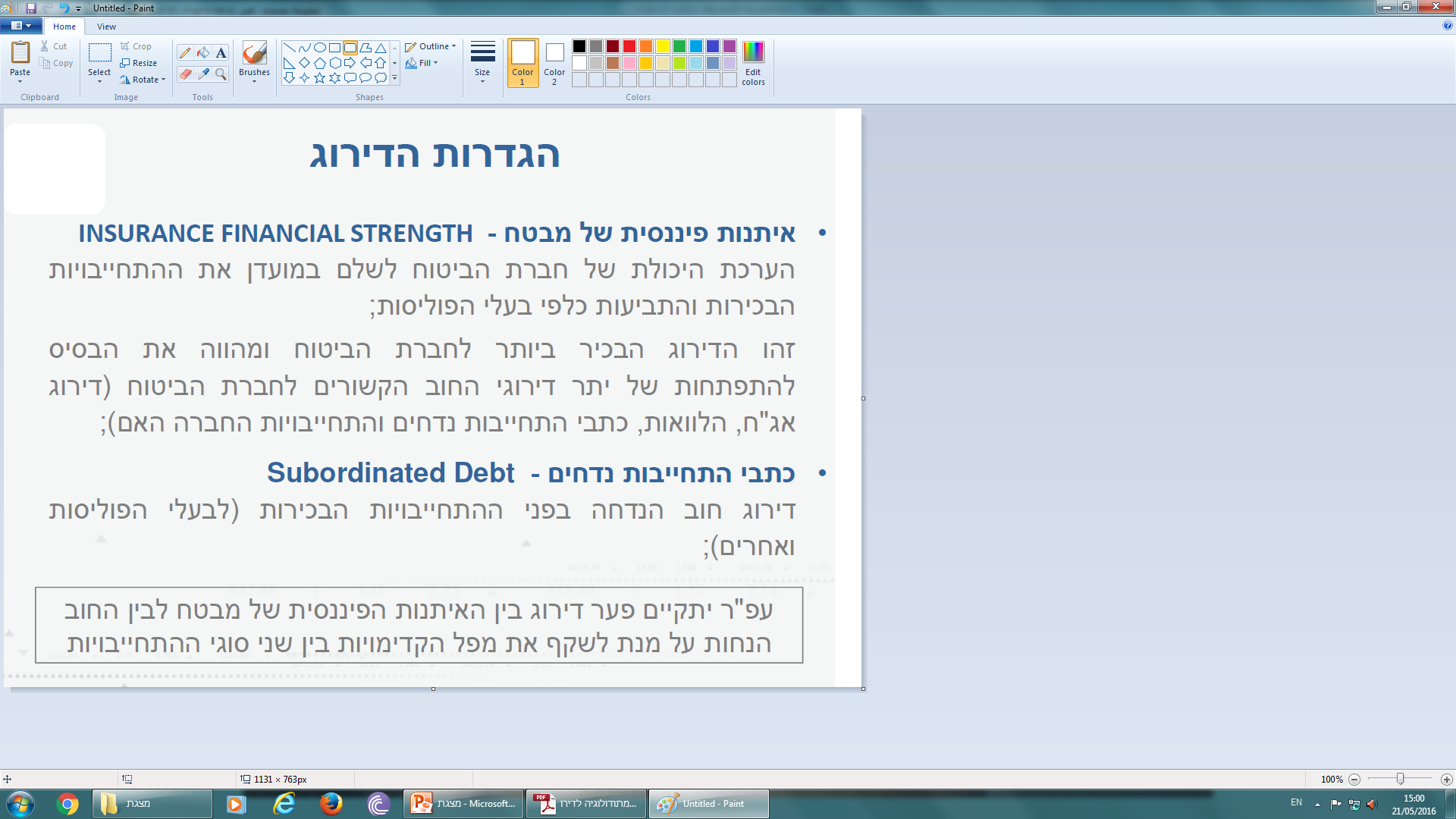 גורמי סיכון ענפיים
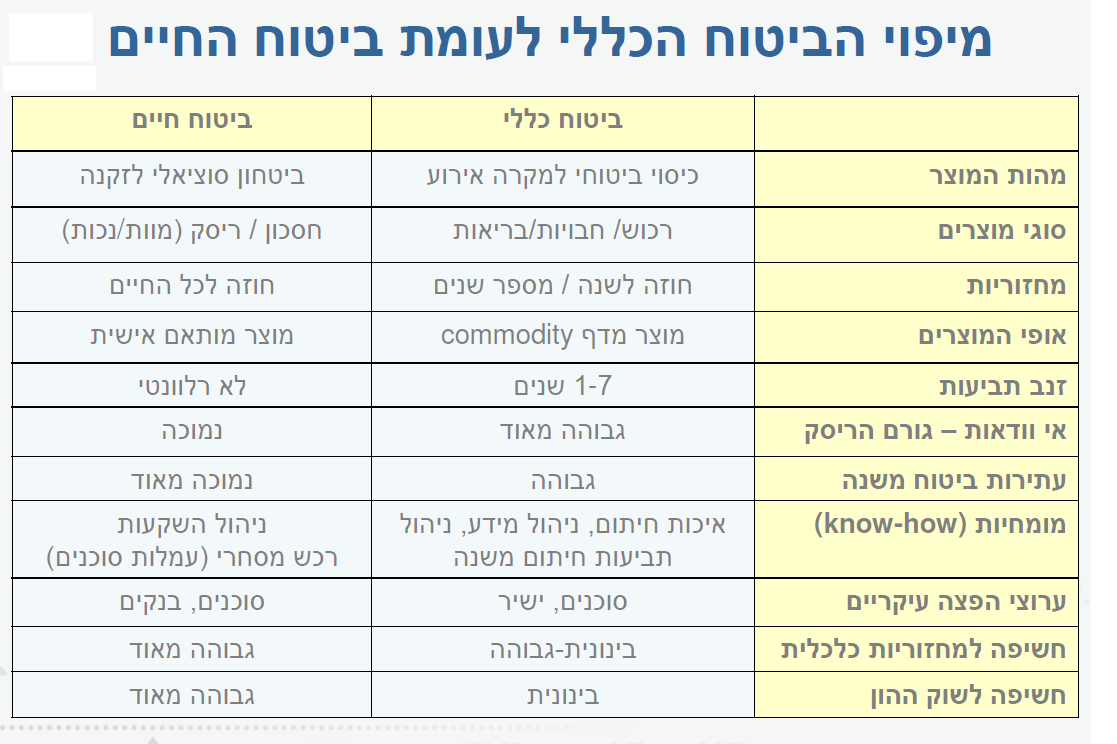 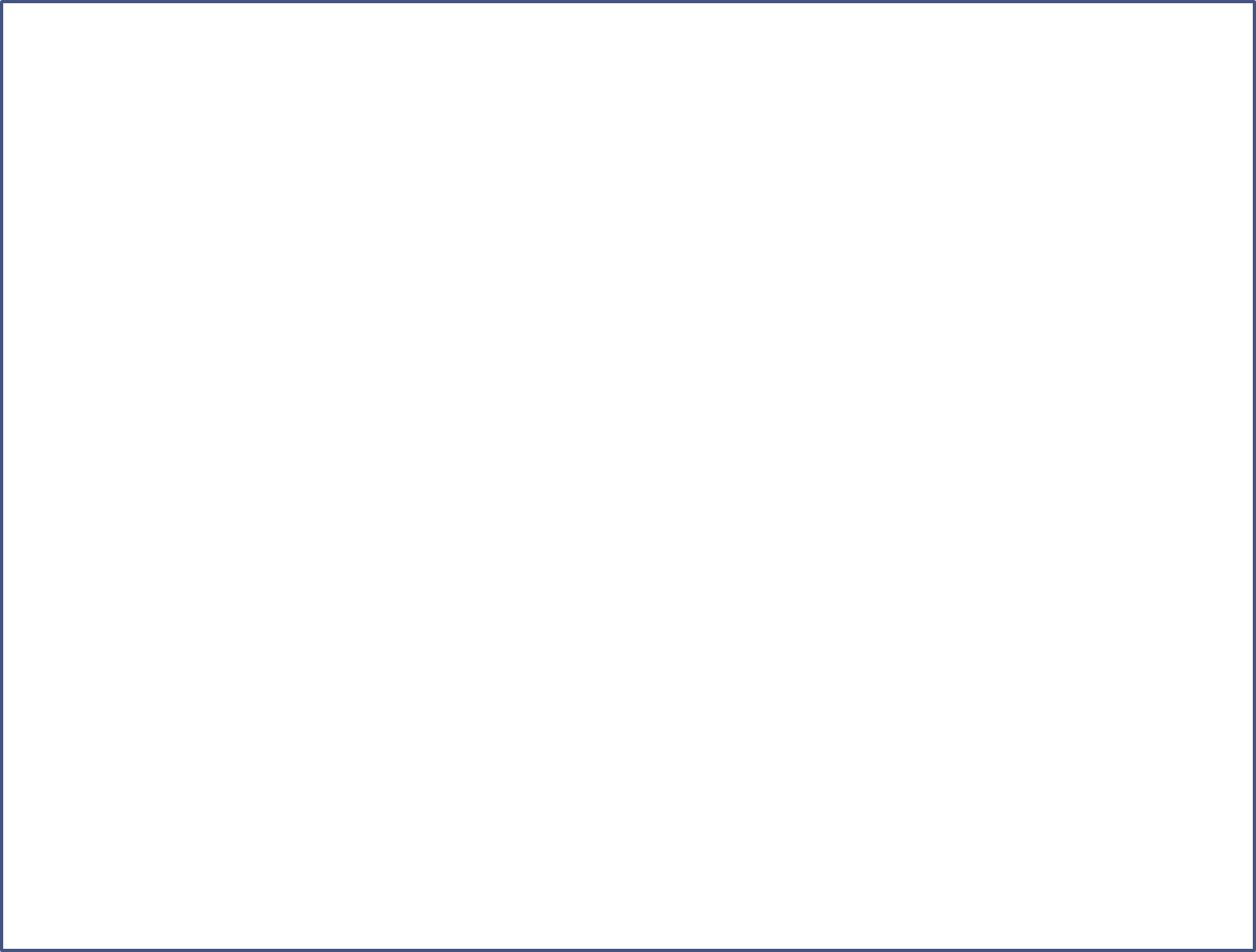 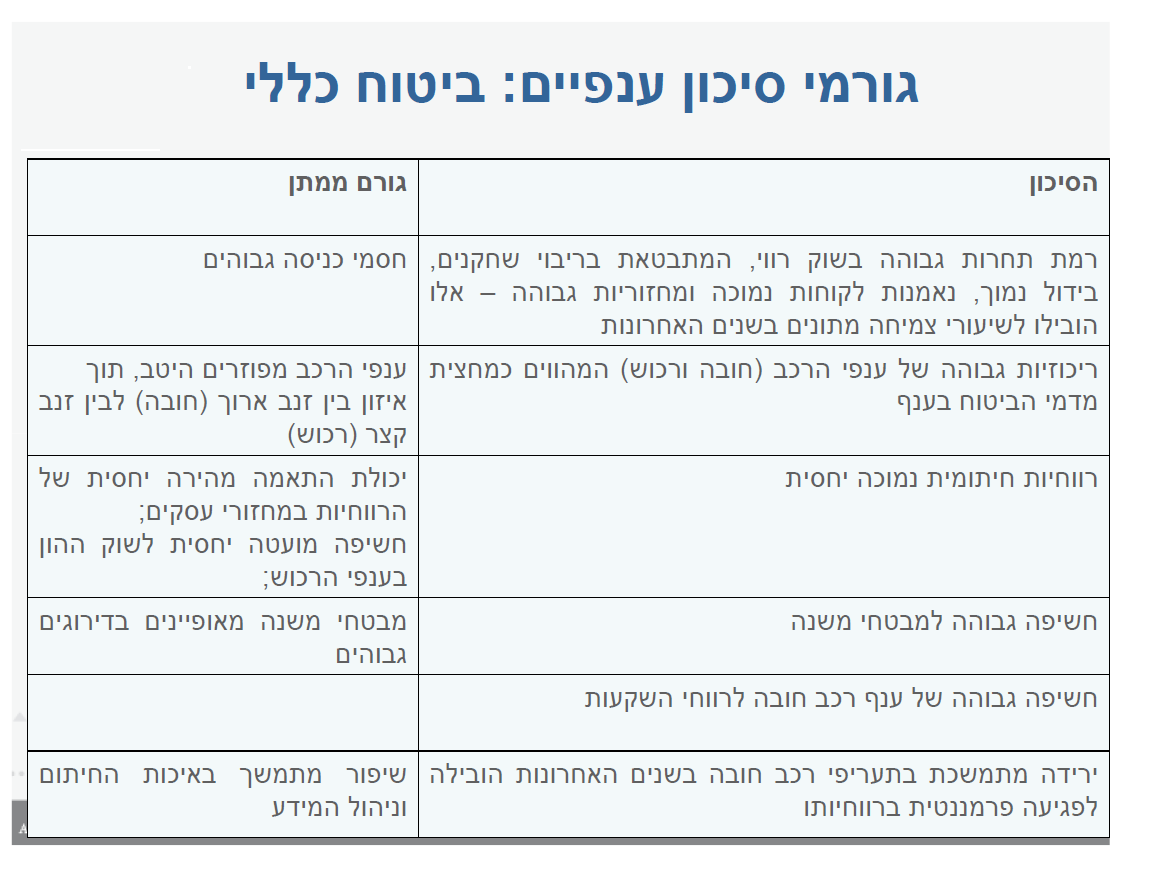 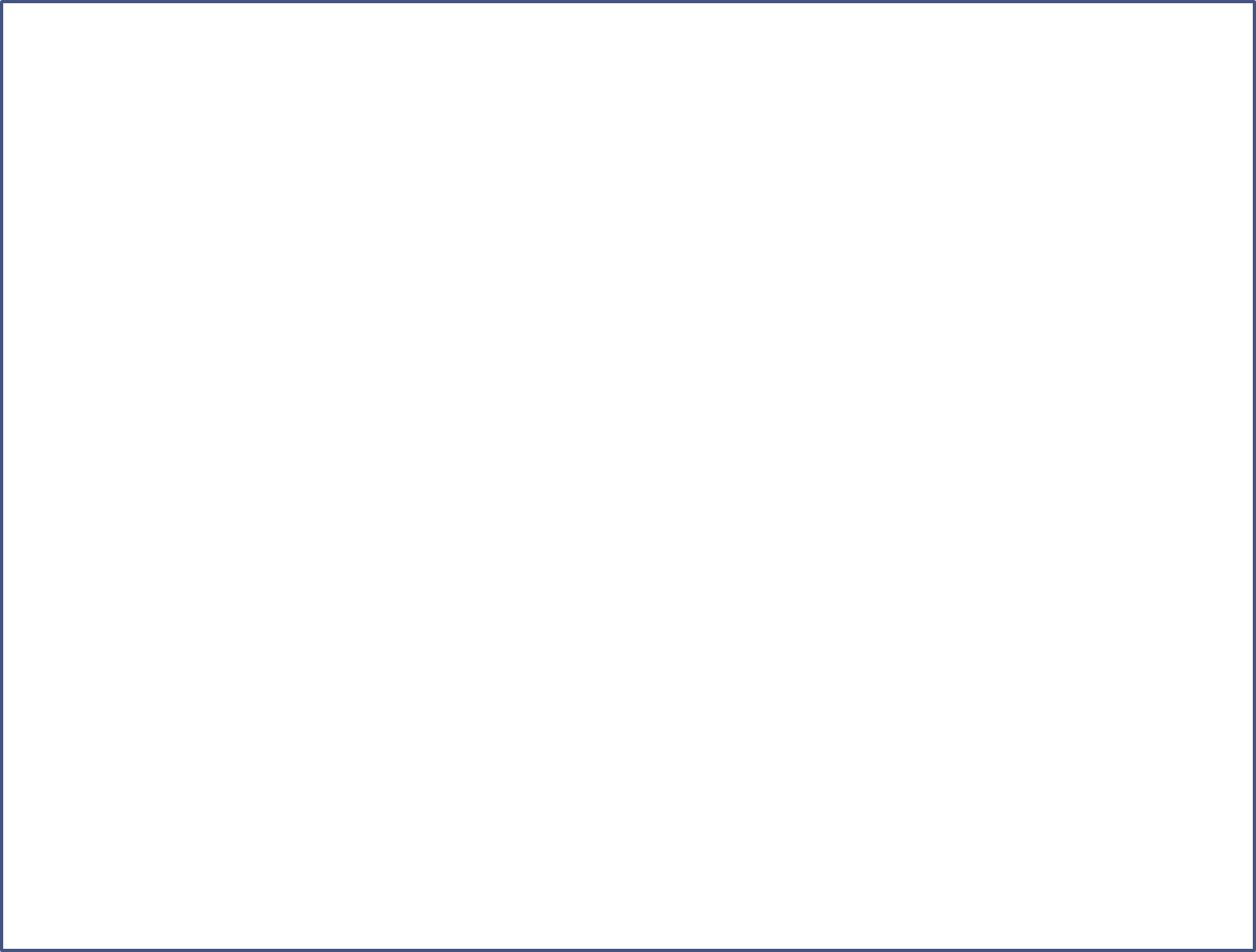 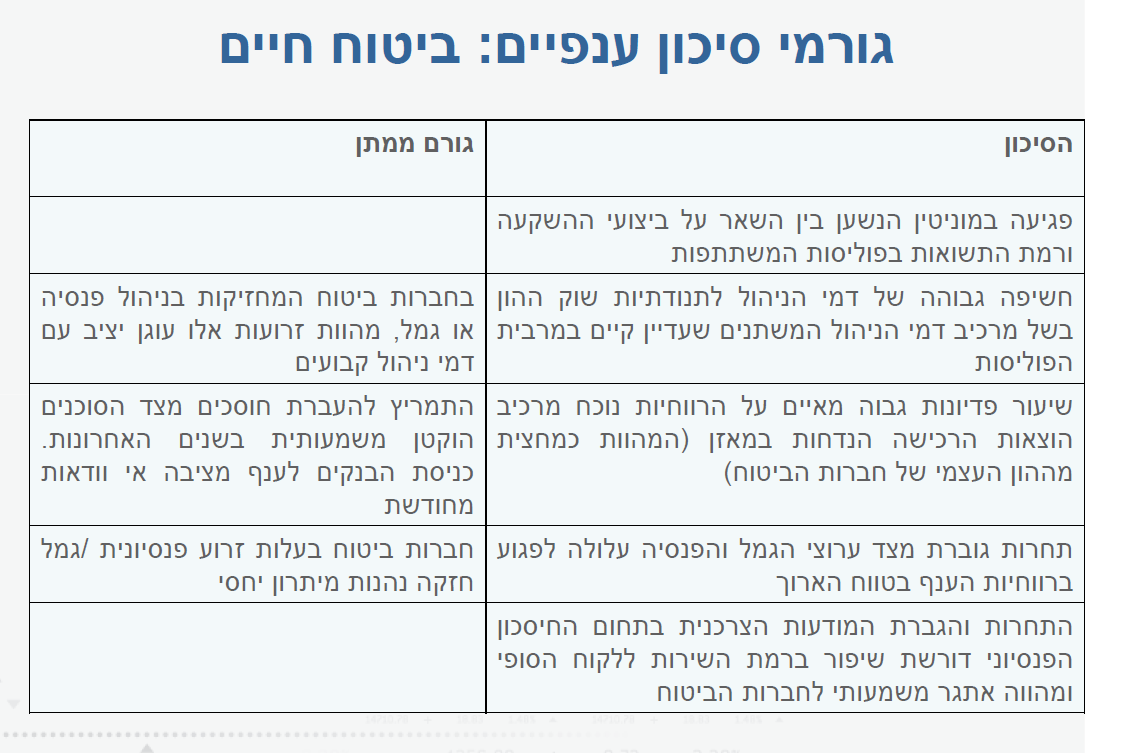 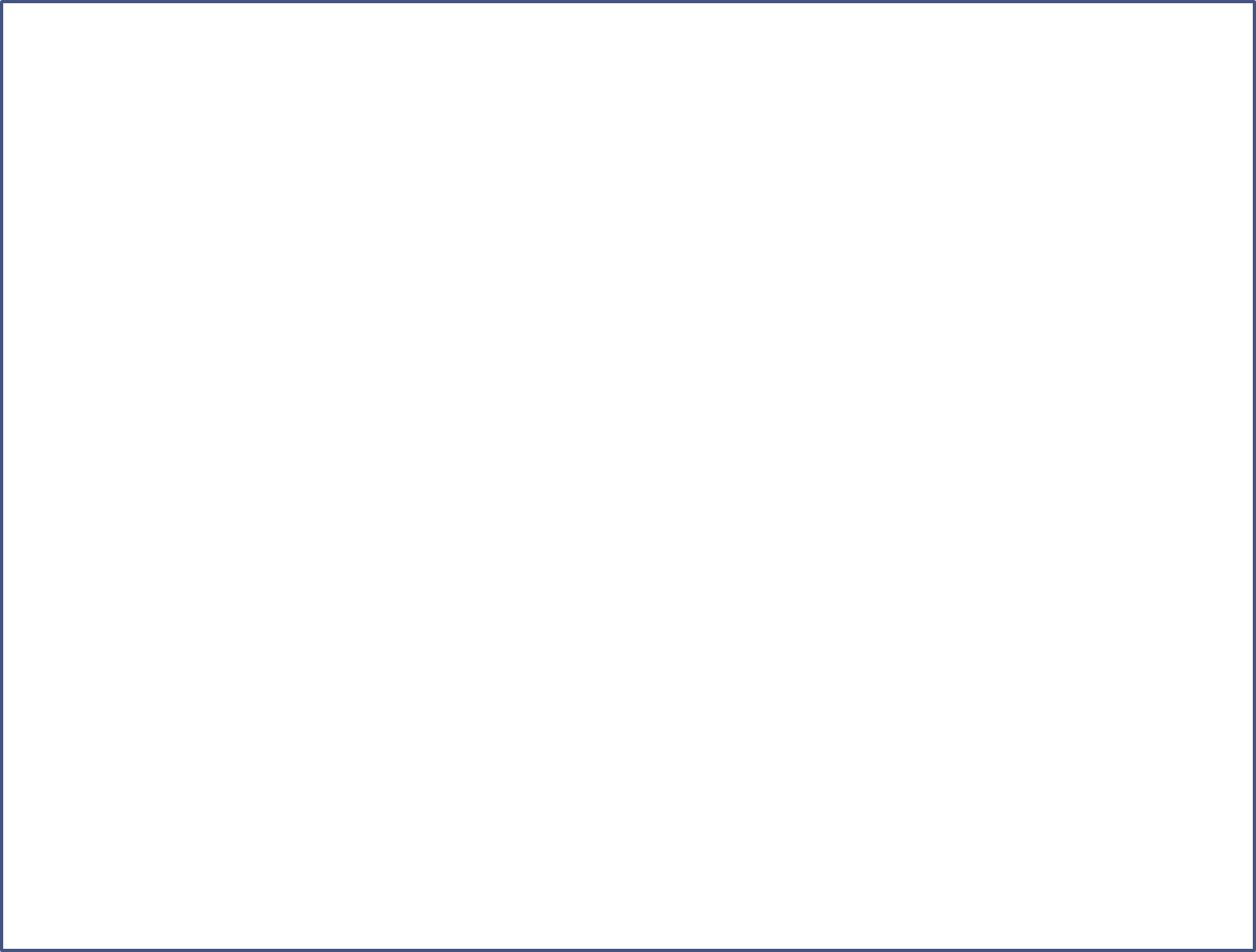 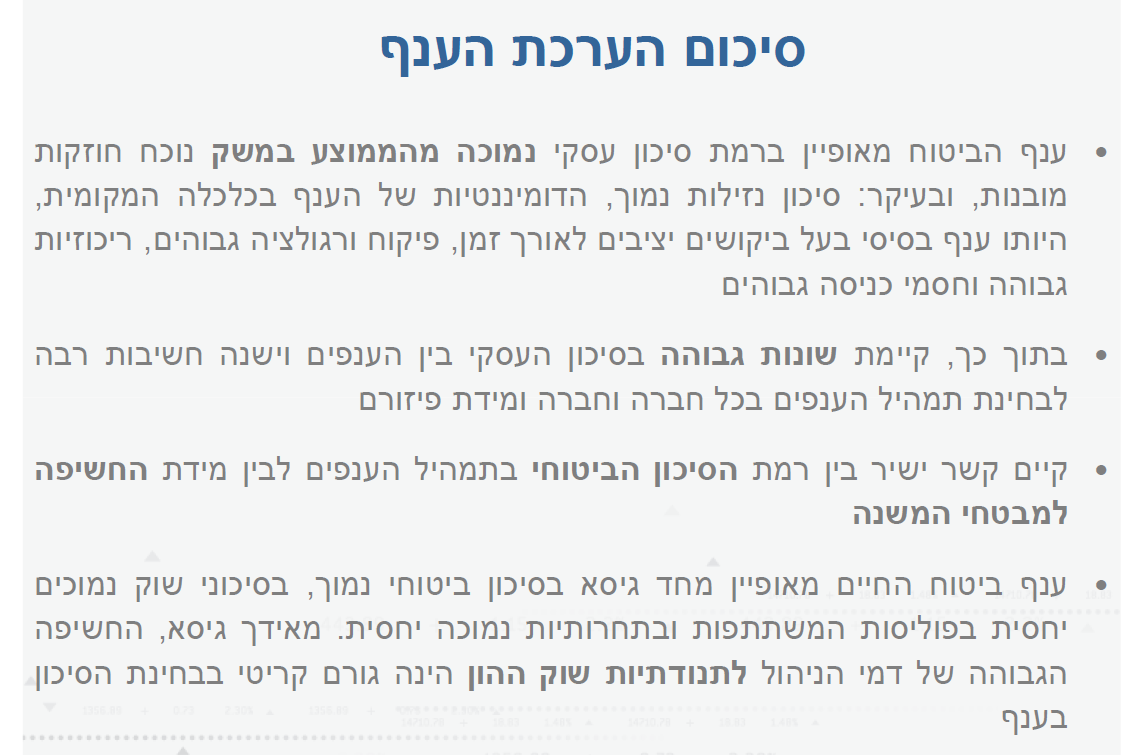 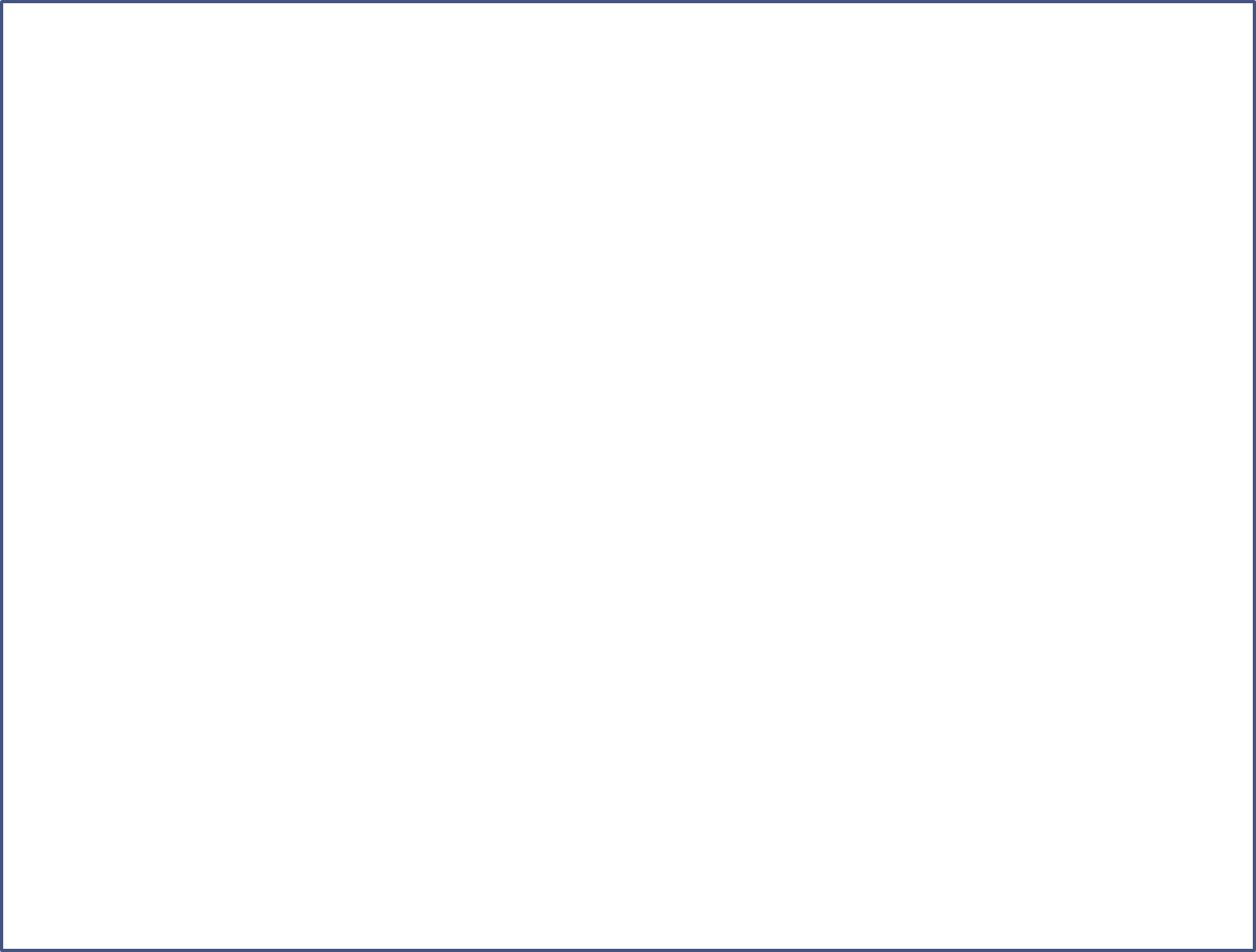 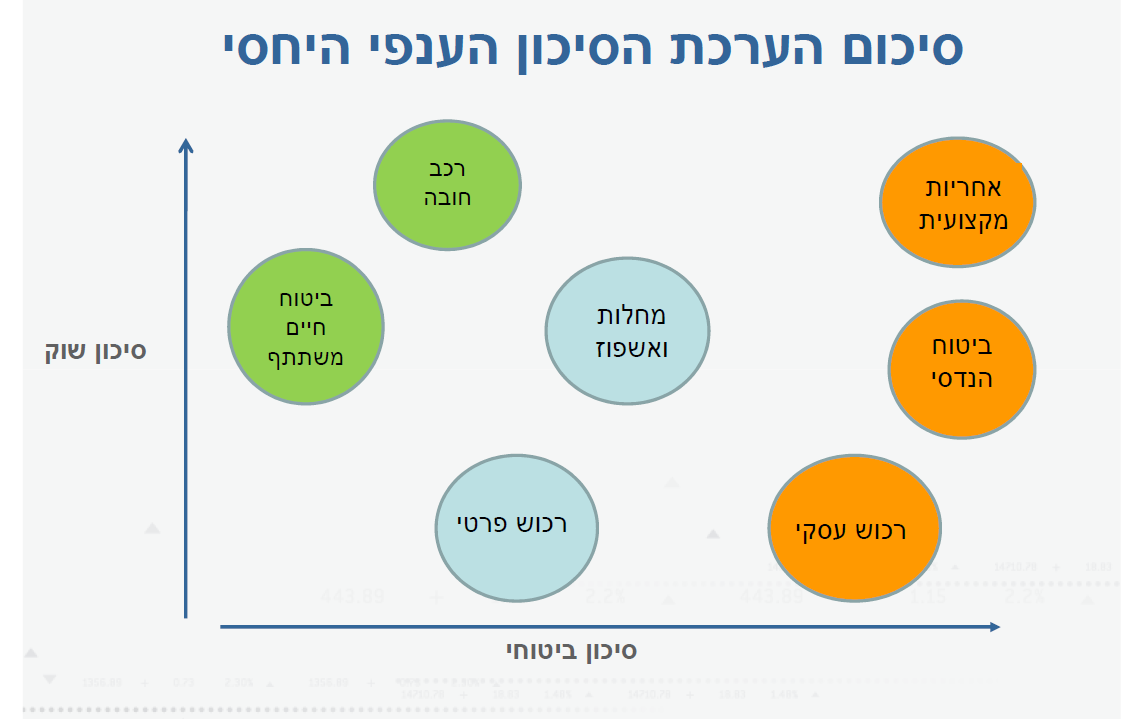 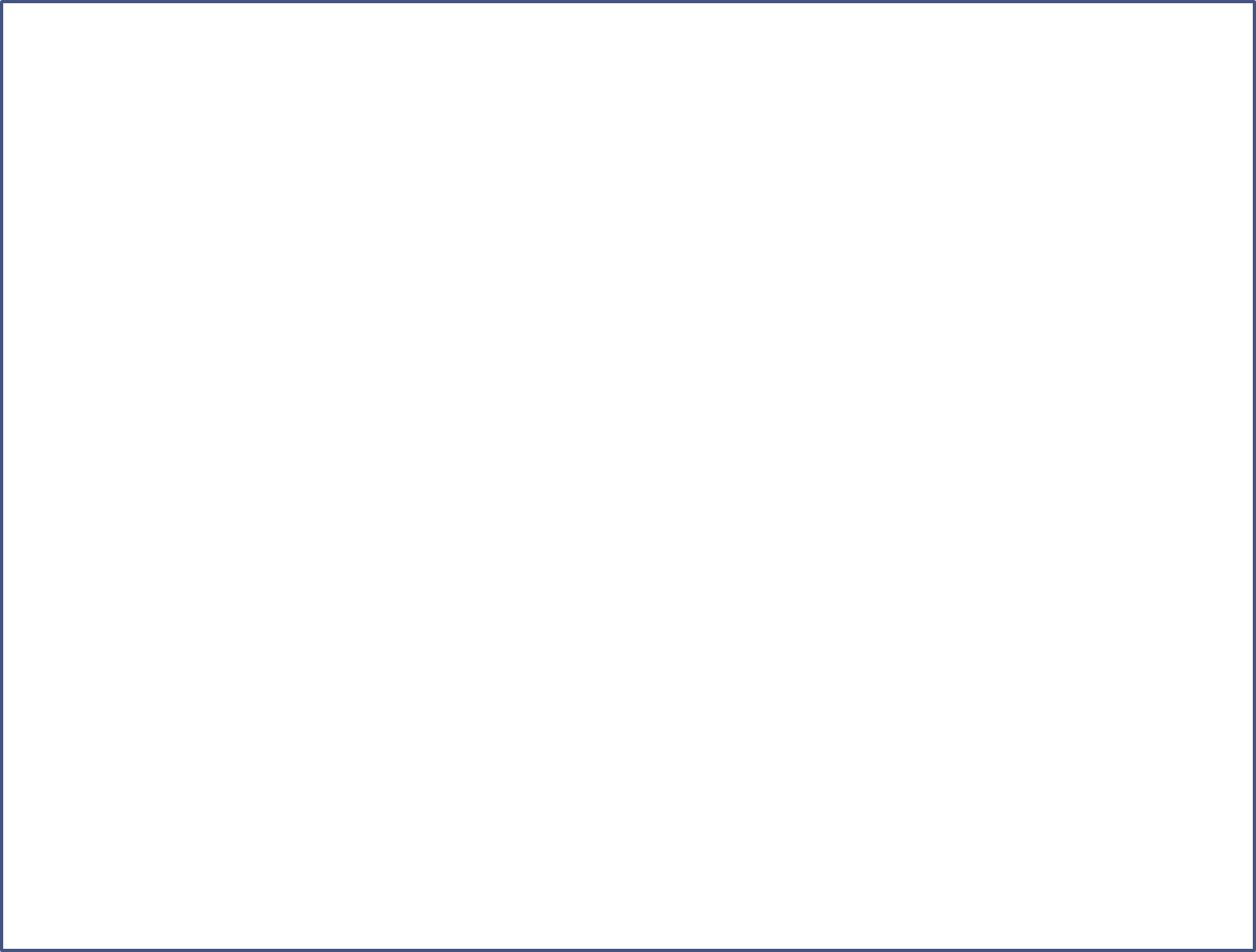 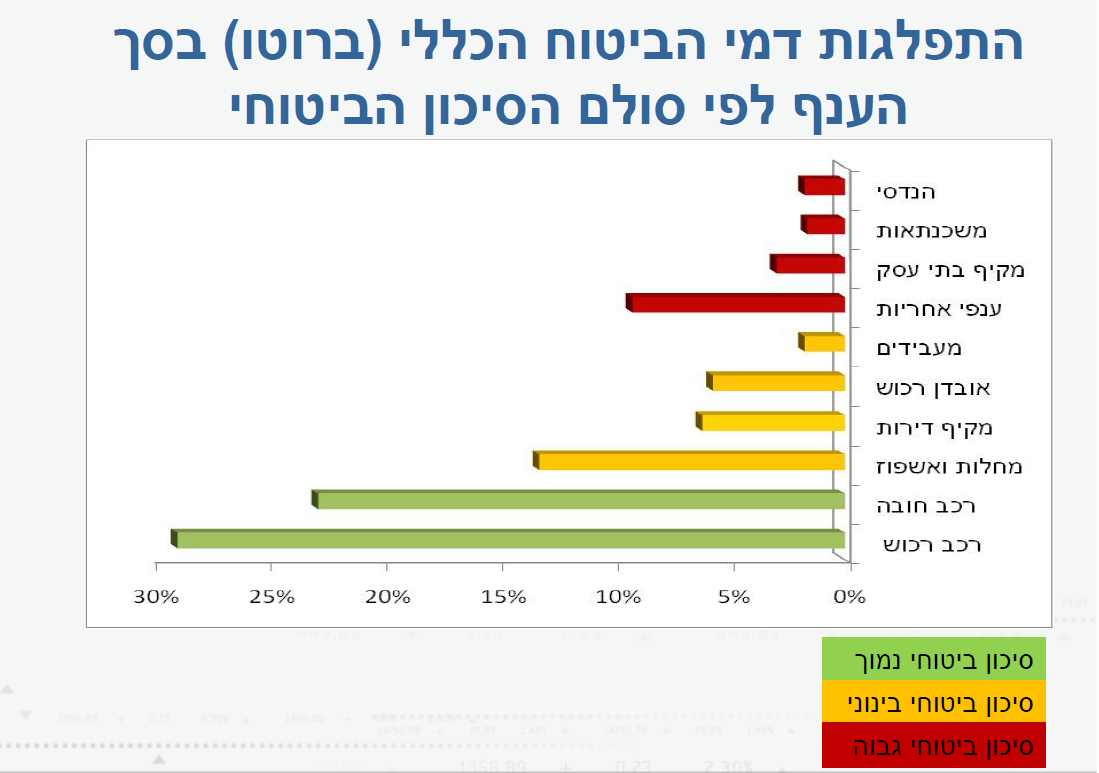 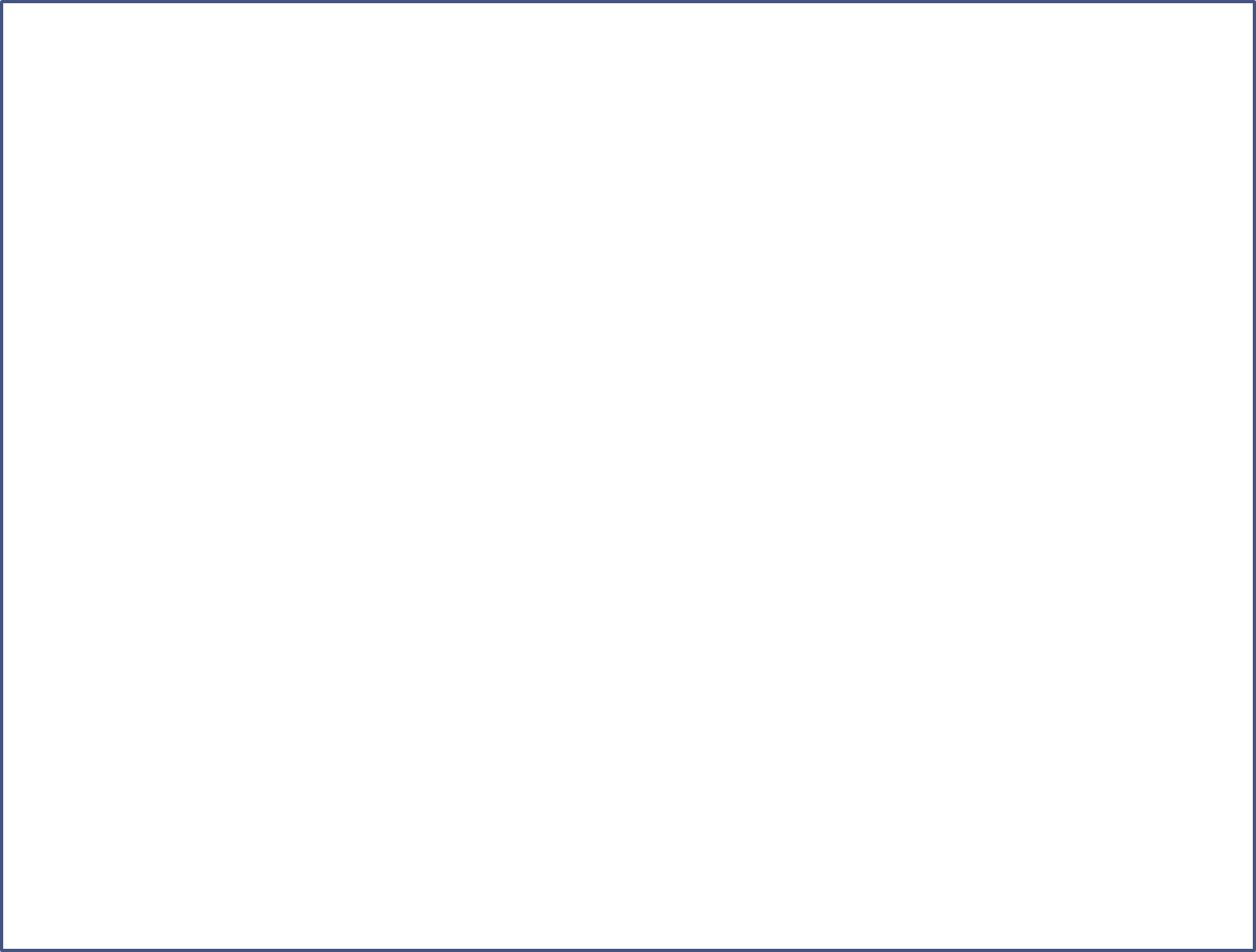 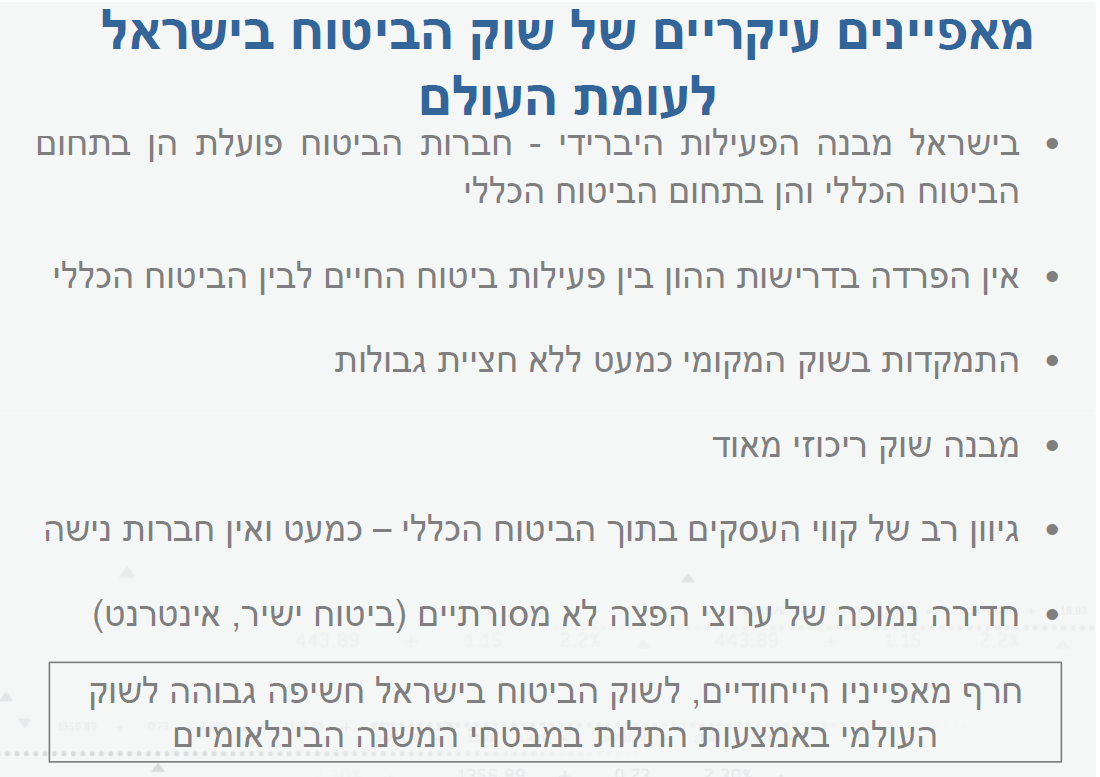 גורמי מפתח בדירוג חברות הביטוח
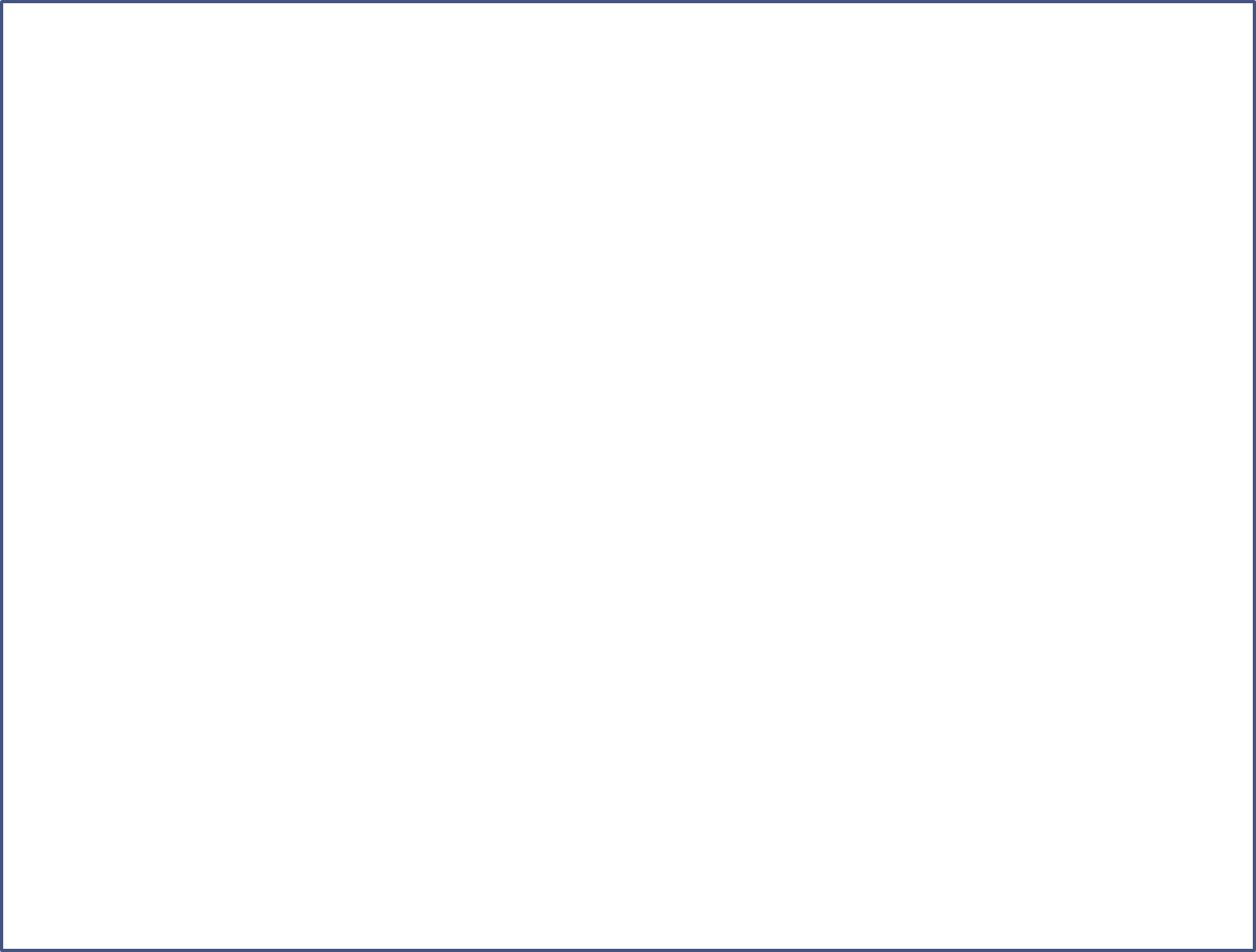 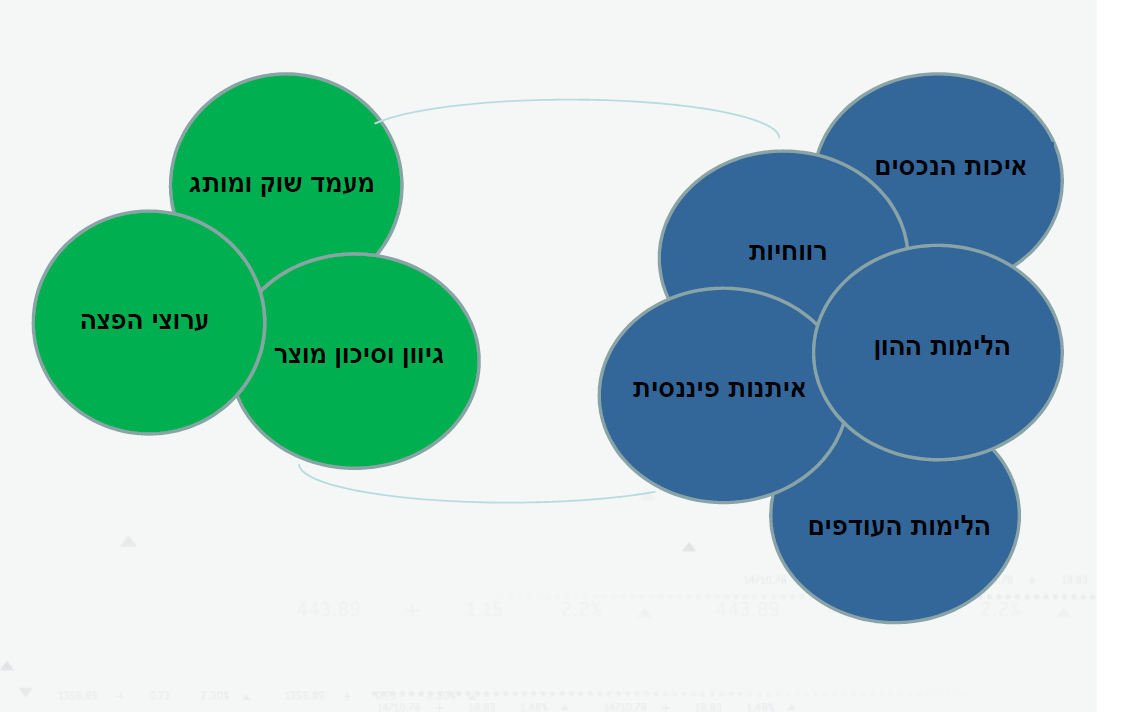 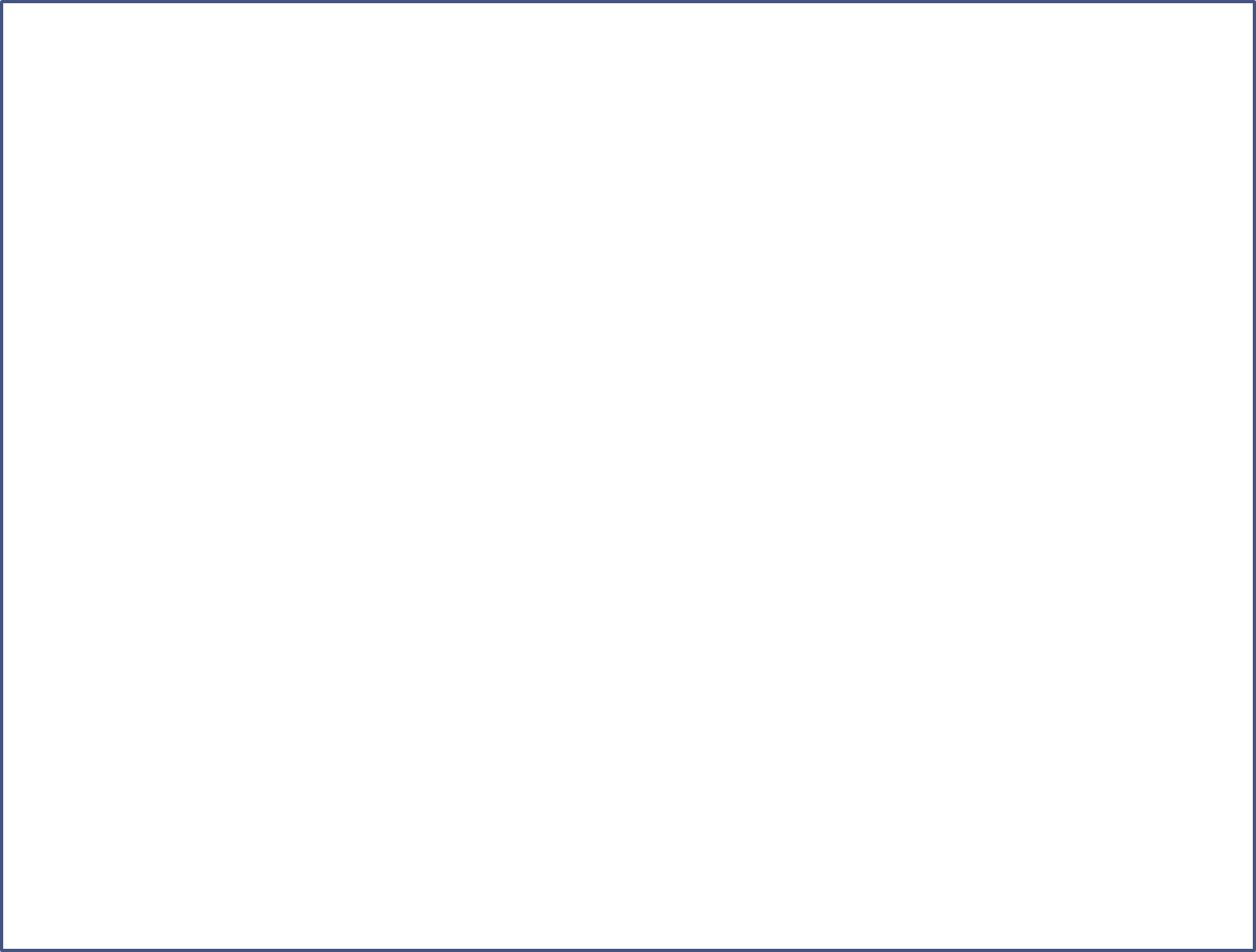 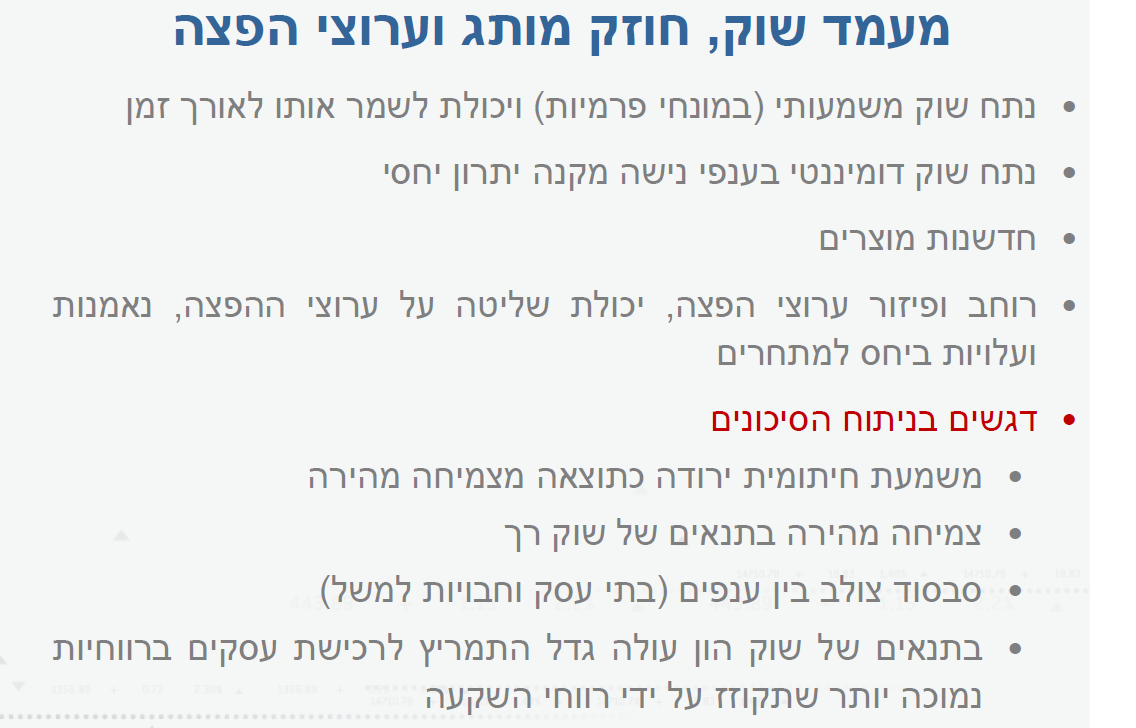 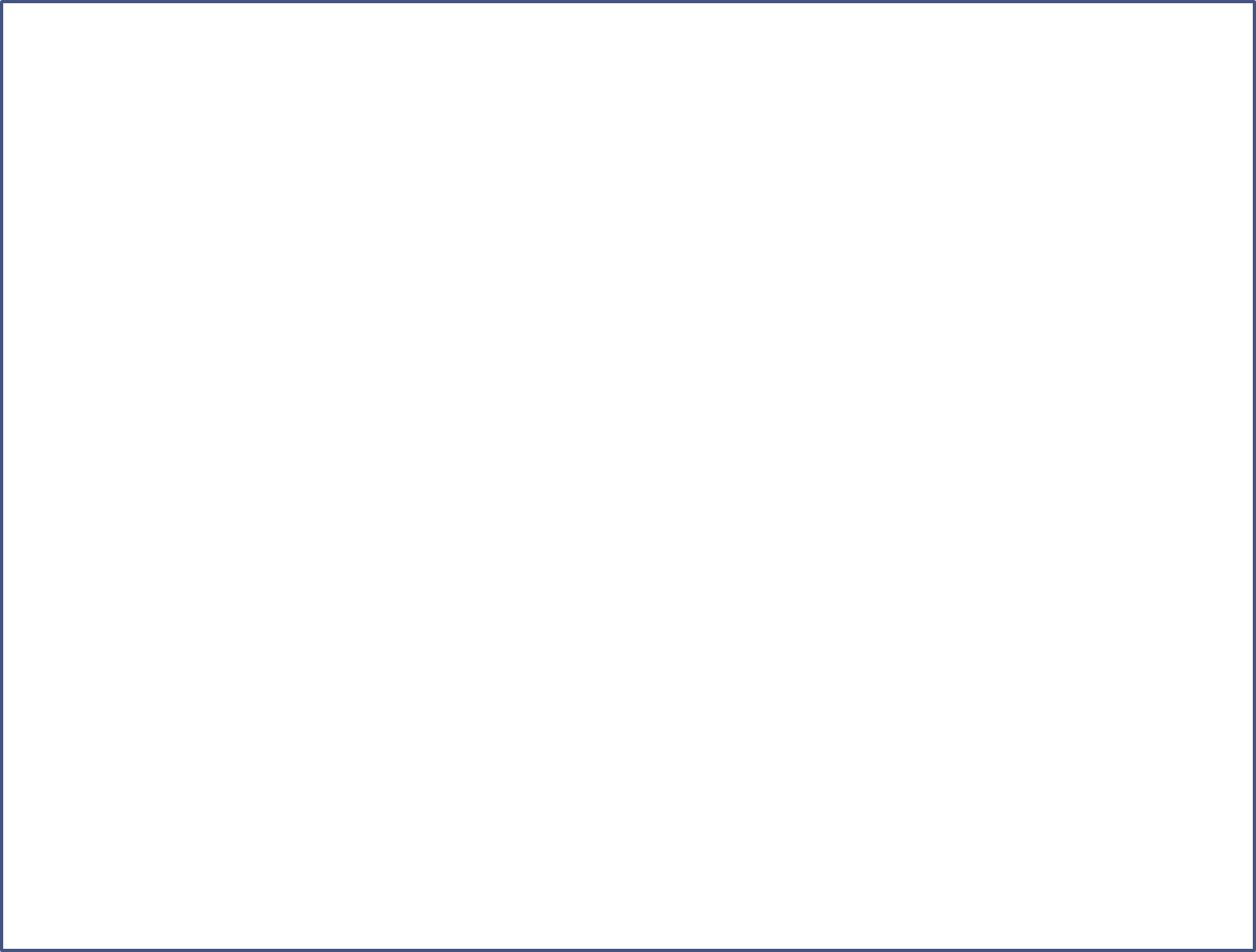 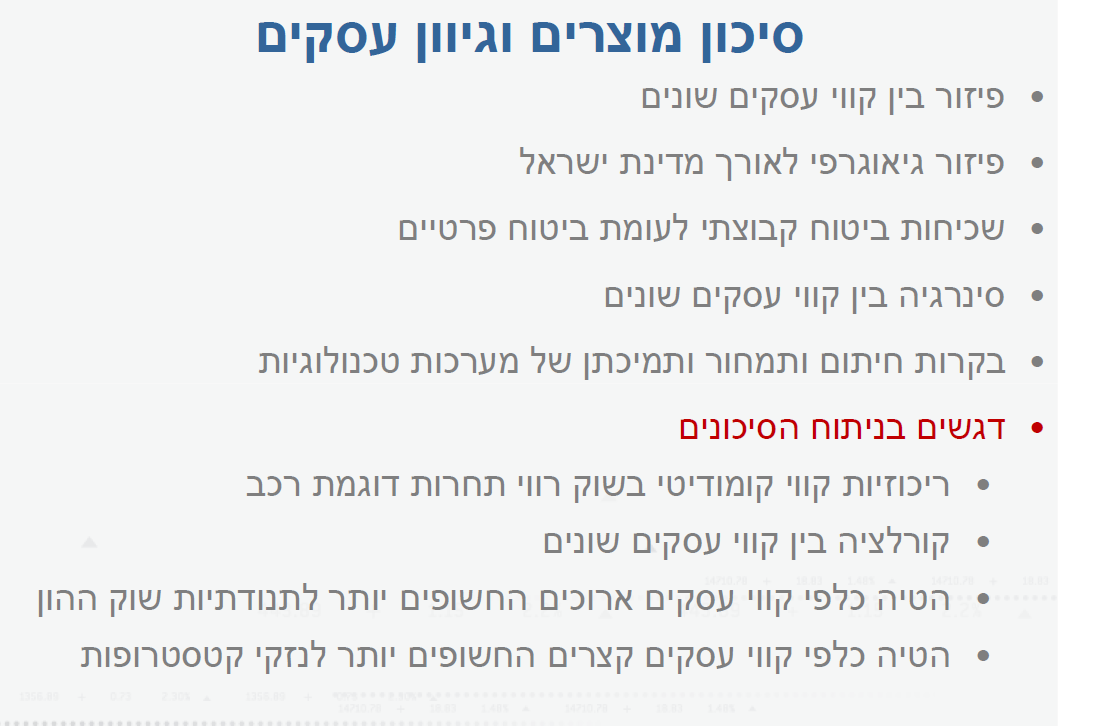 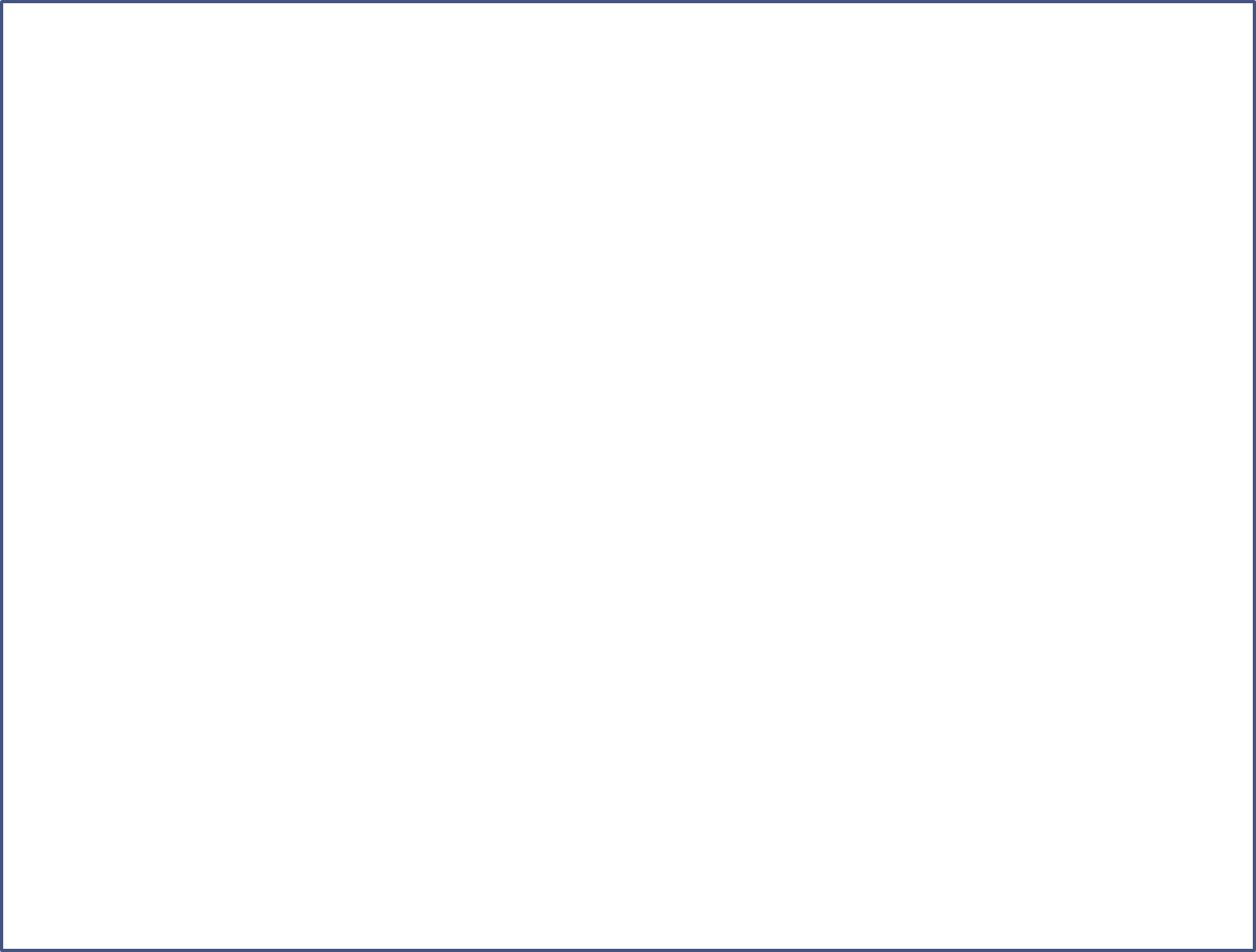 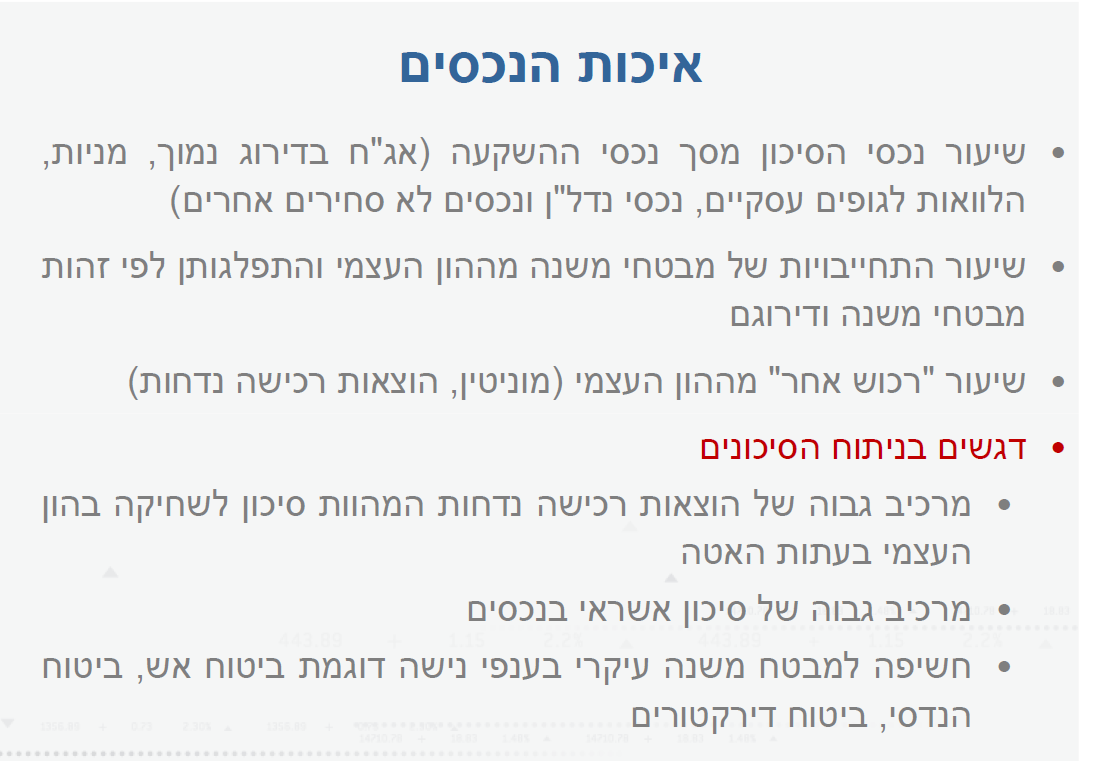 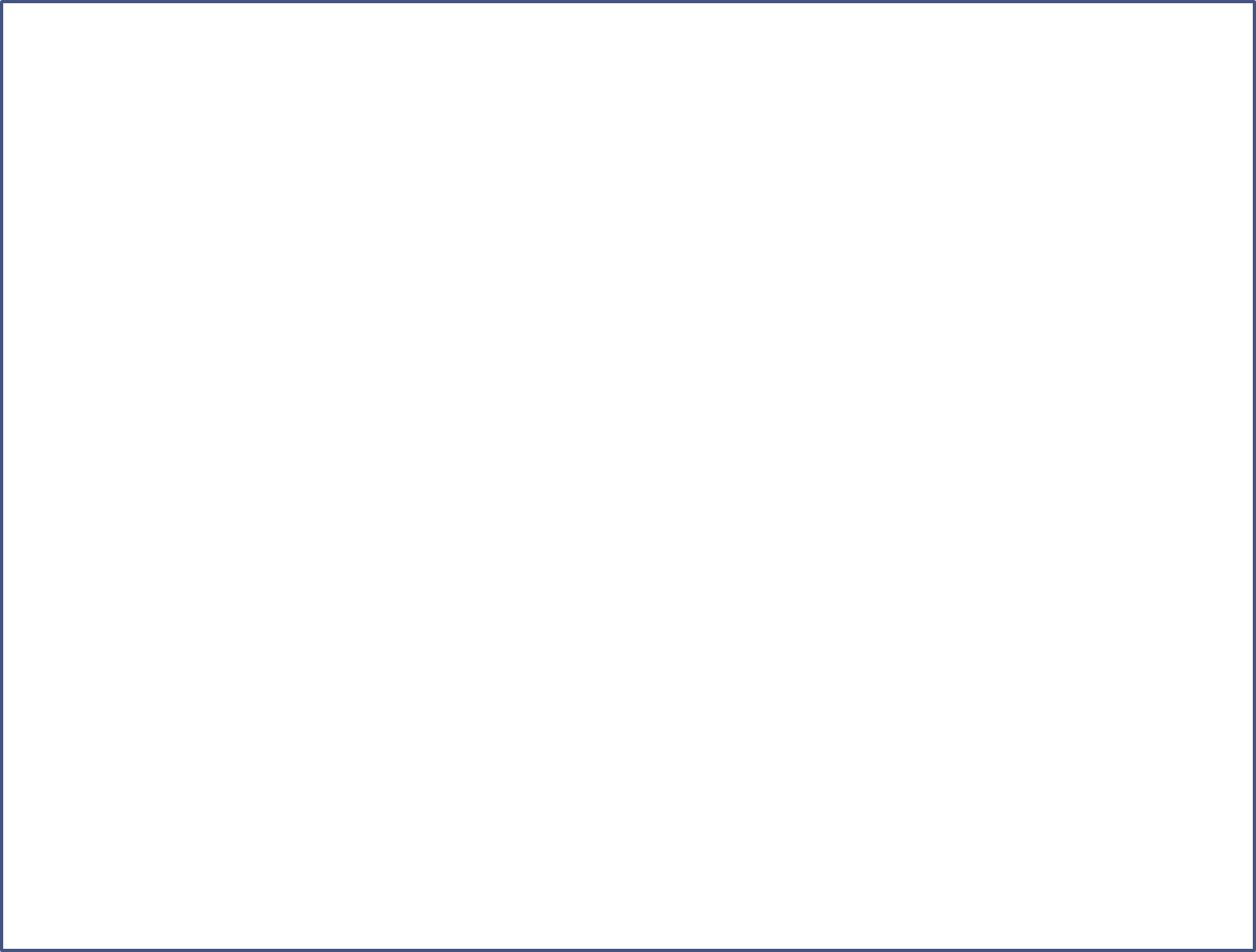 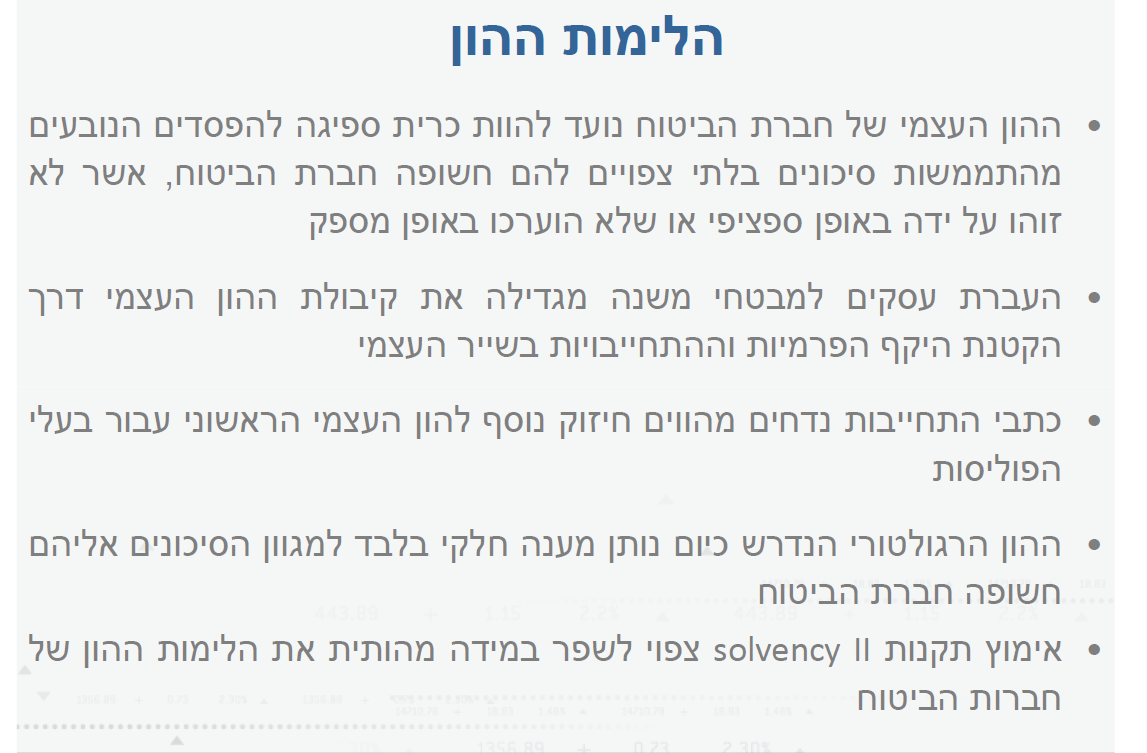 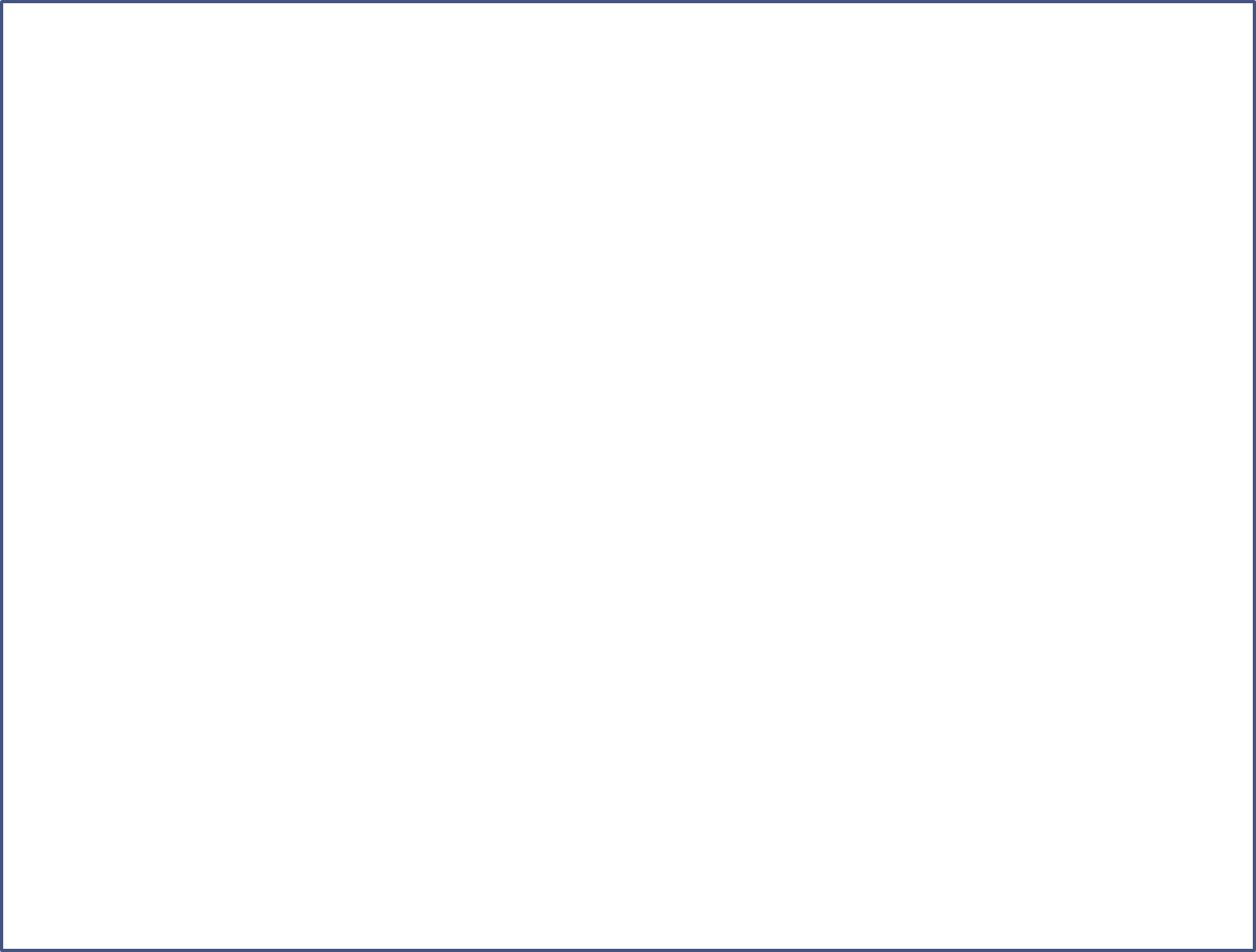 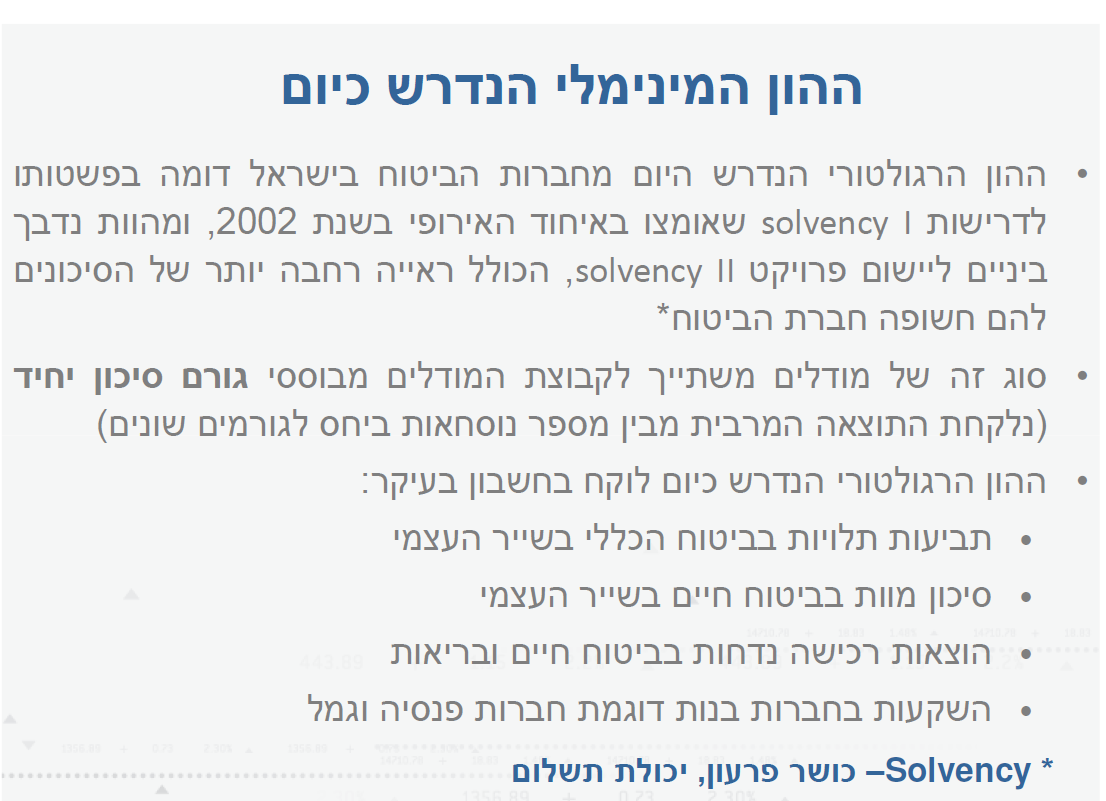 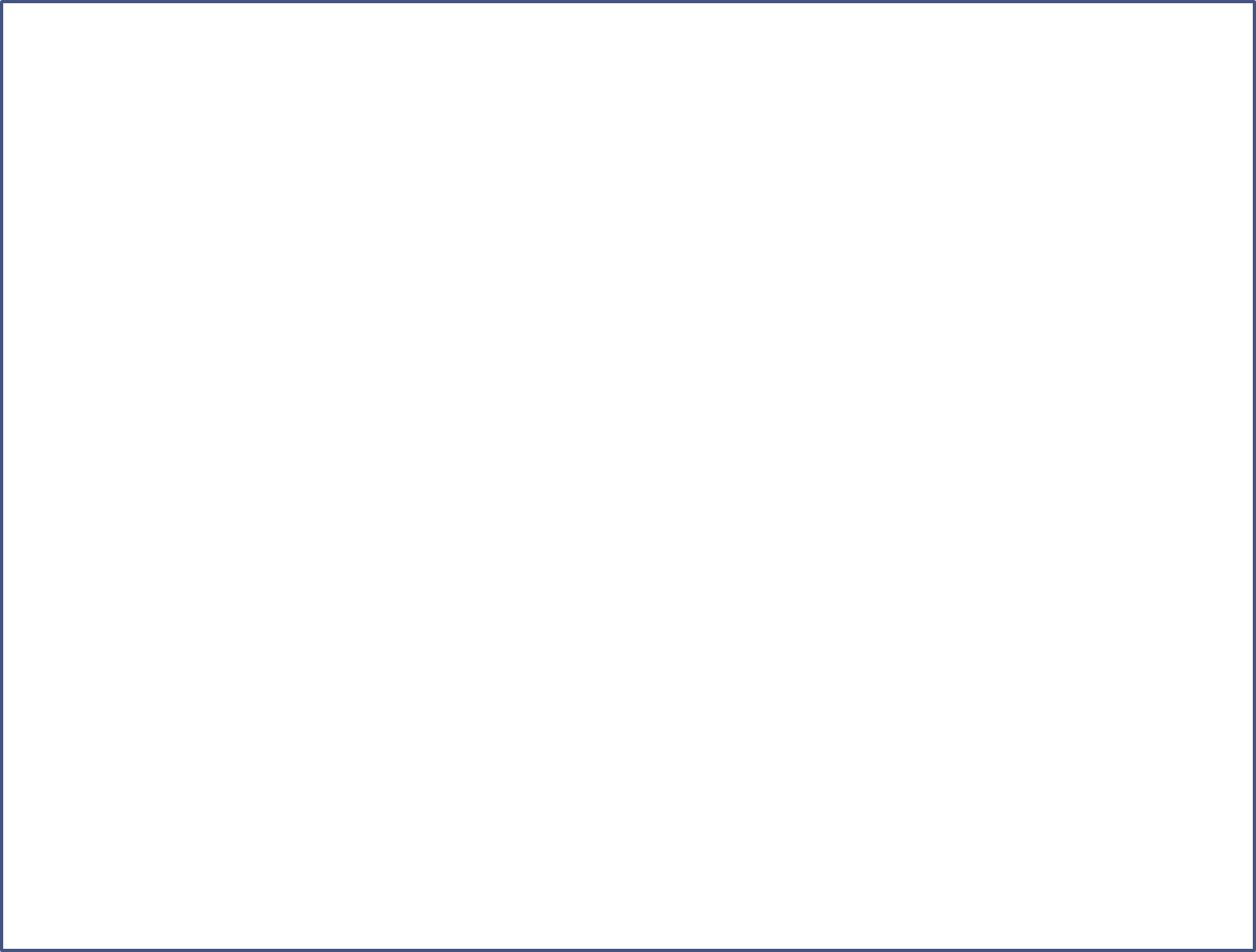 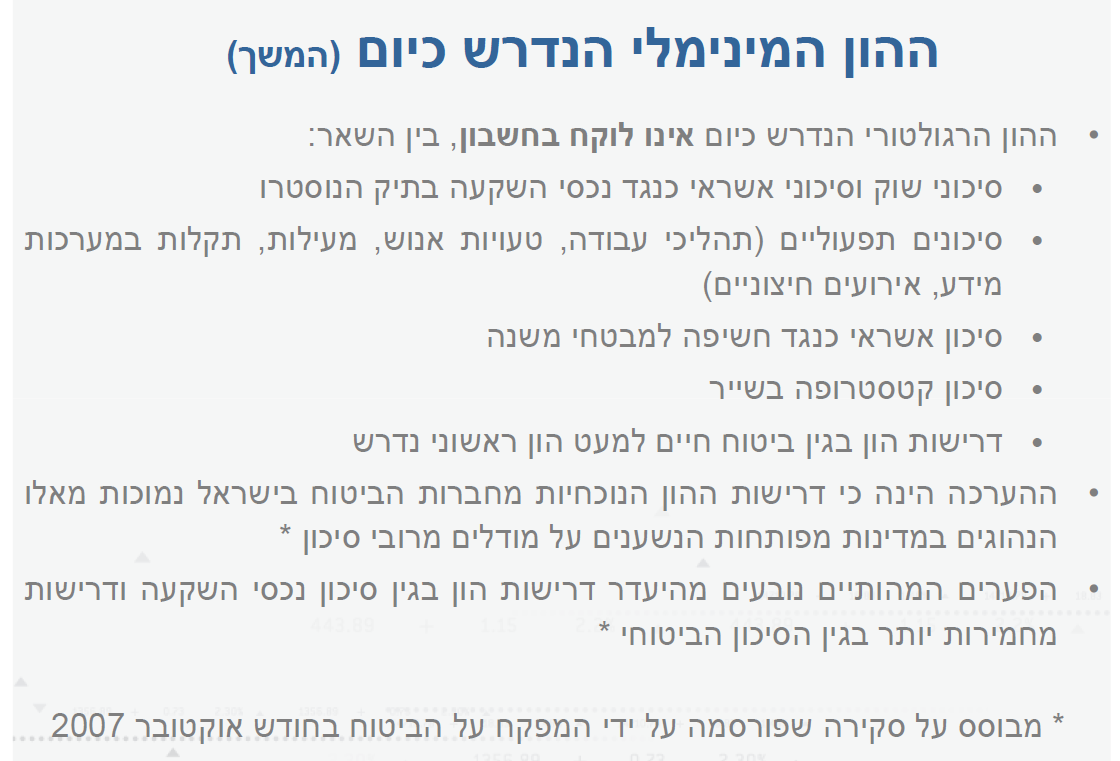 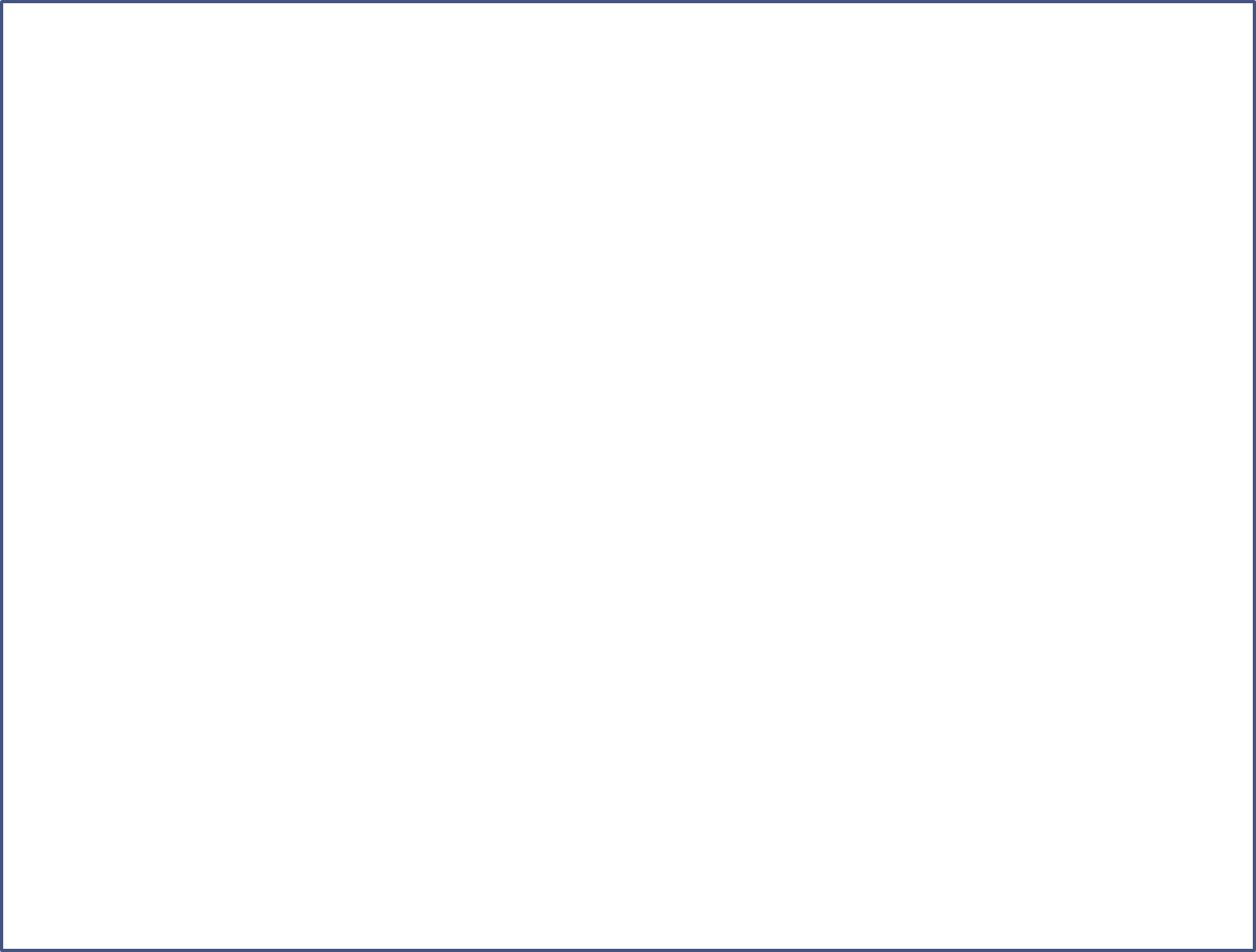 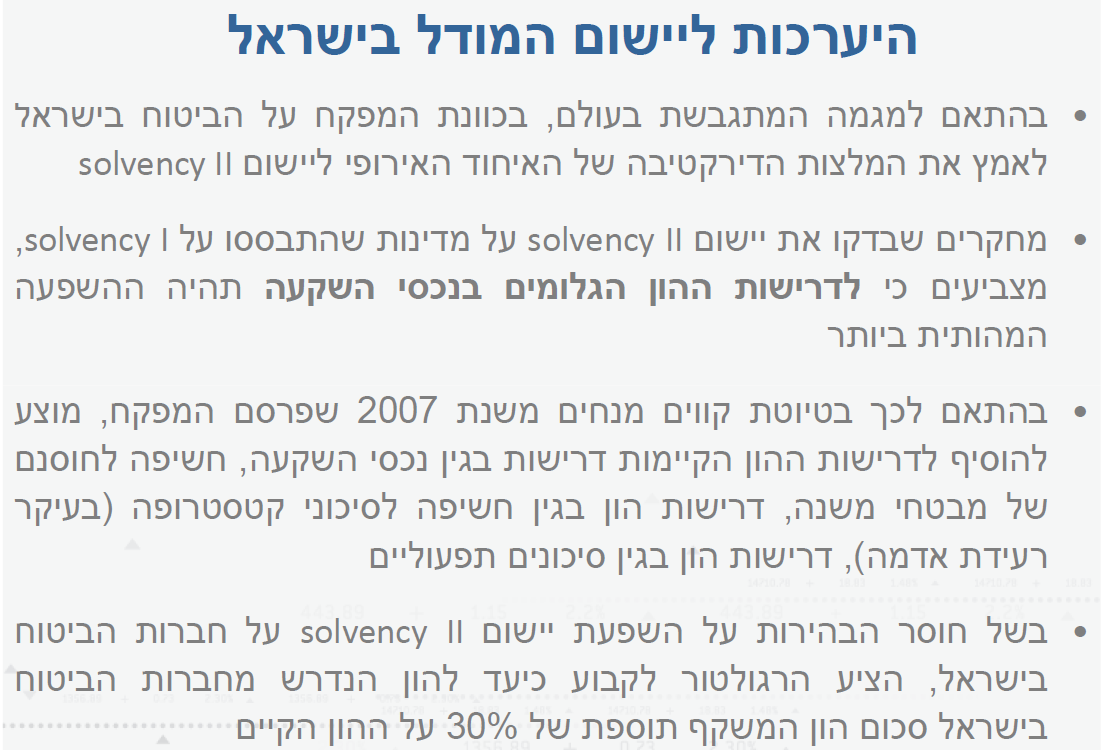 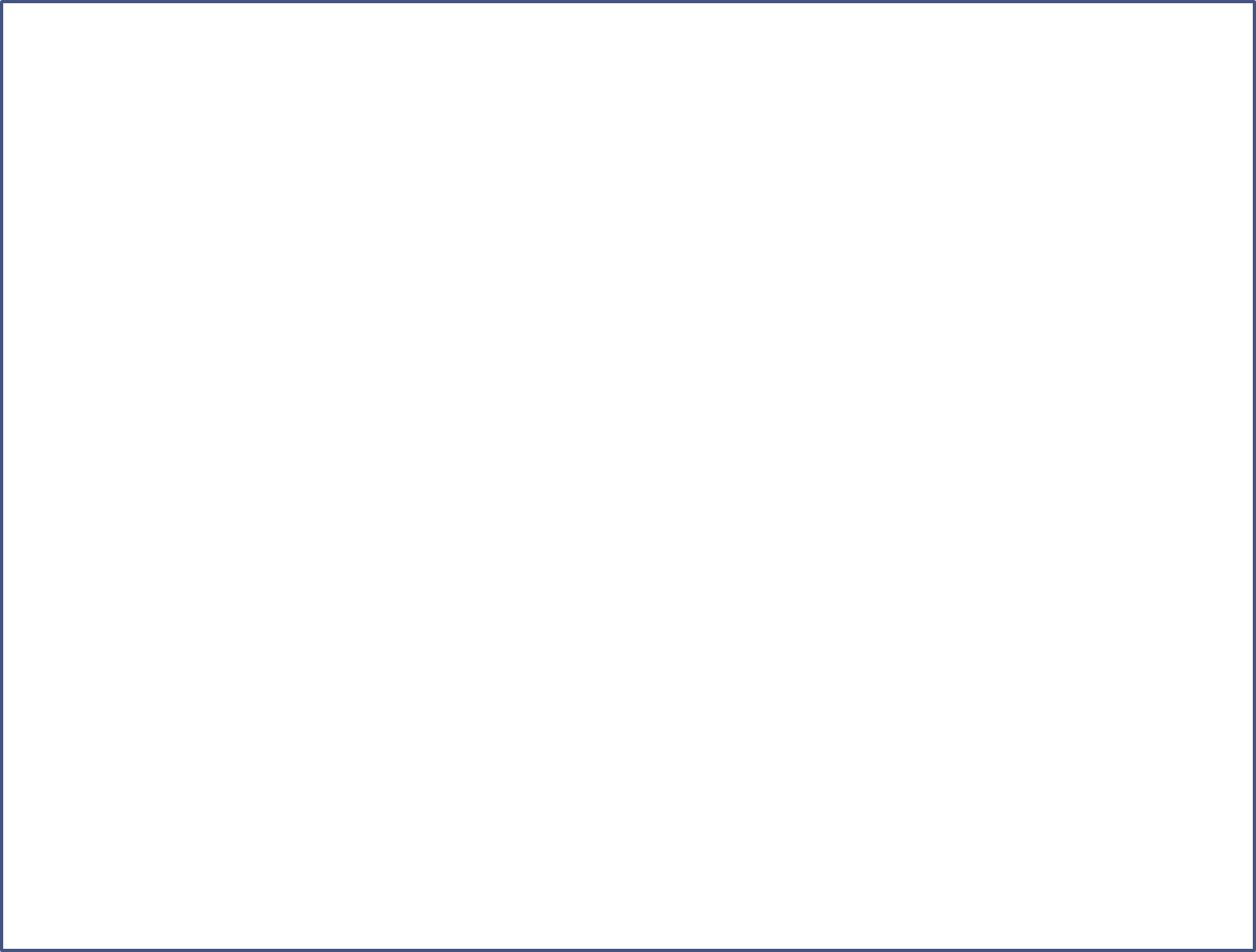 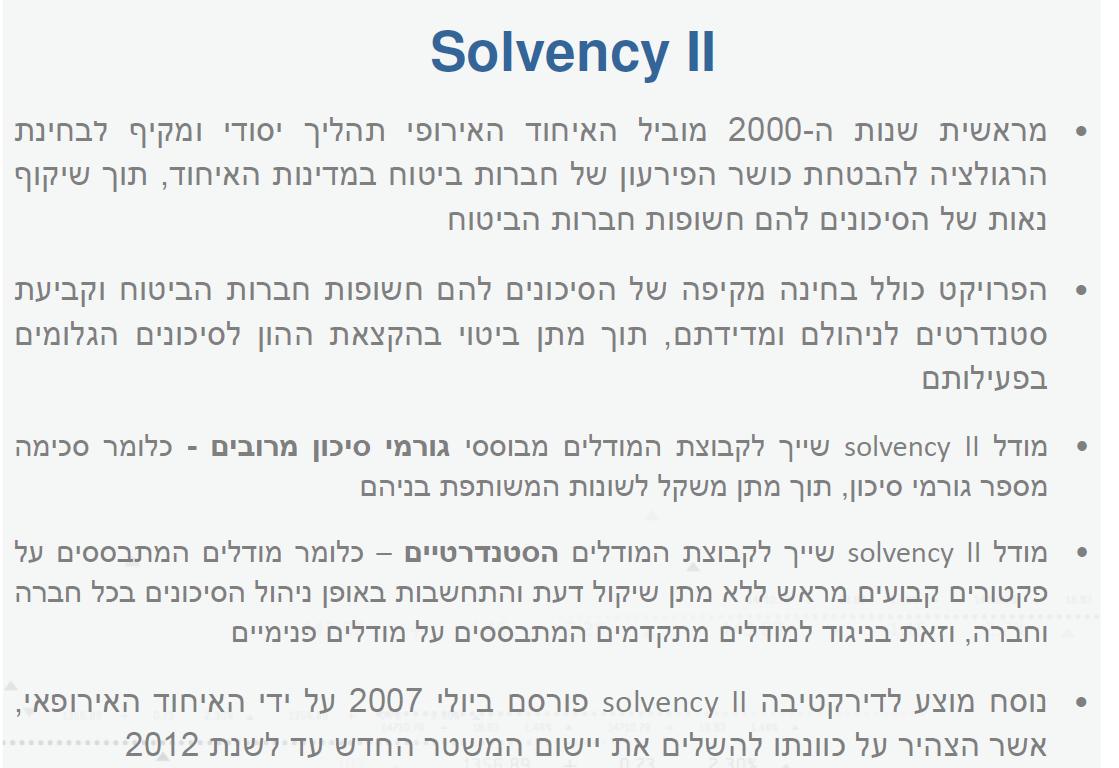 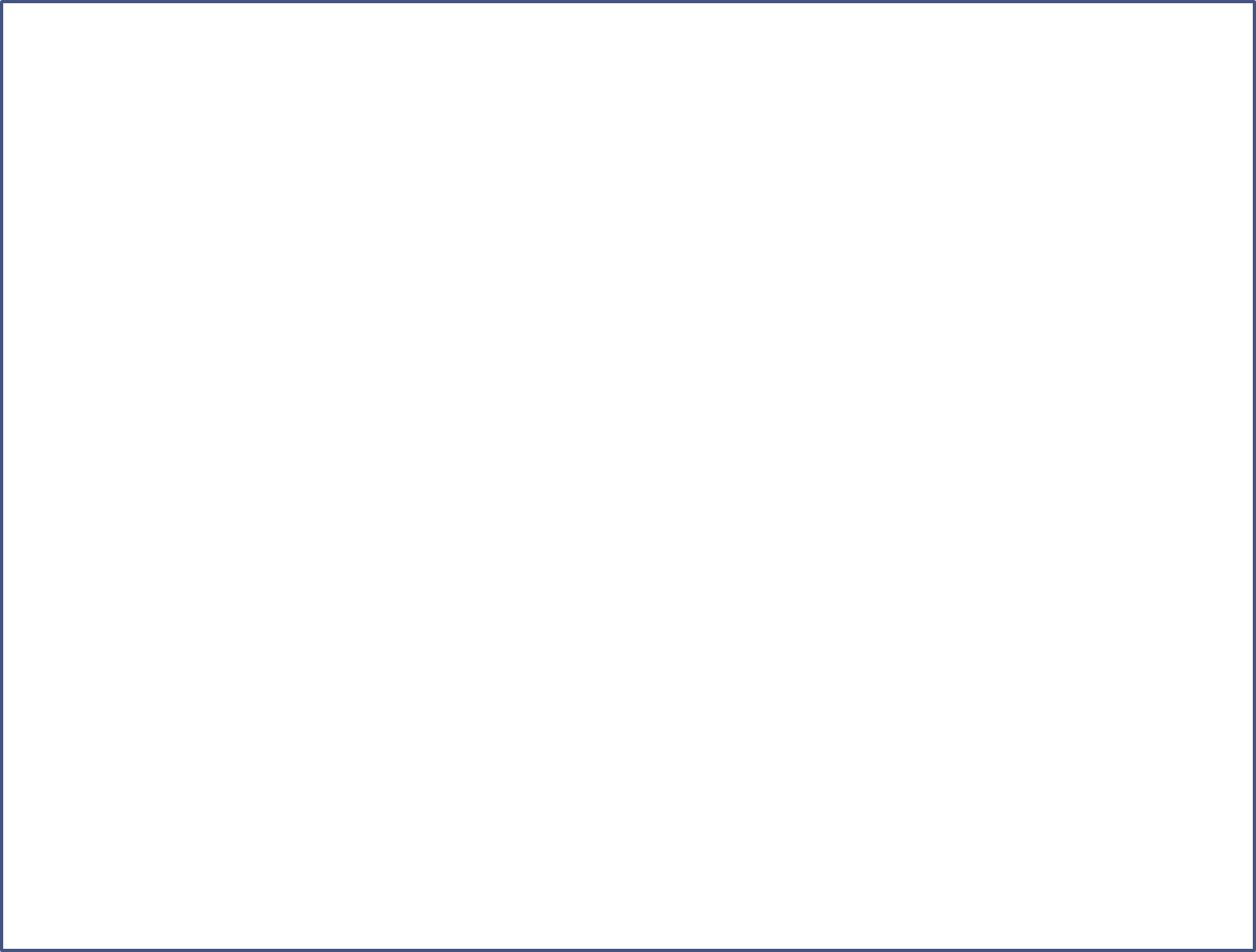 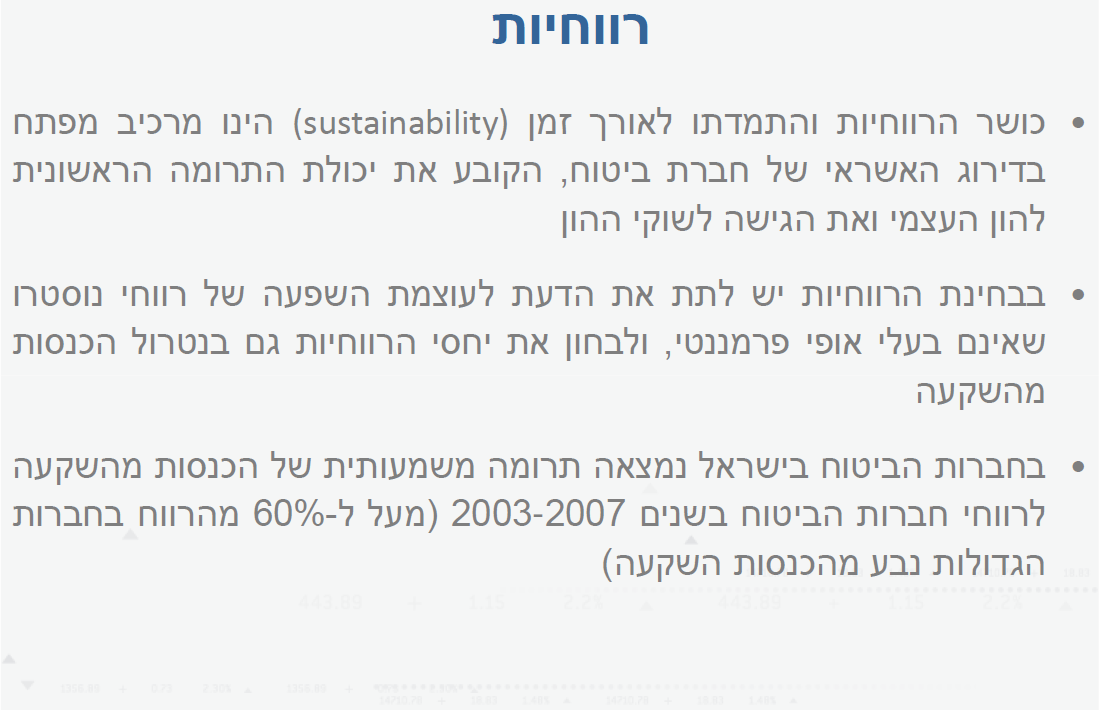 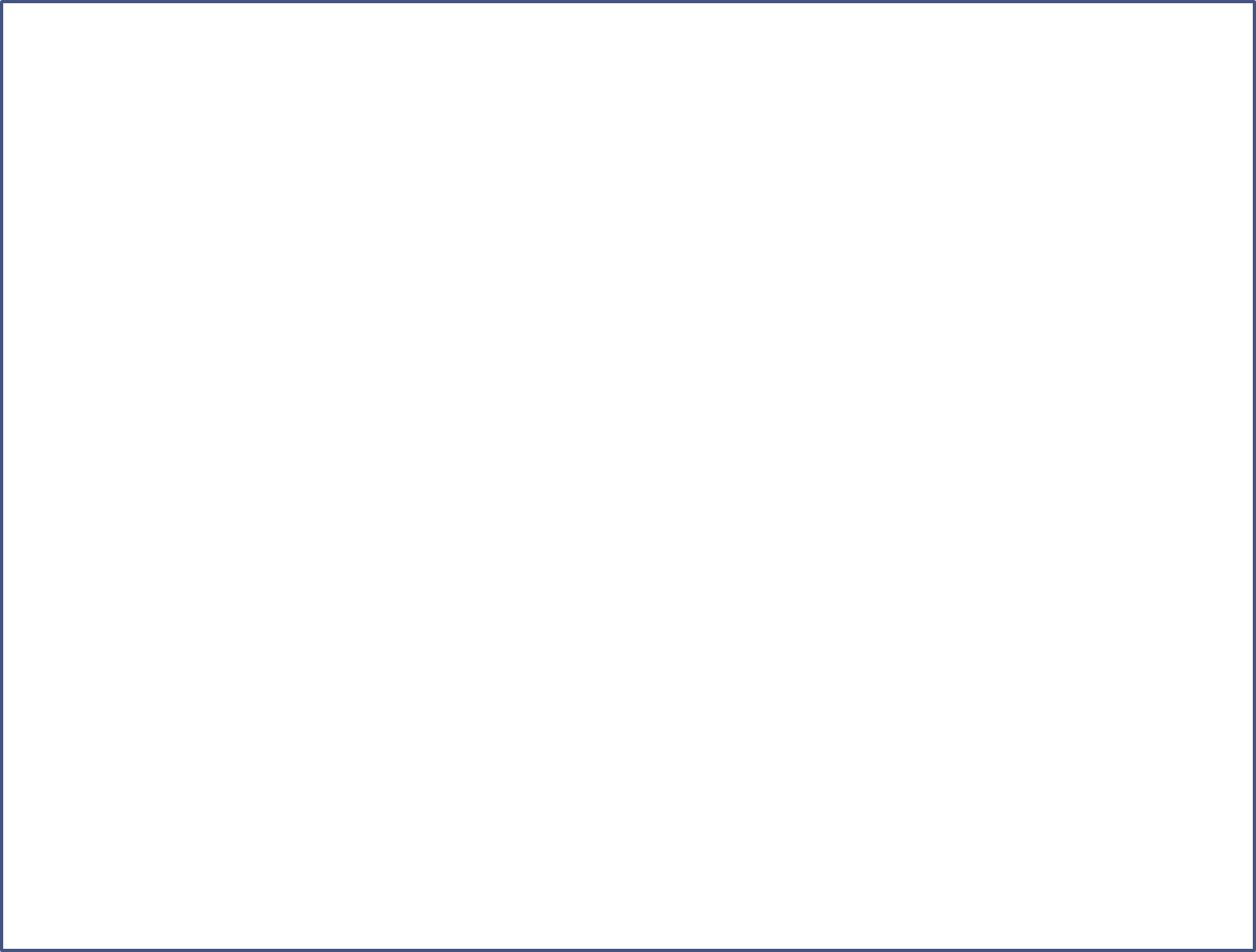 יחסים מובילים בבחינת הרווחיות
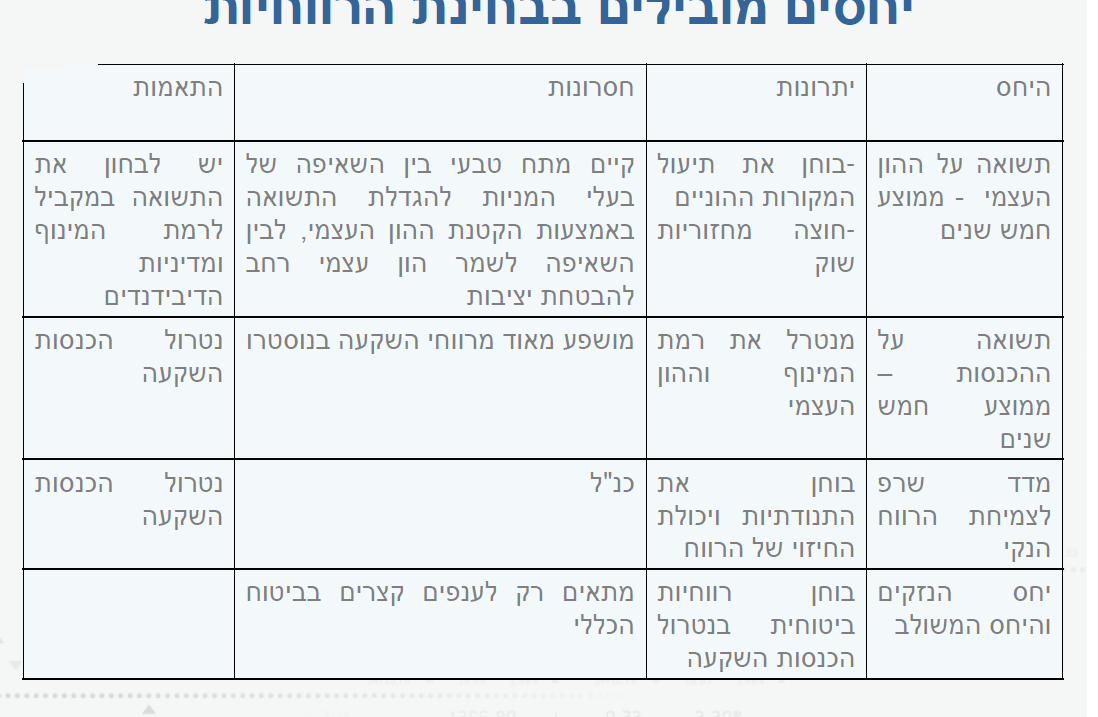 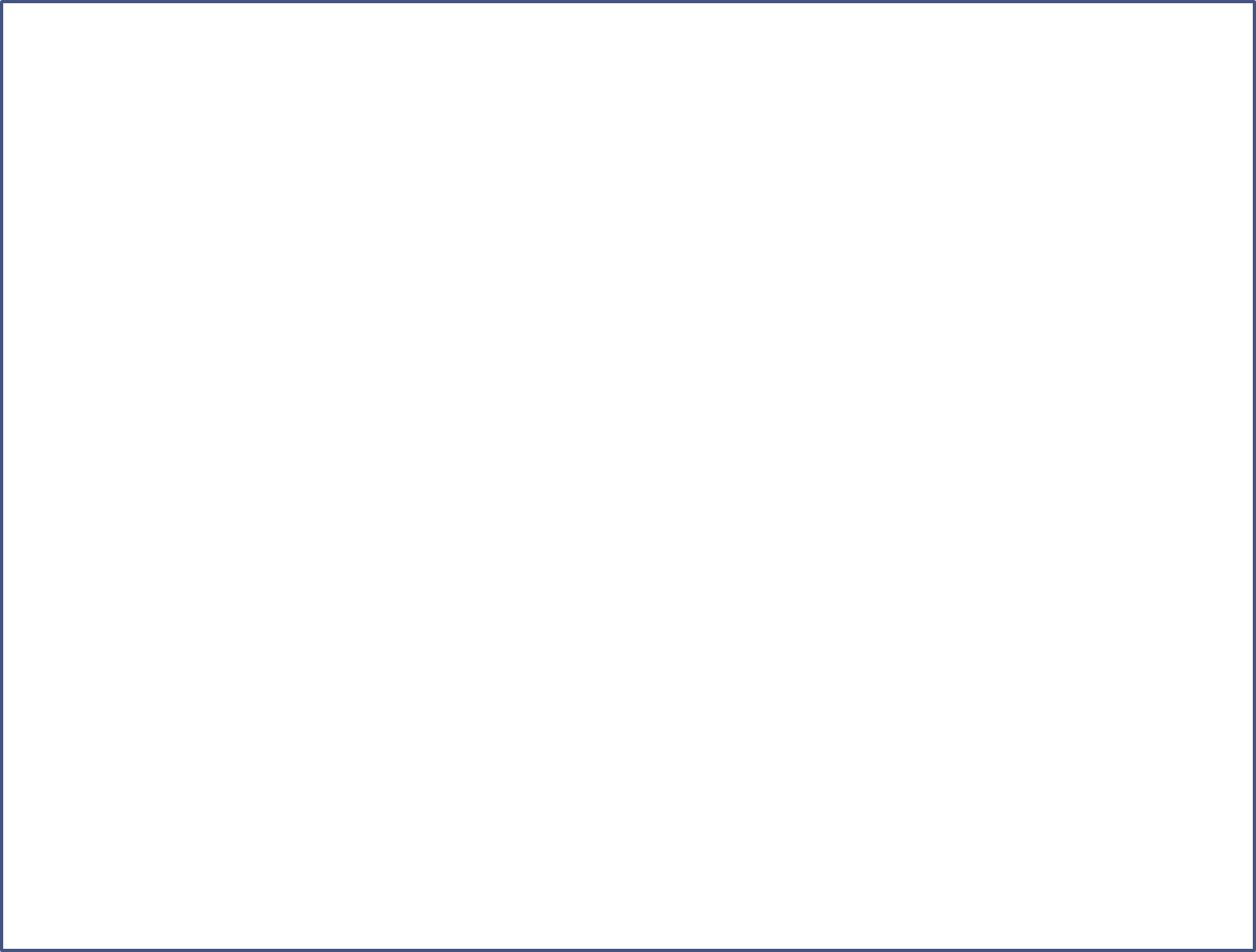 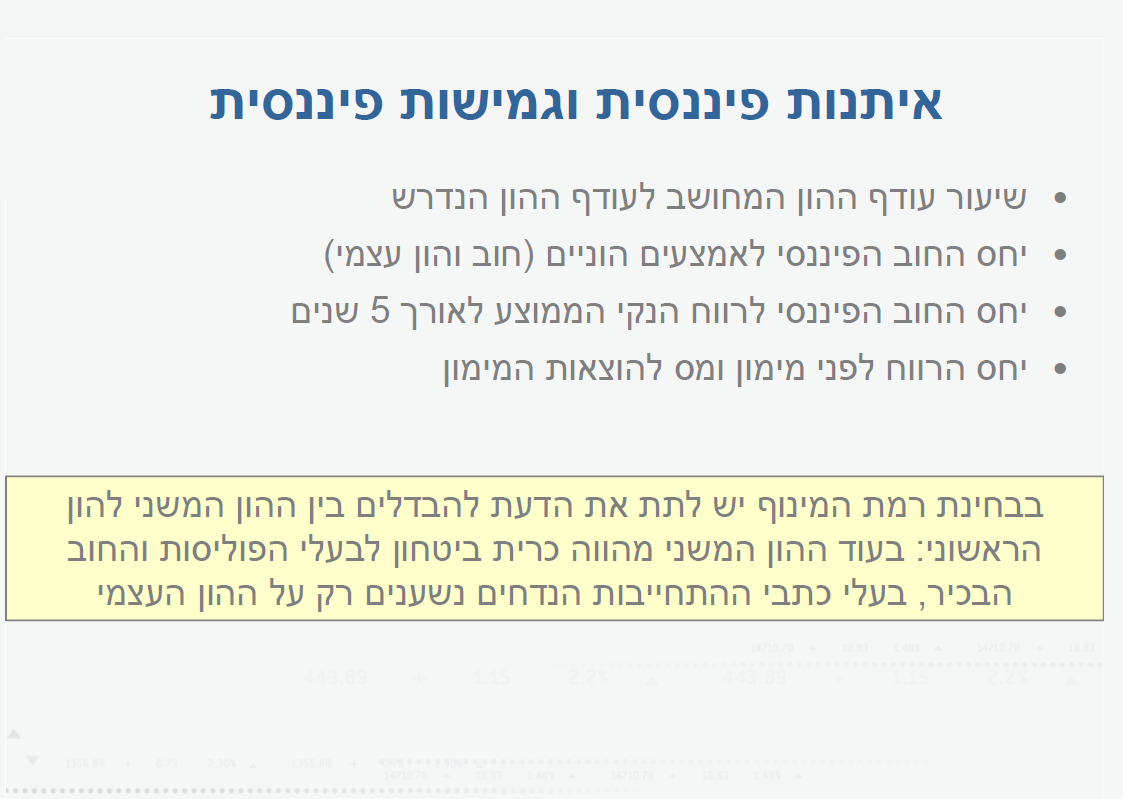 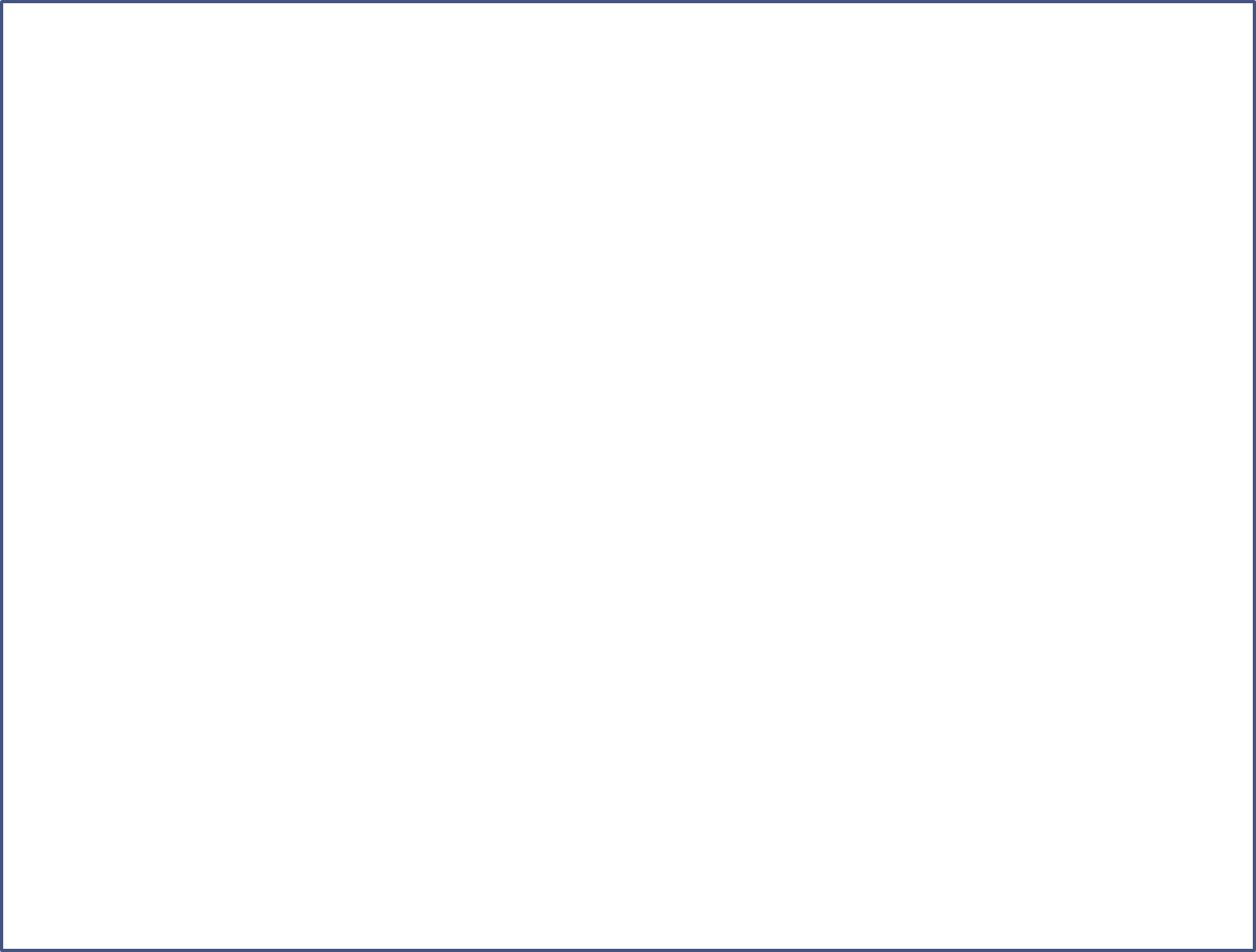 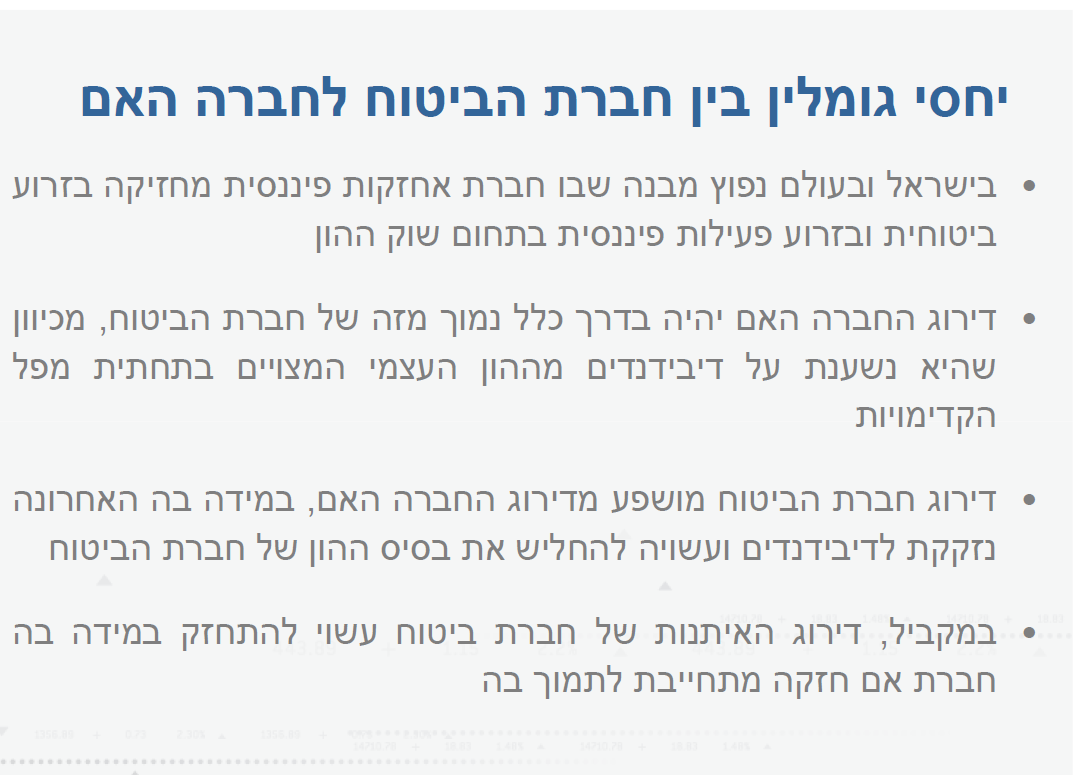 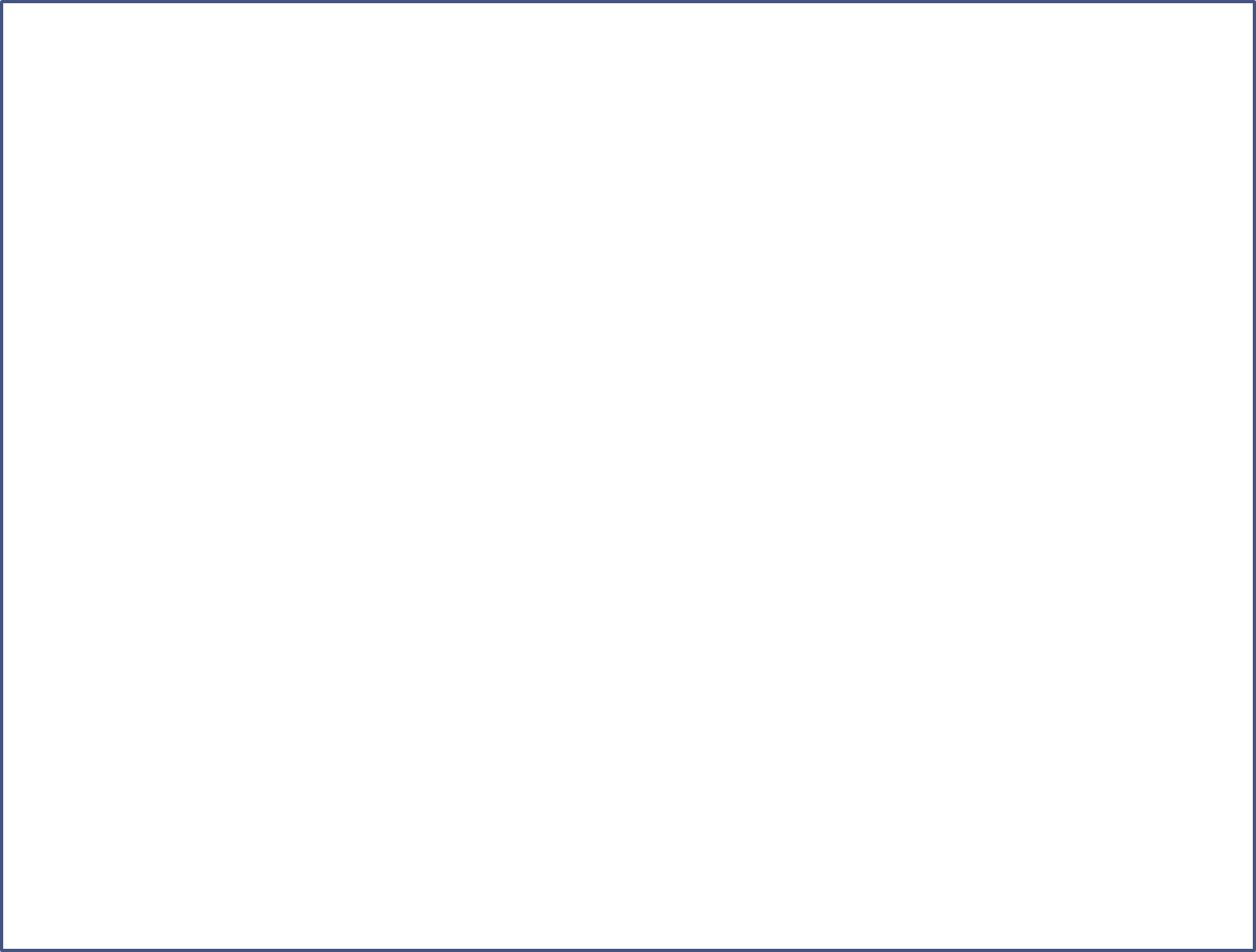 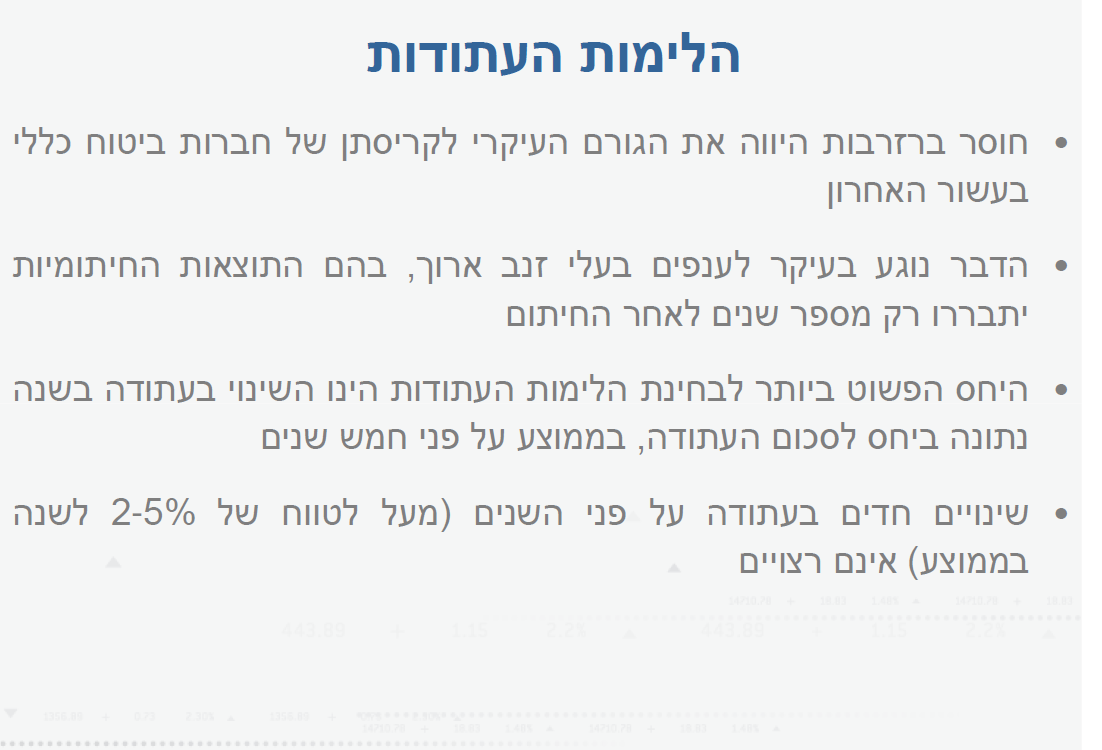 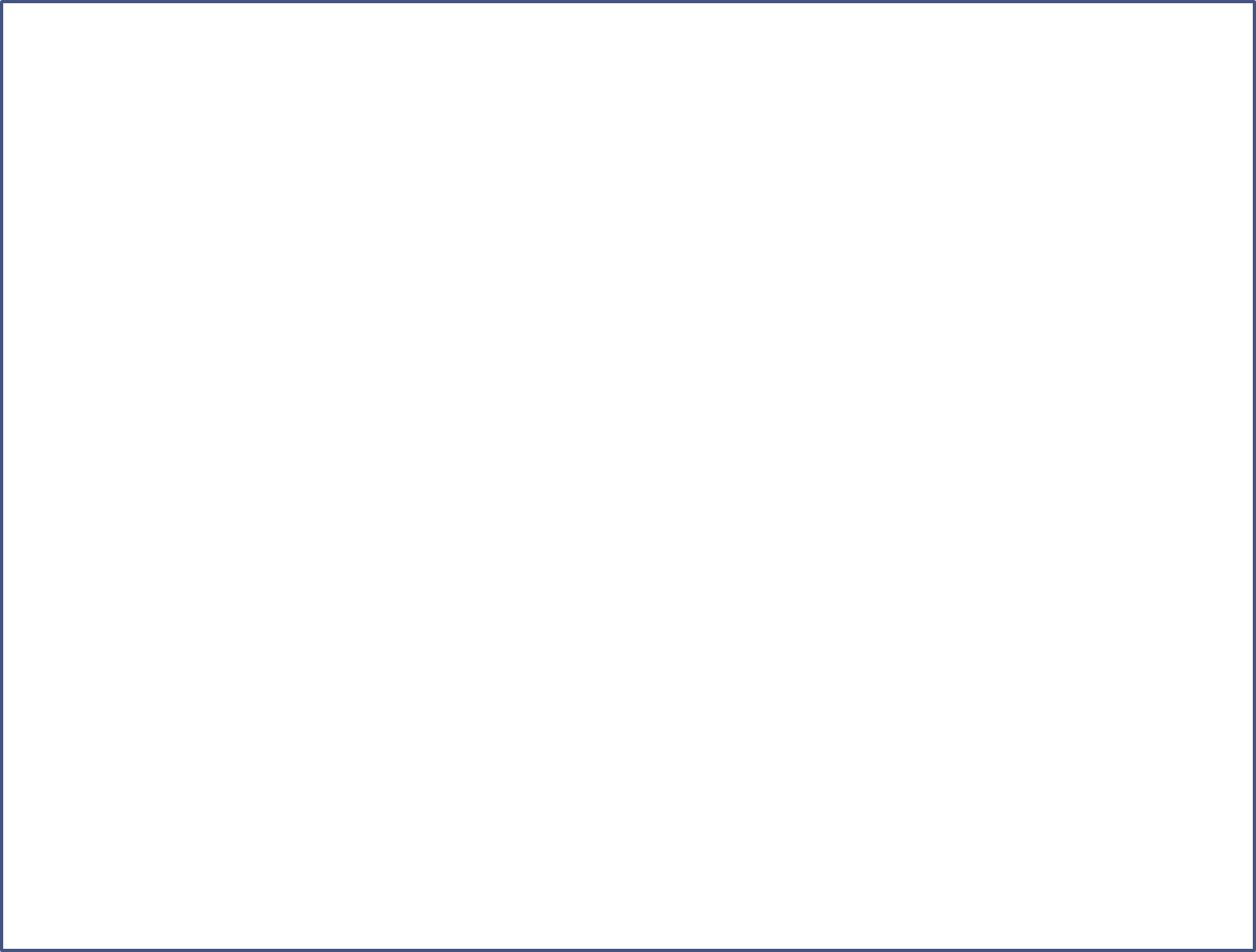 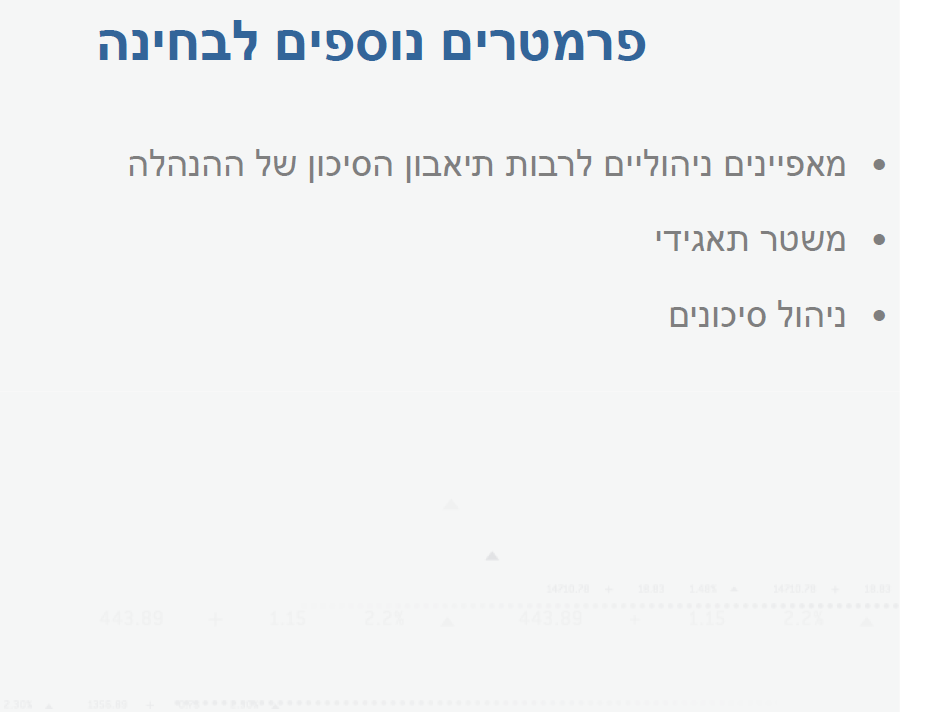 מדד שירות חברות הביטוח
 מבוסס ע"י נתוני    
משרד האוצר
  אגף שוק ההון, ביטוח וחיסכון
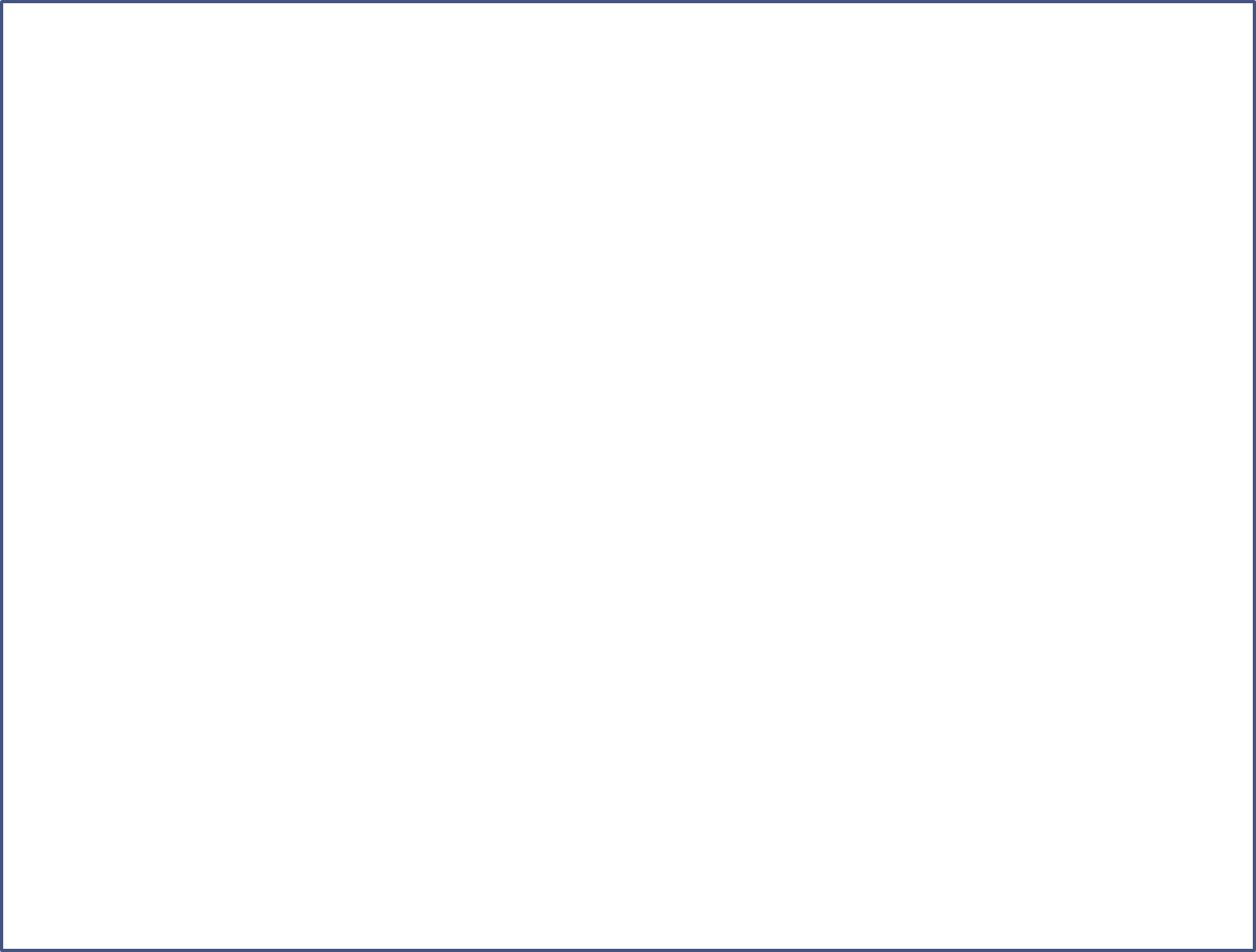 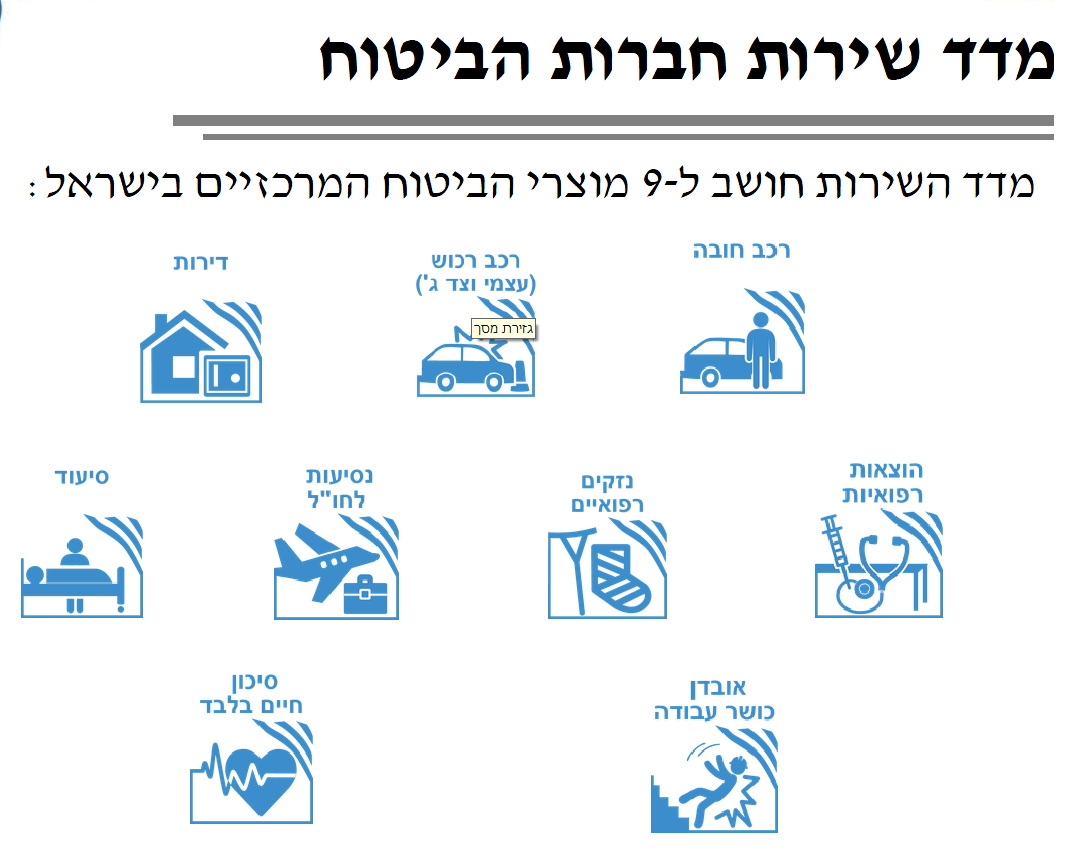 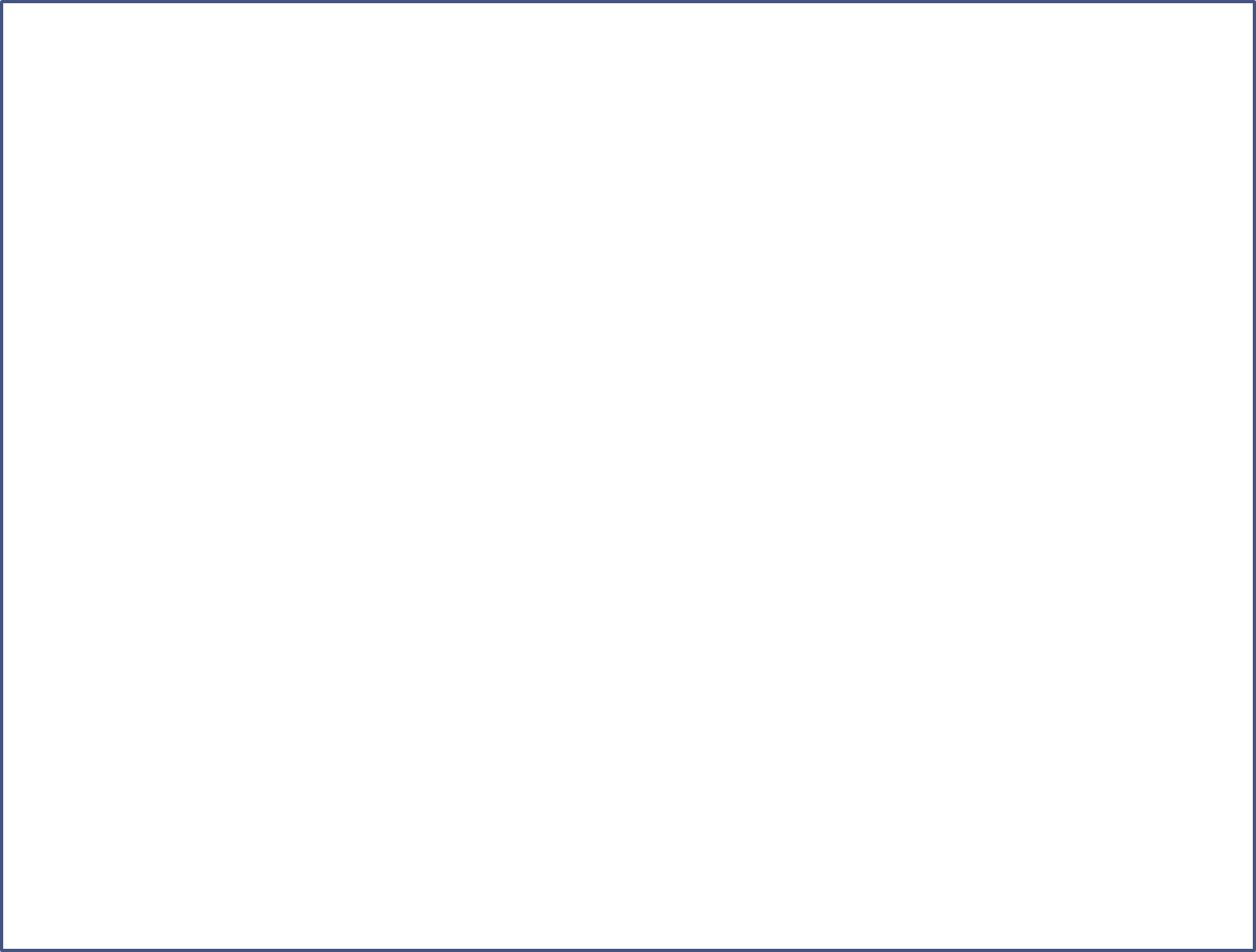 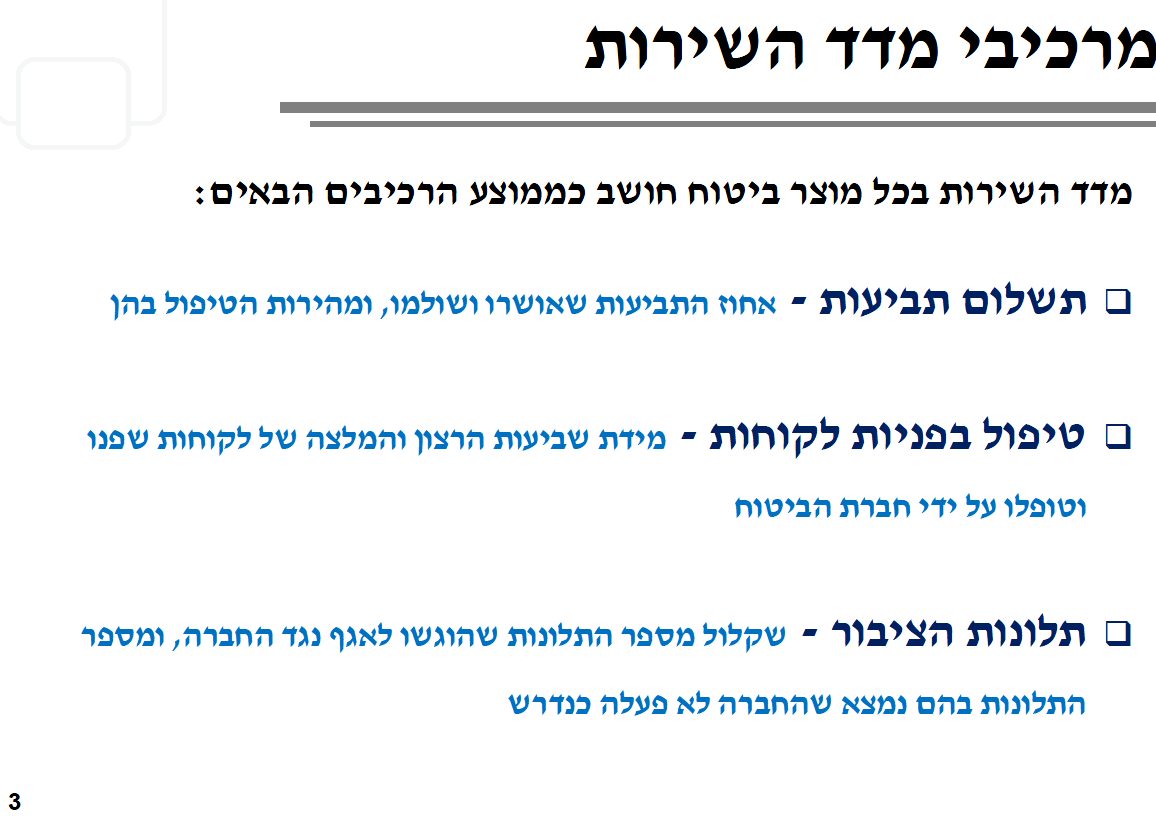 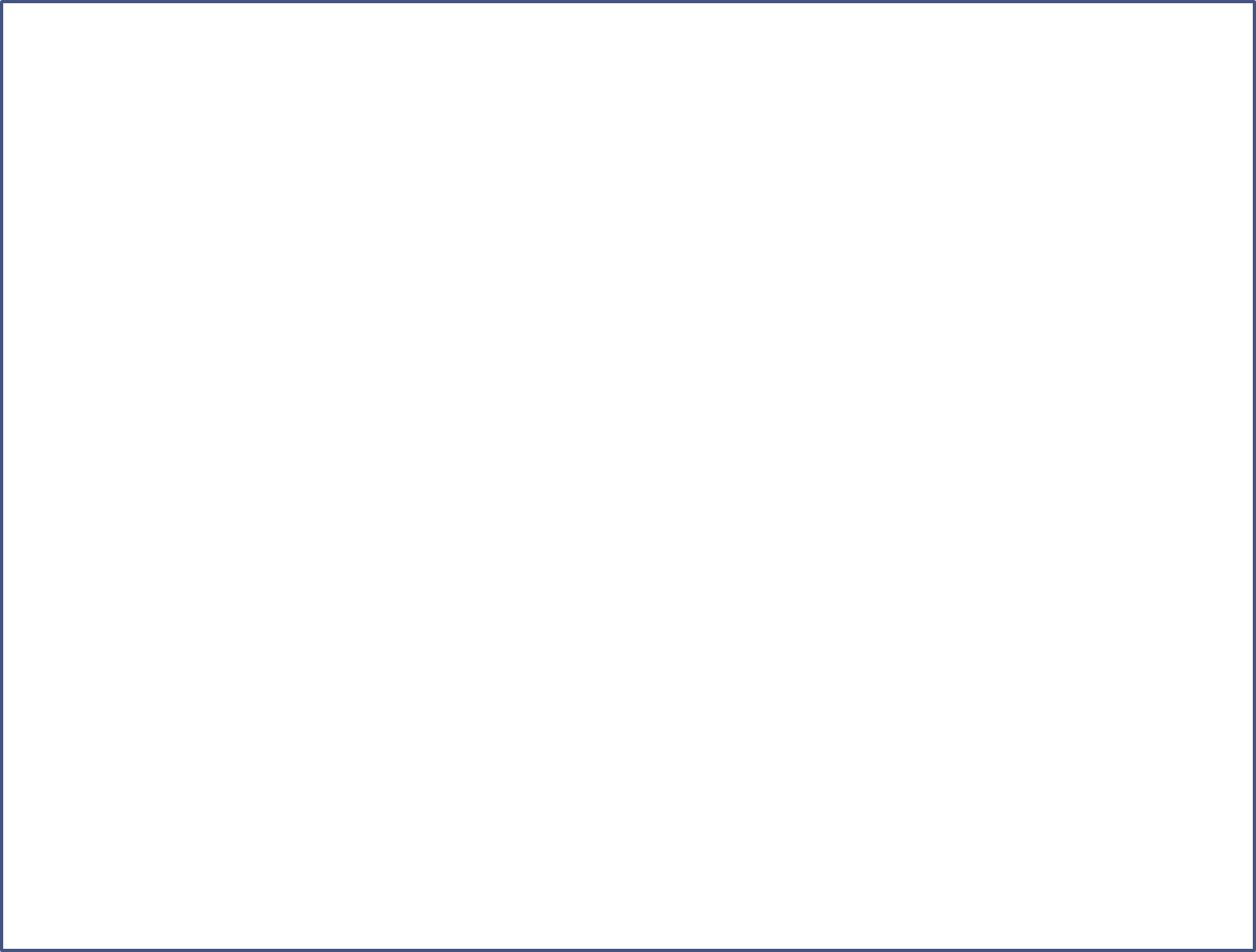 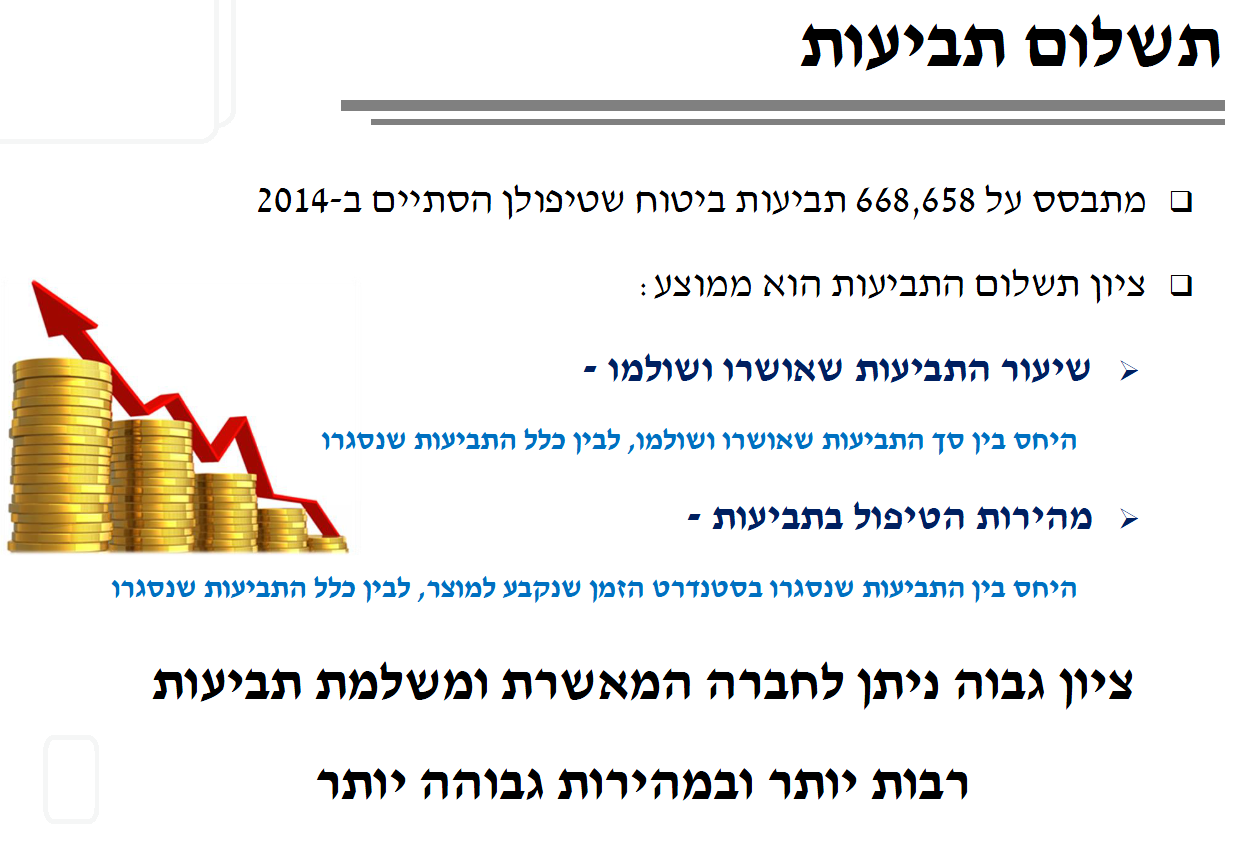 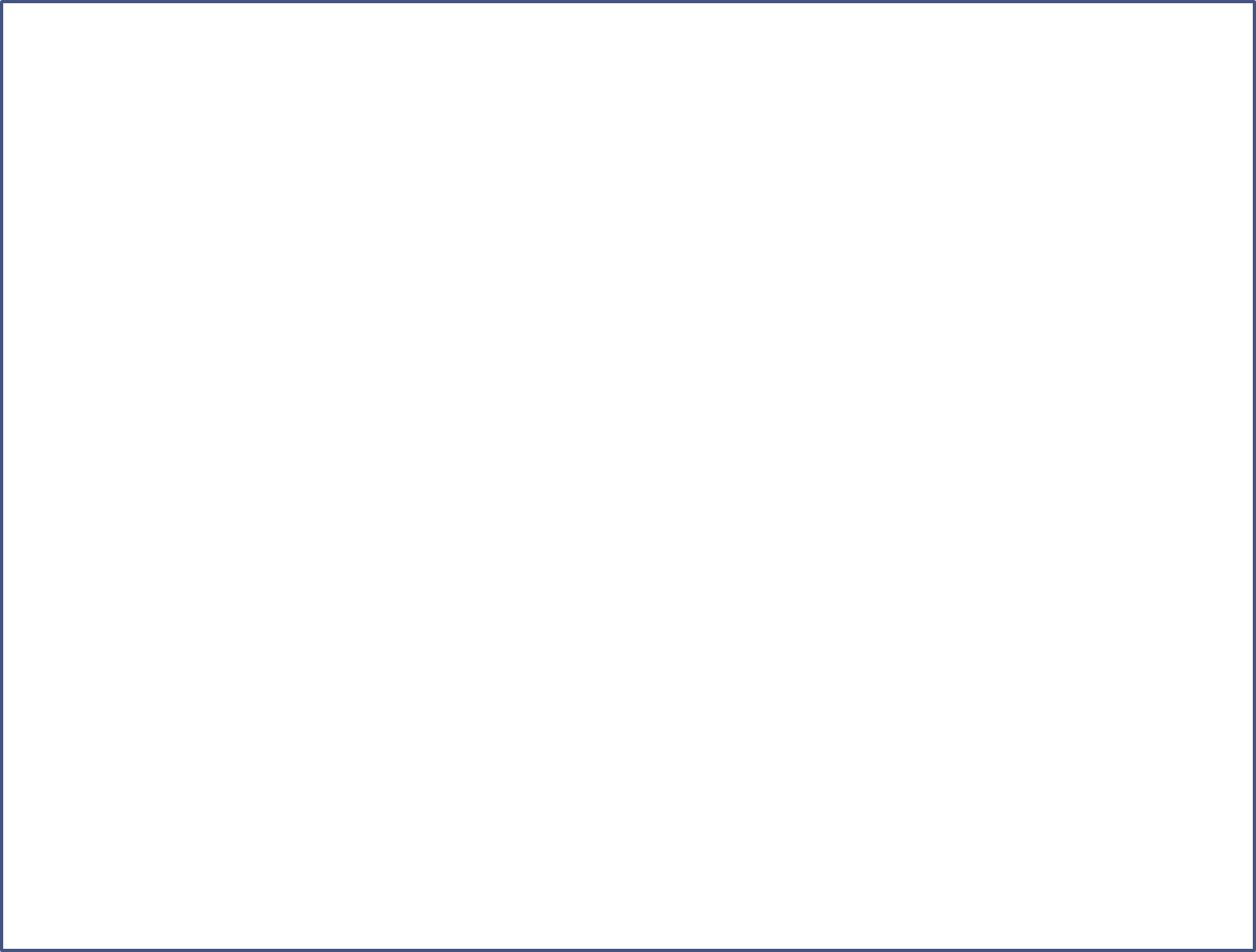 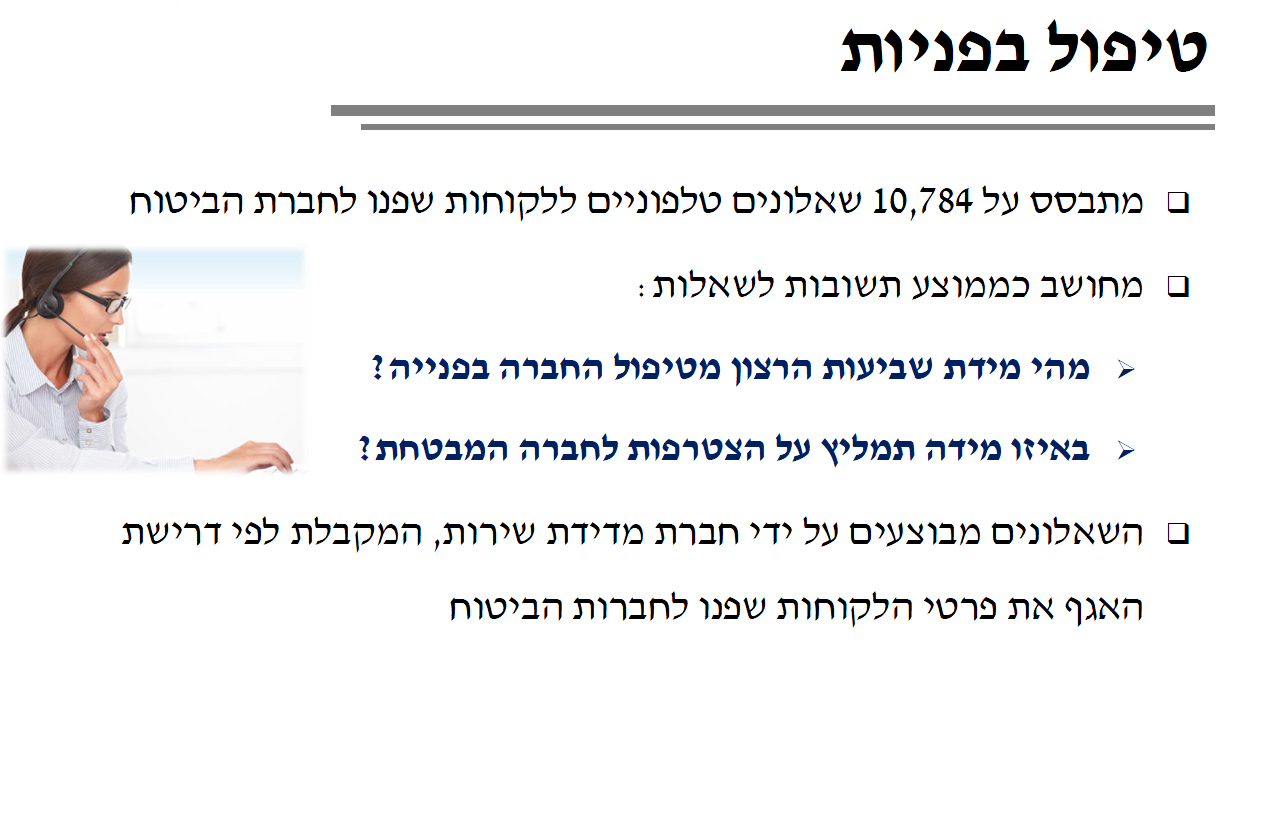 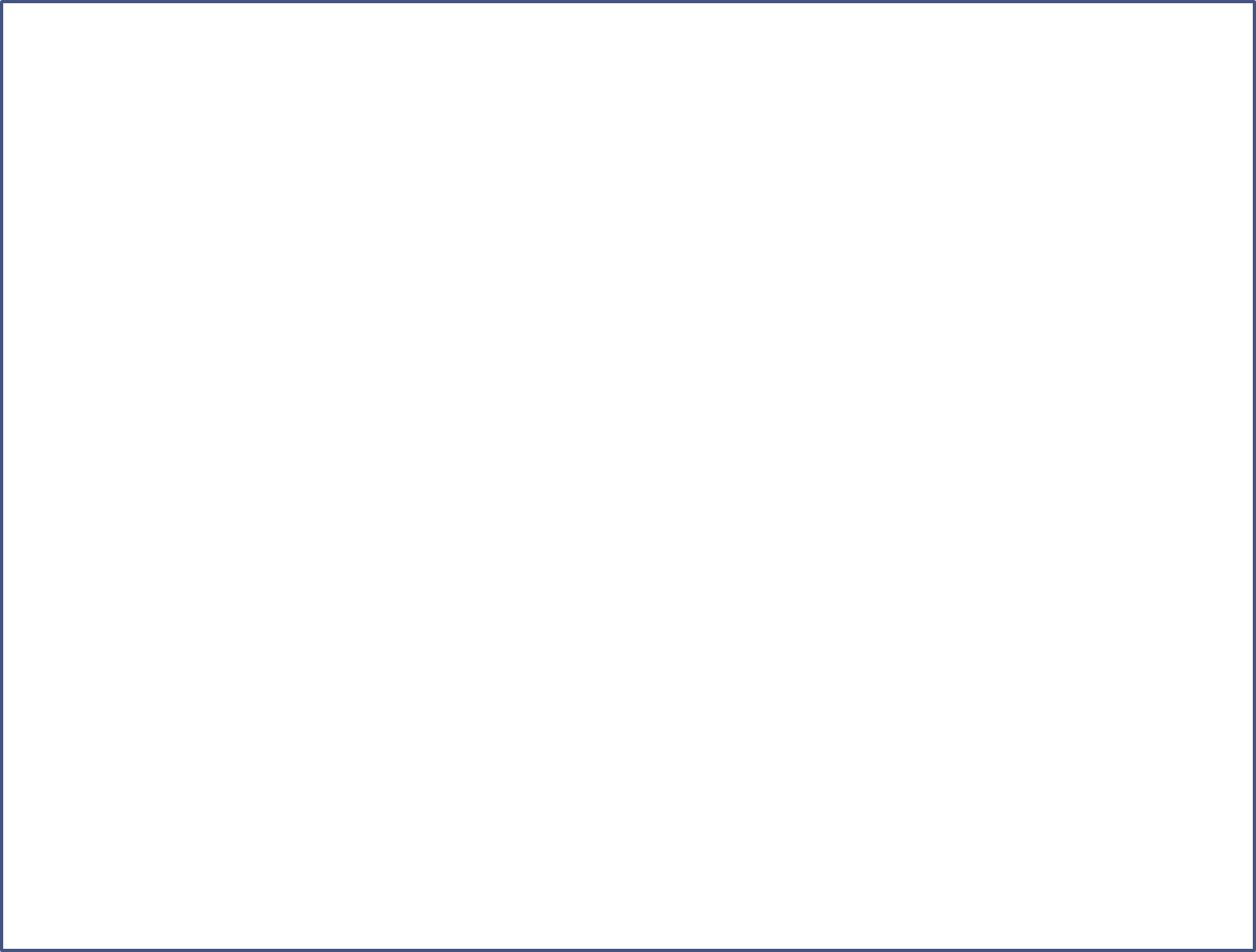 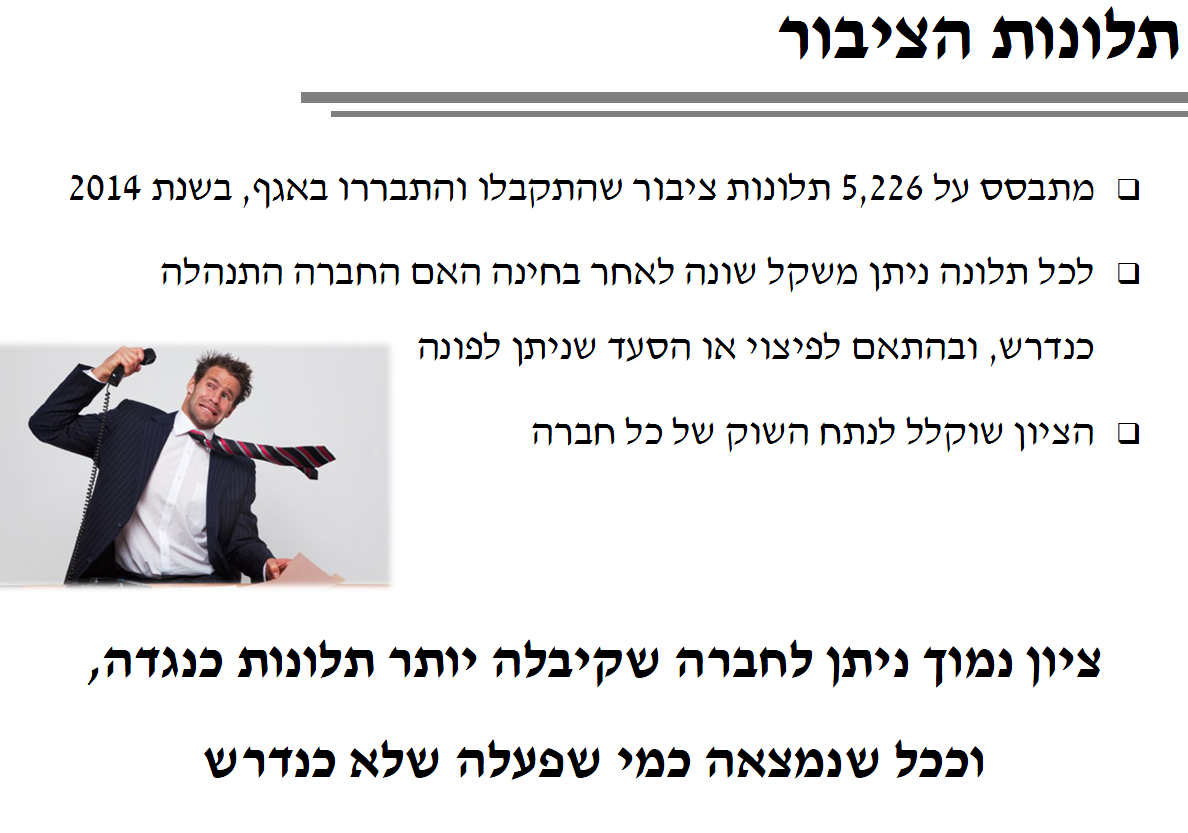 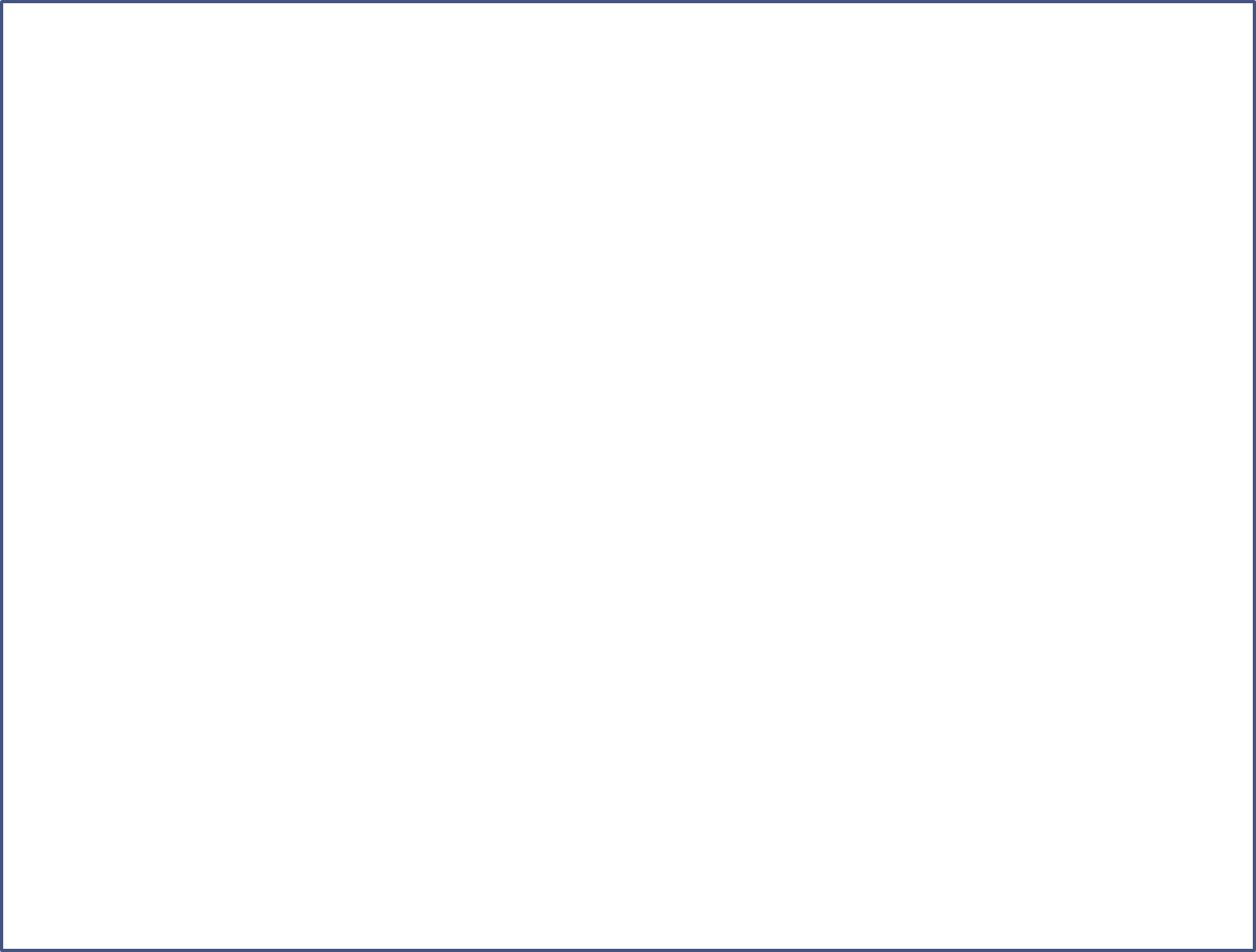 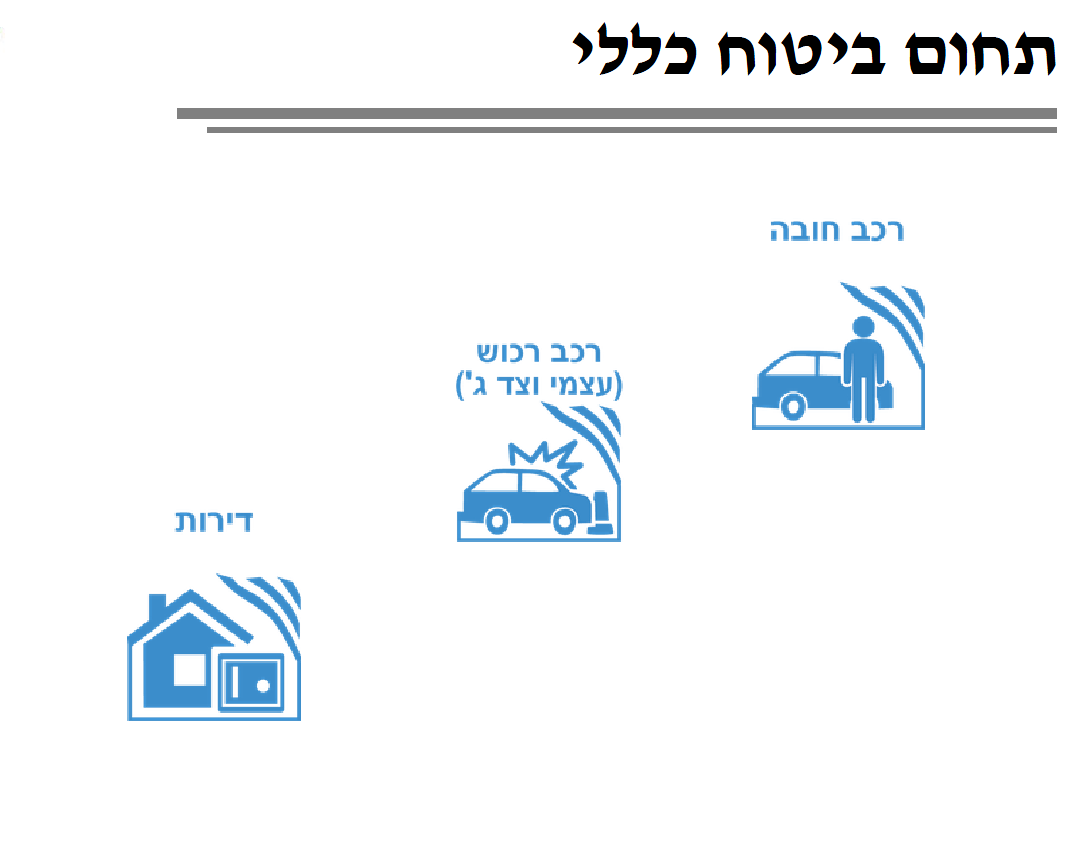 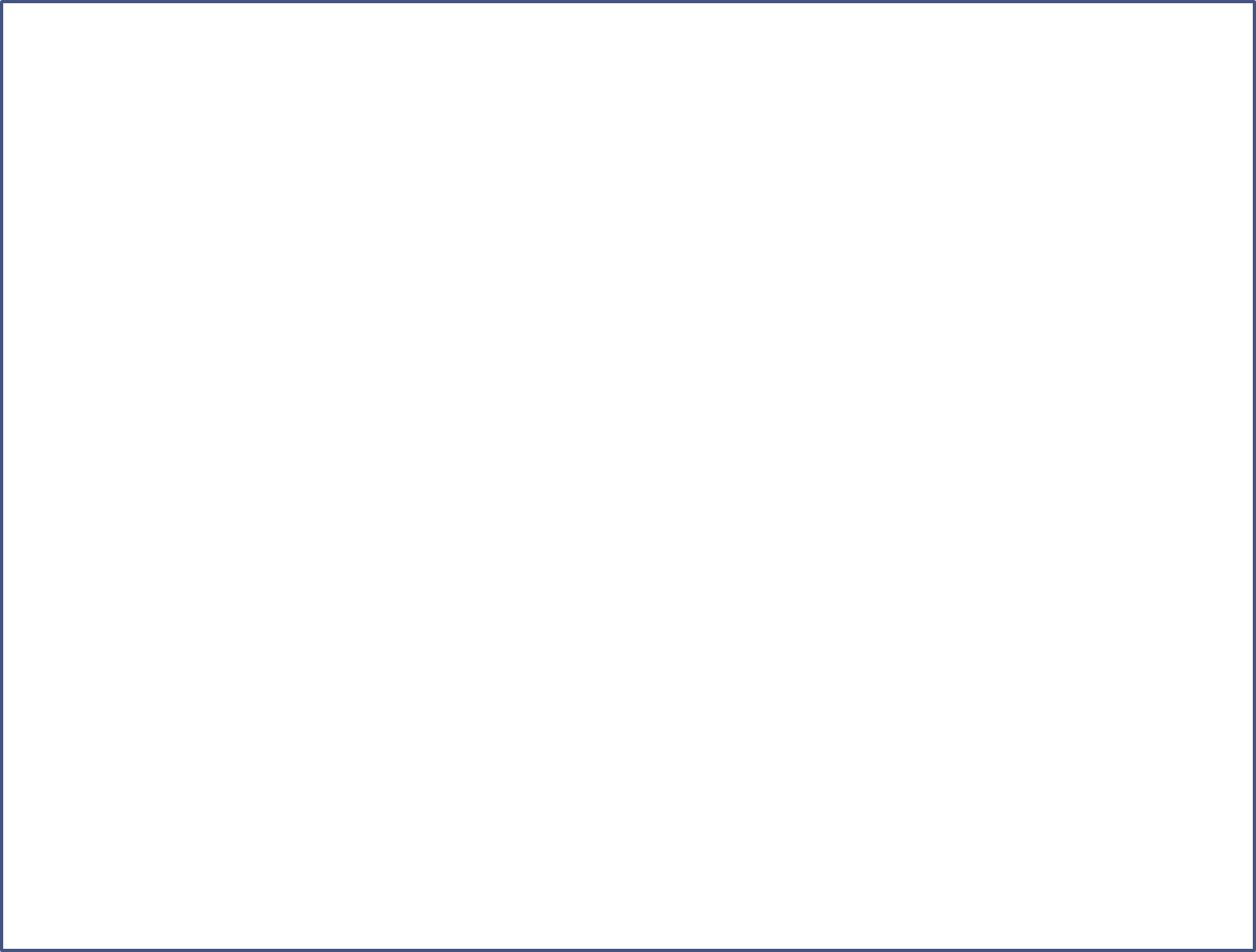 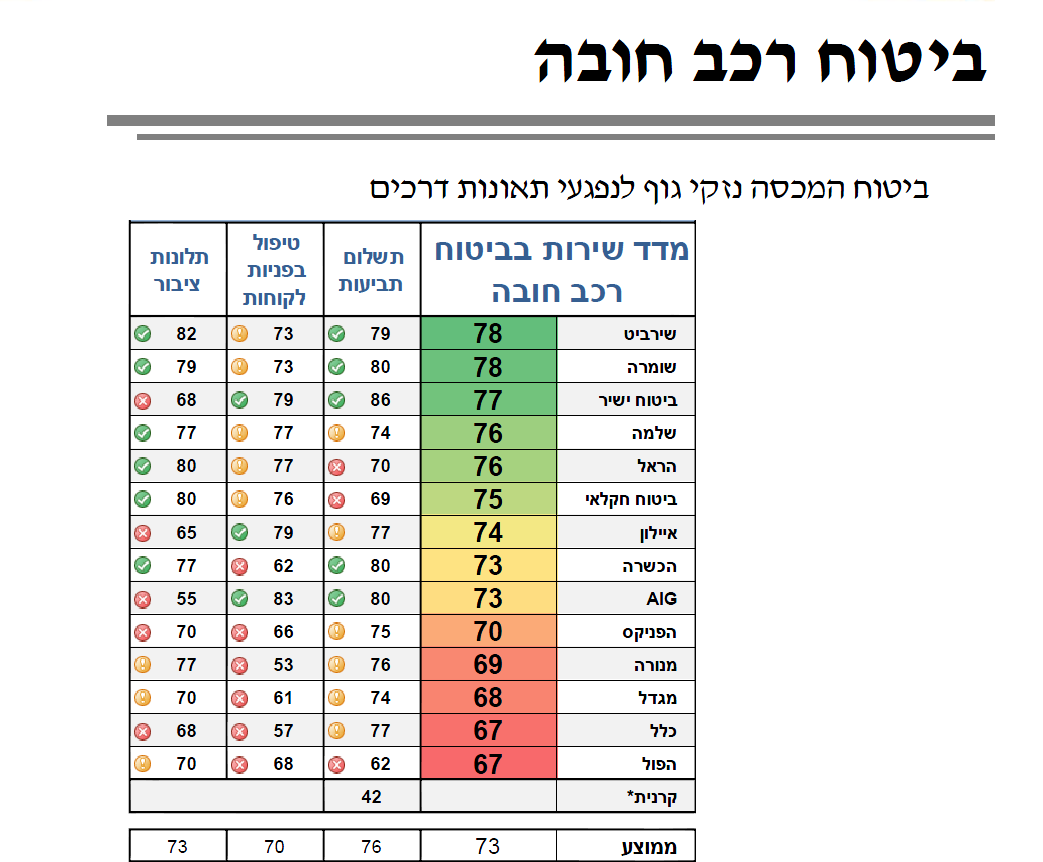 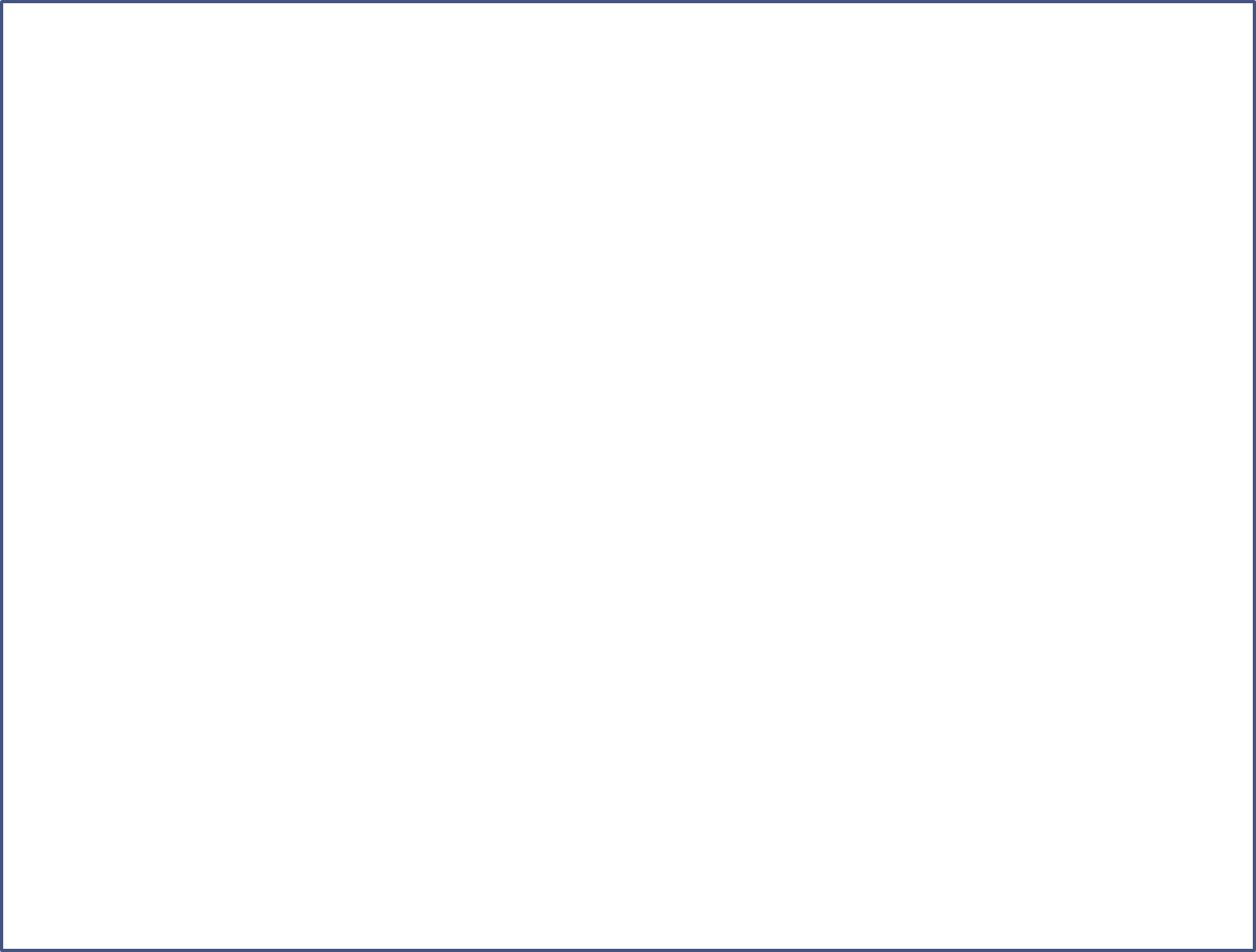 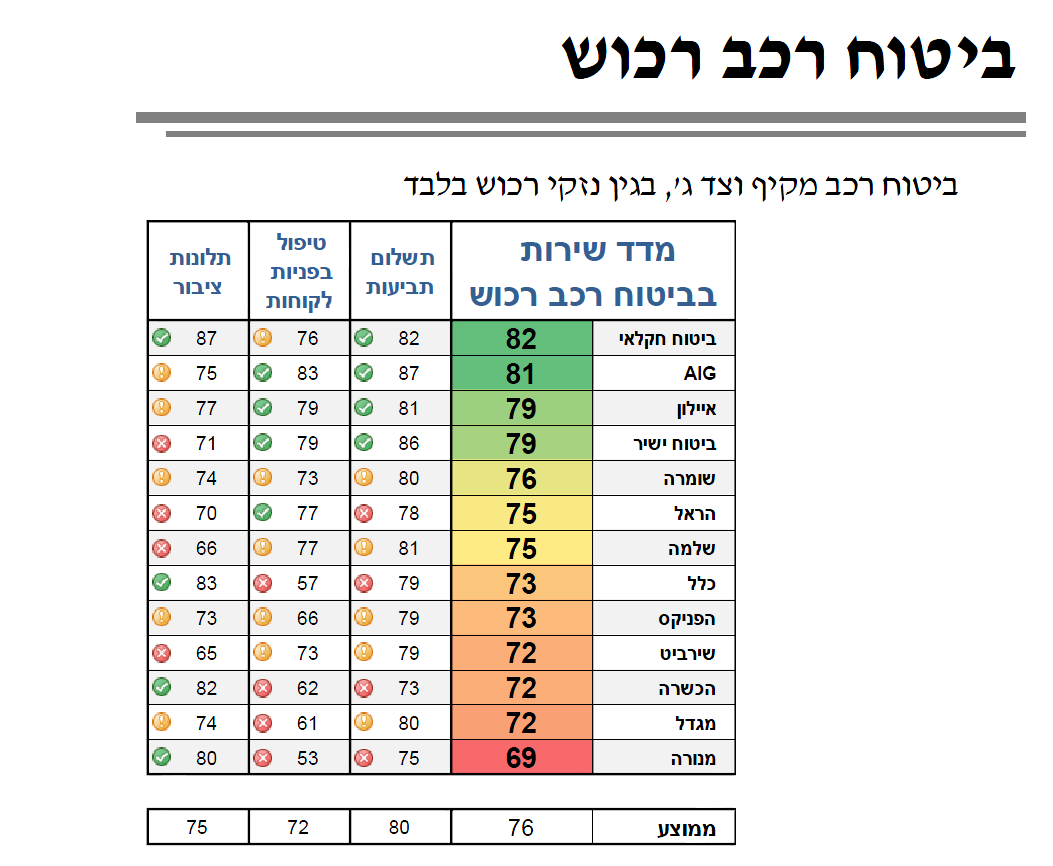 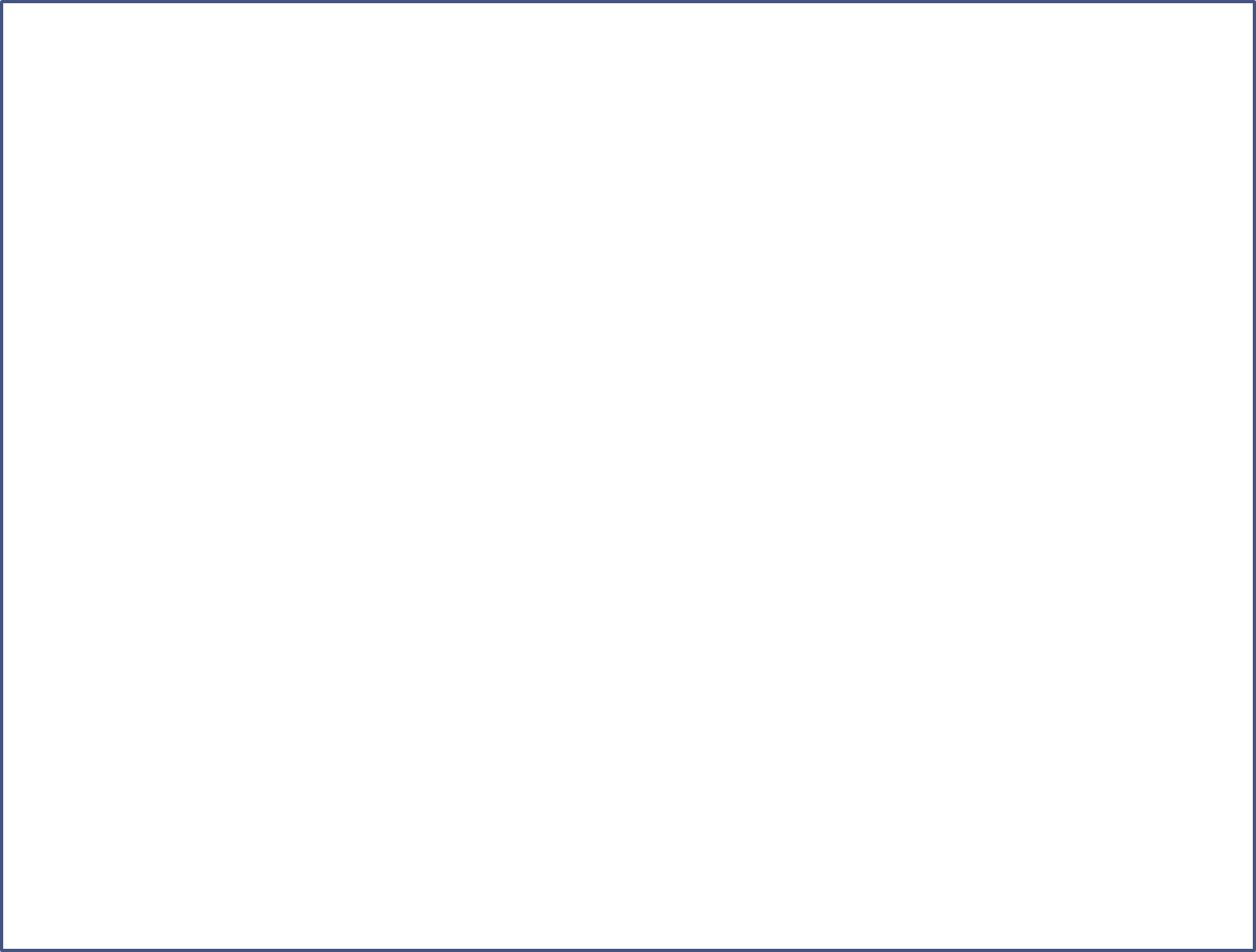 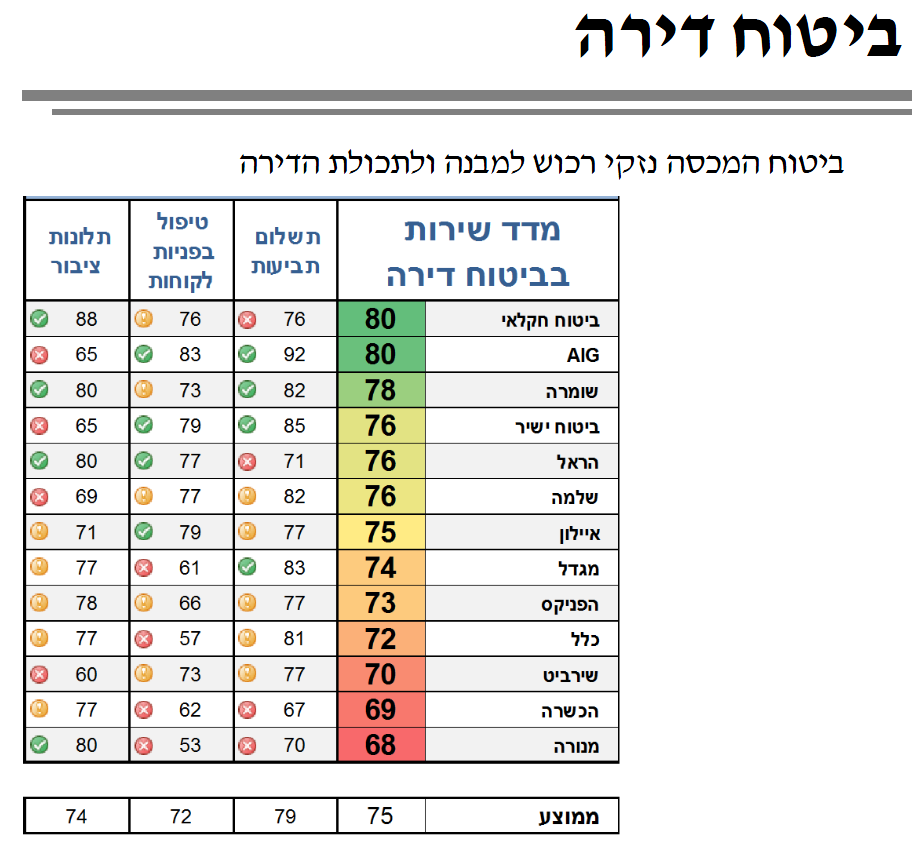 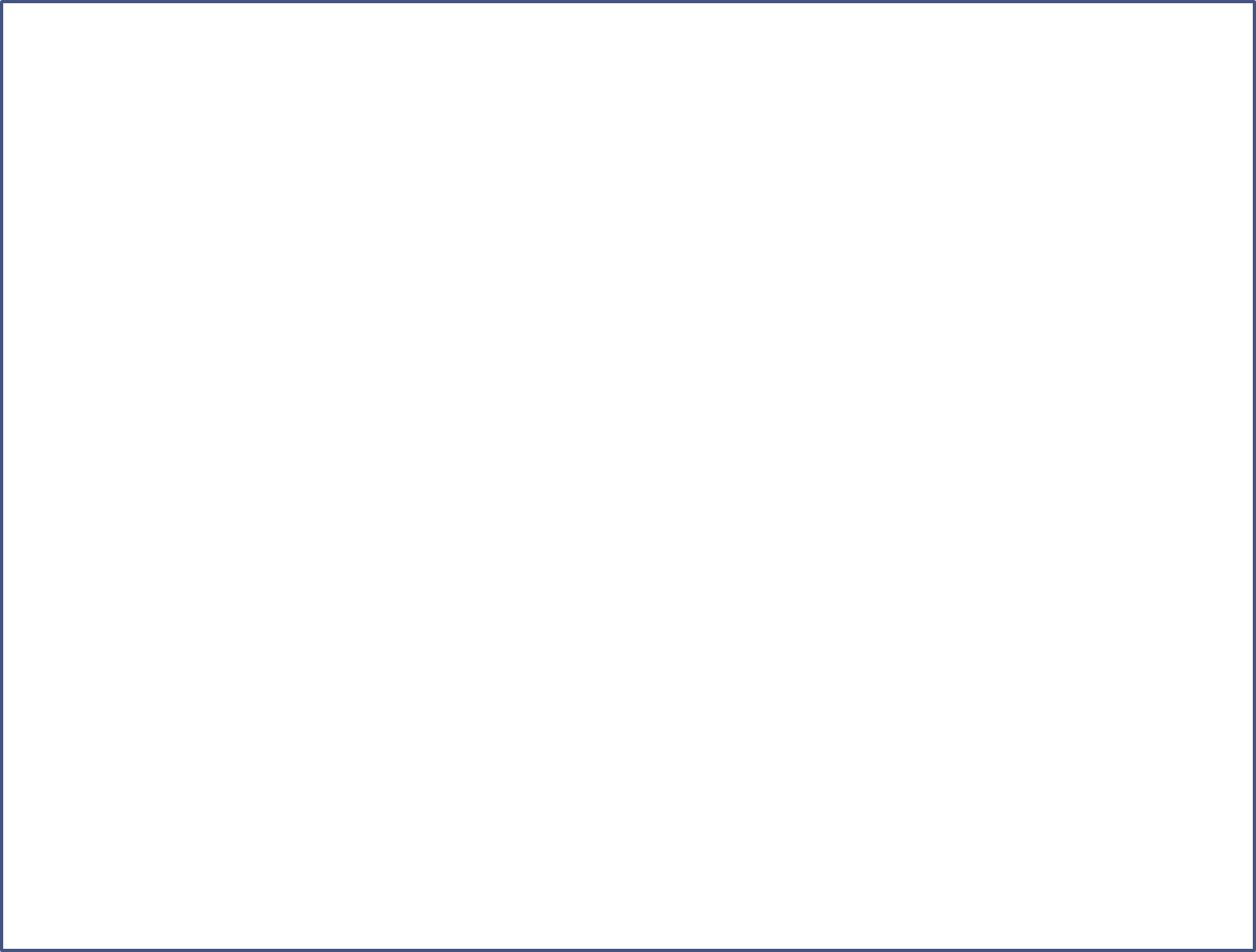 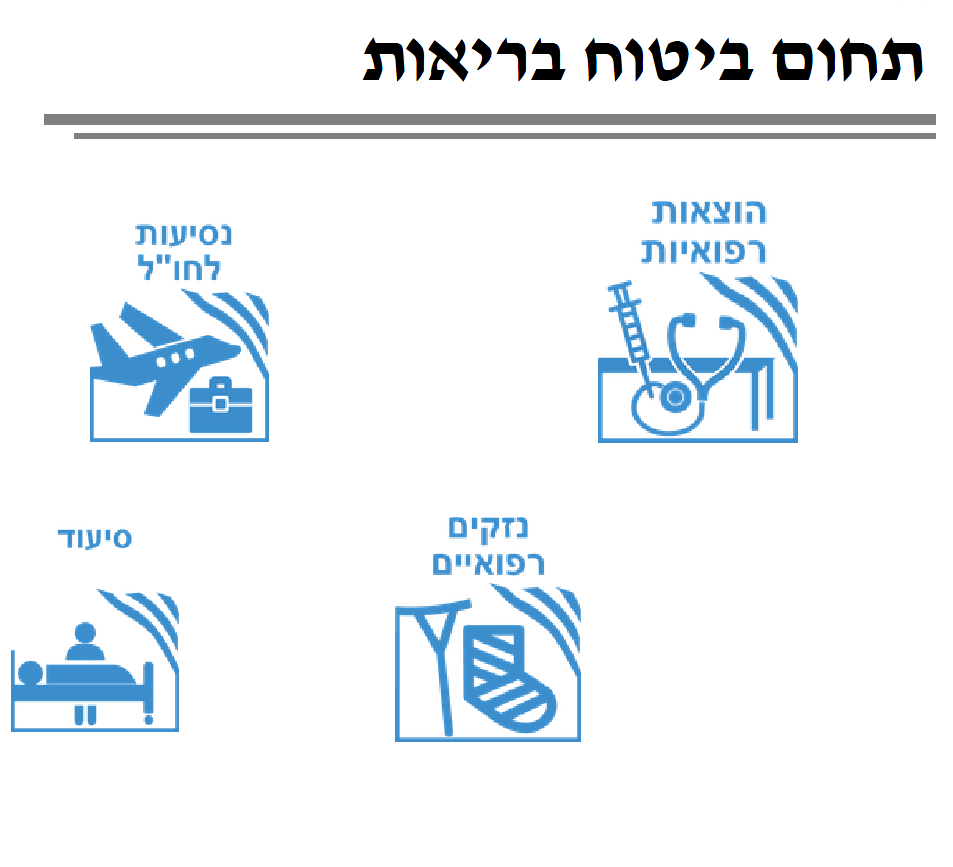 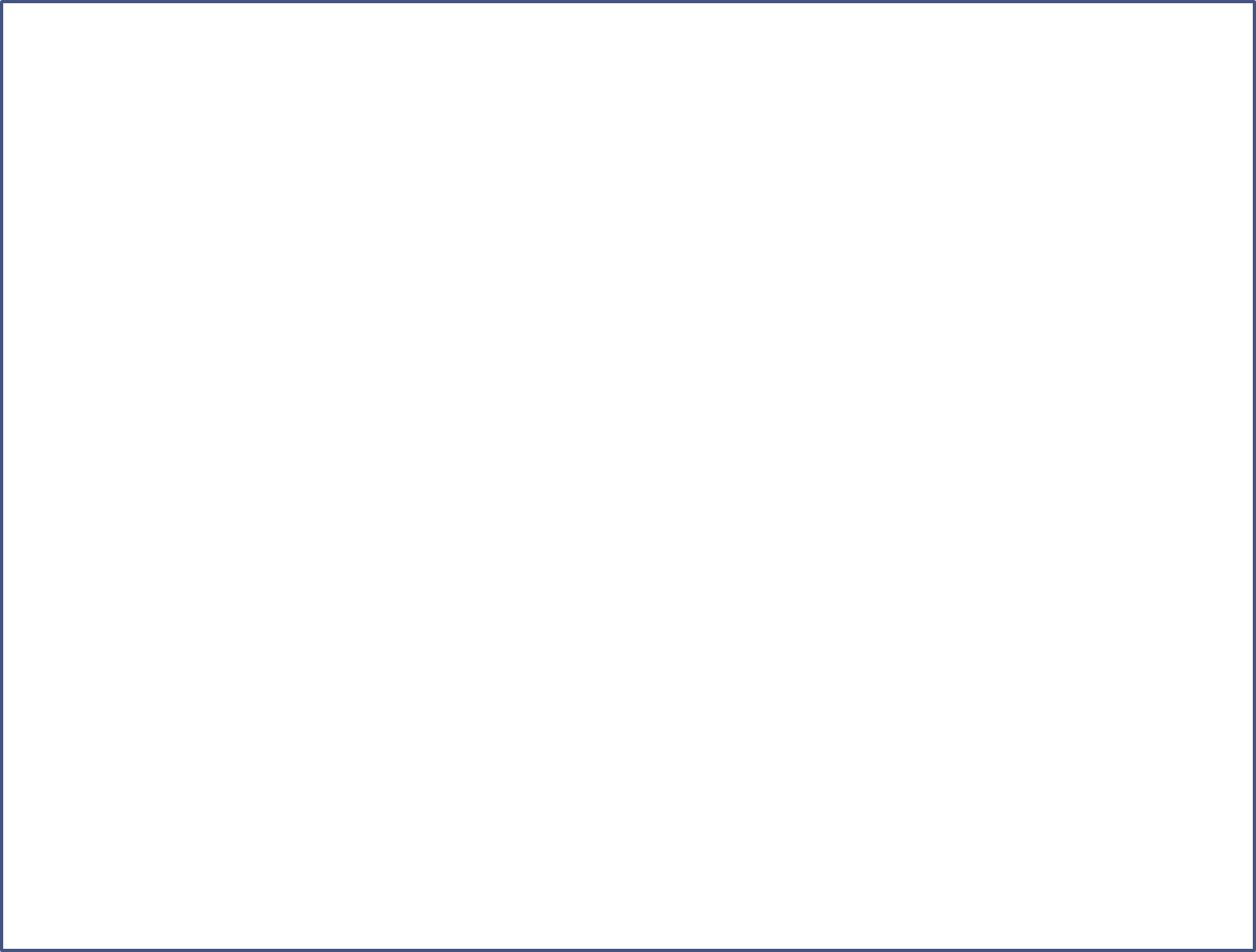 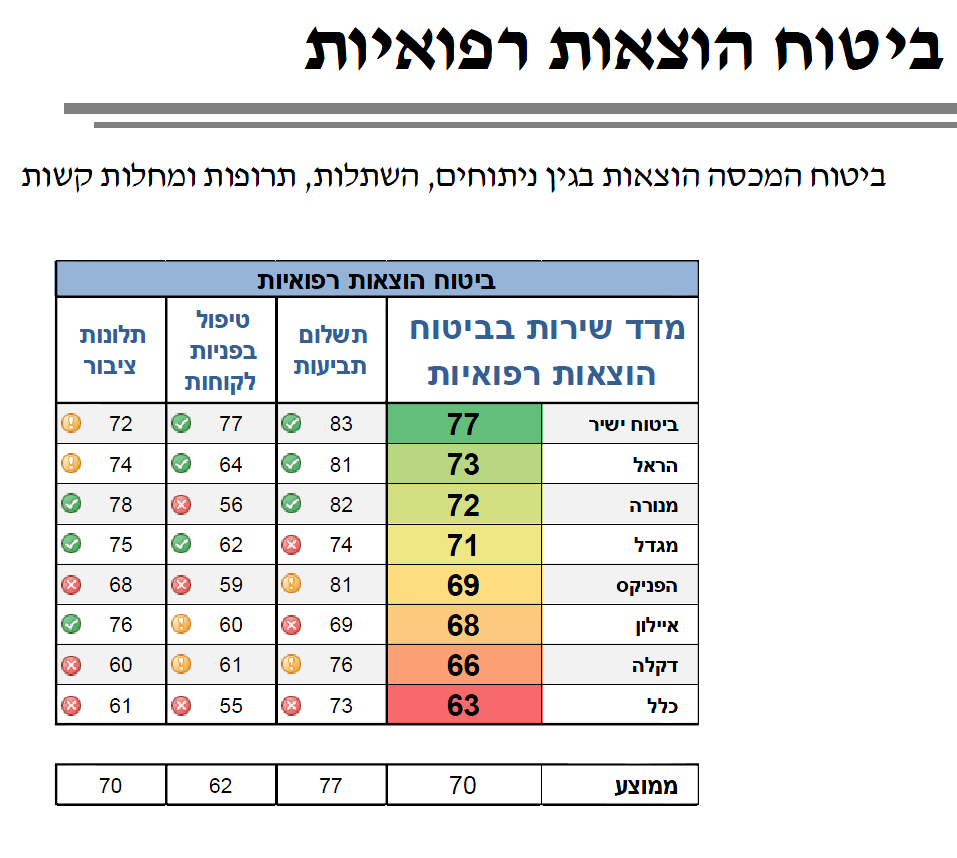 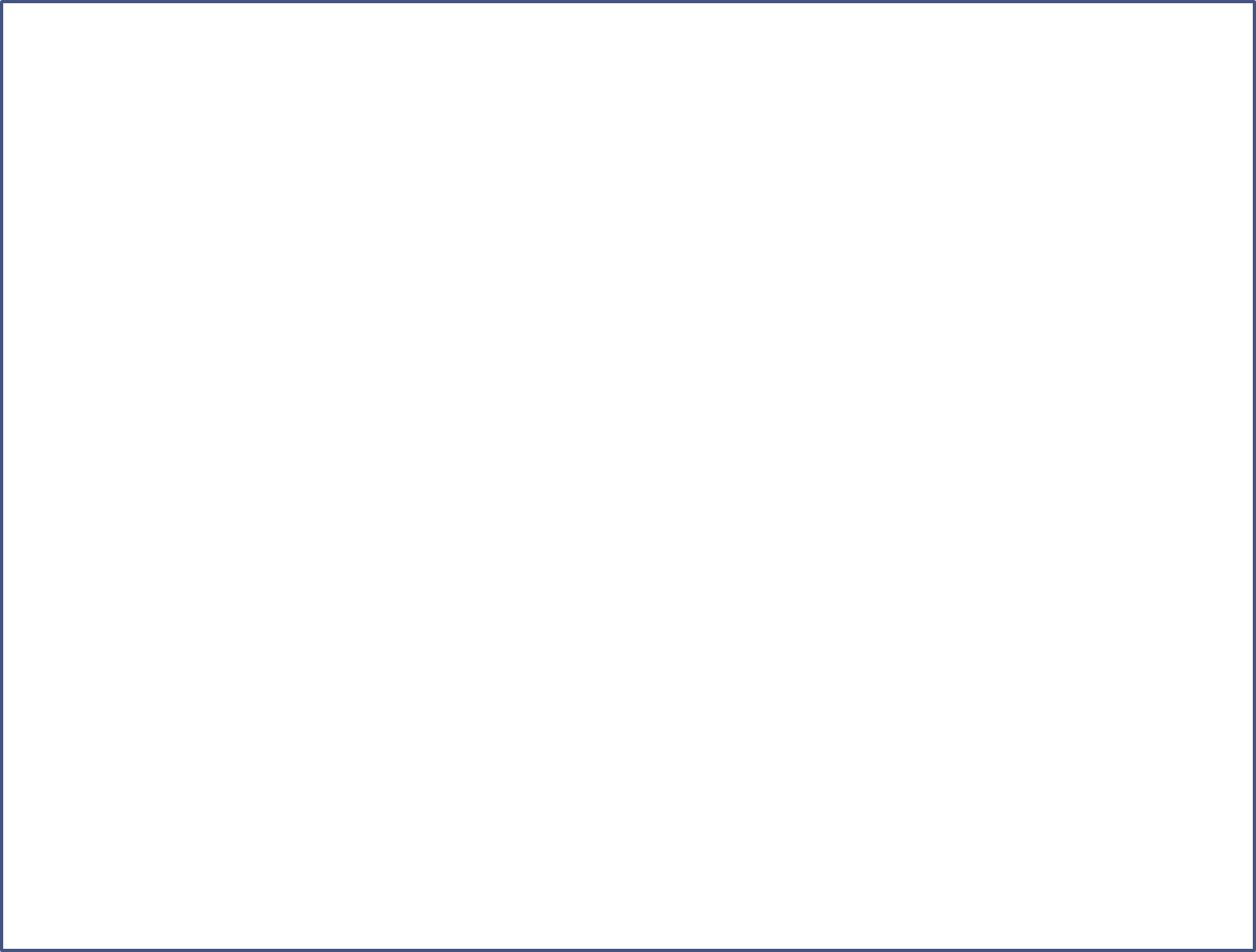 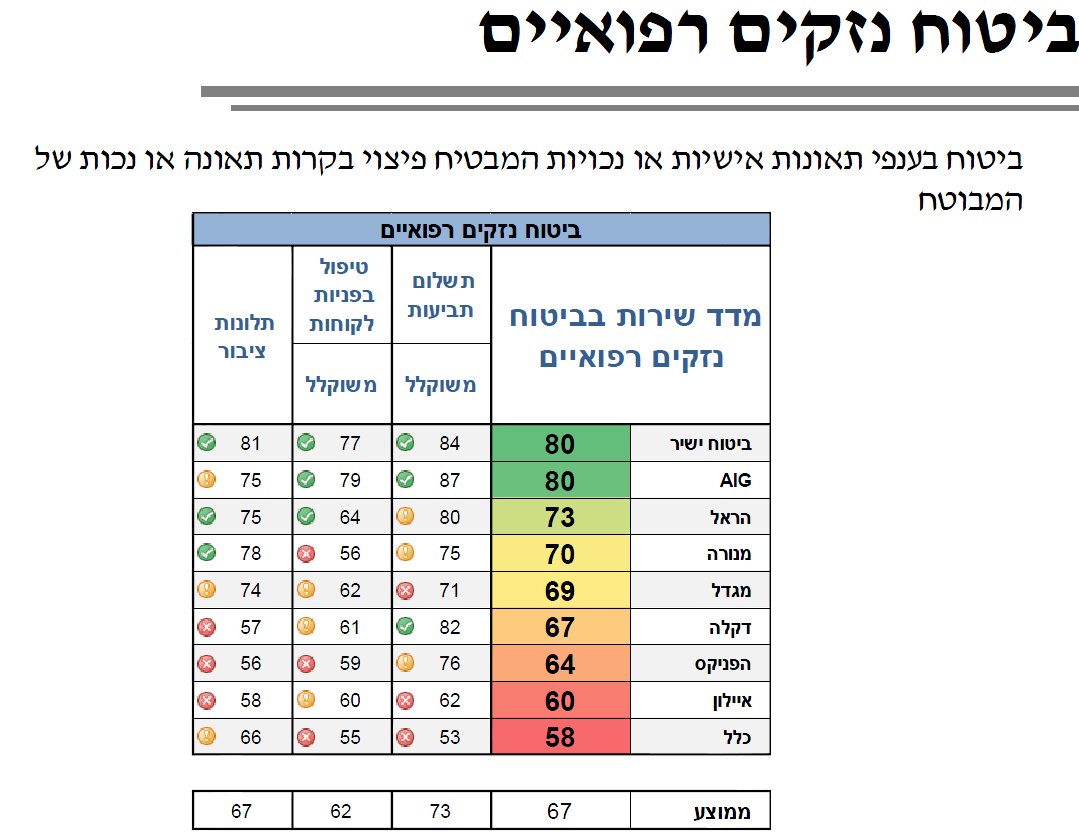 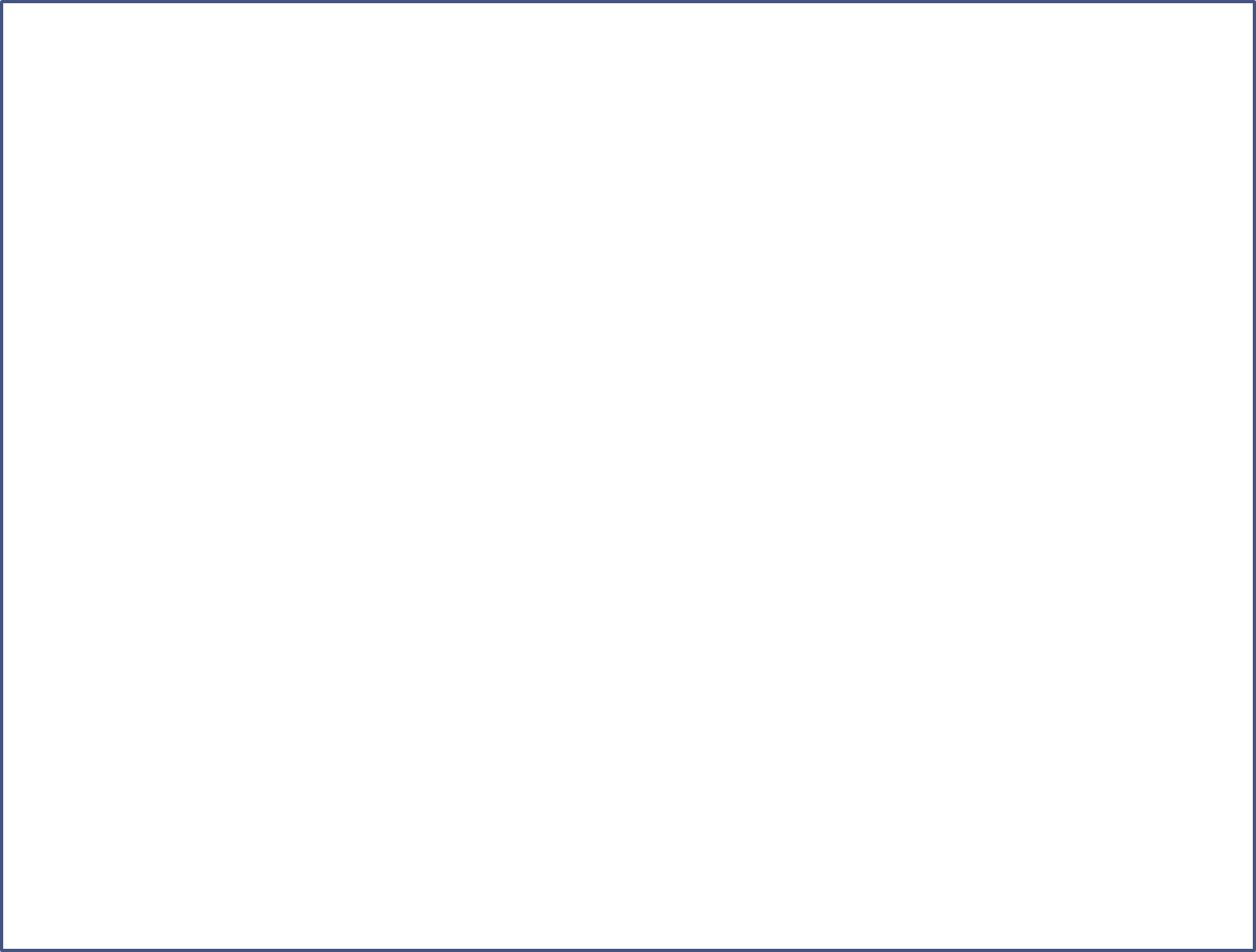 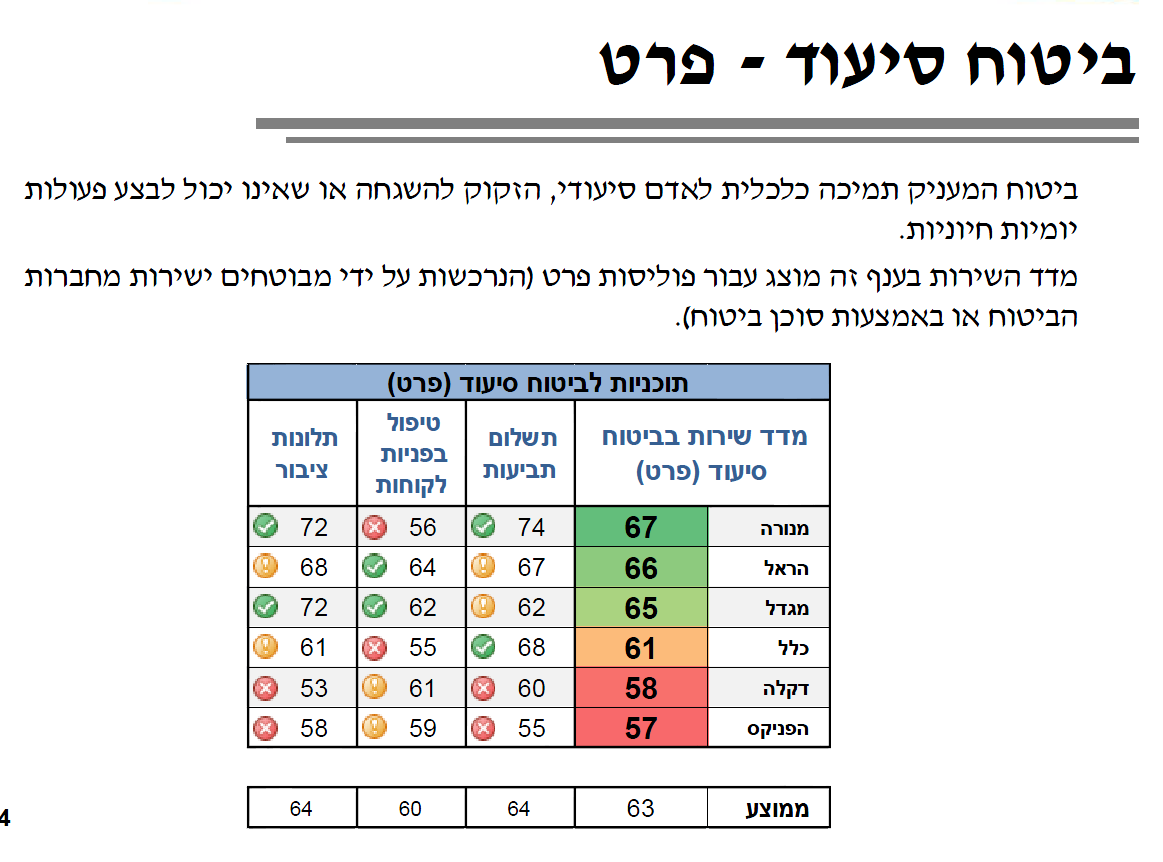 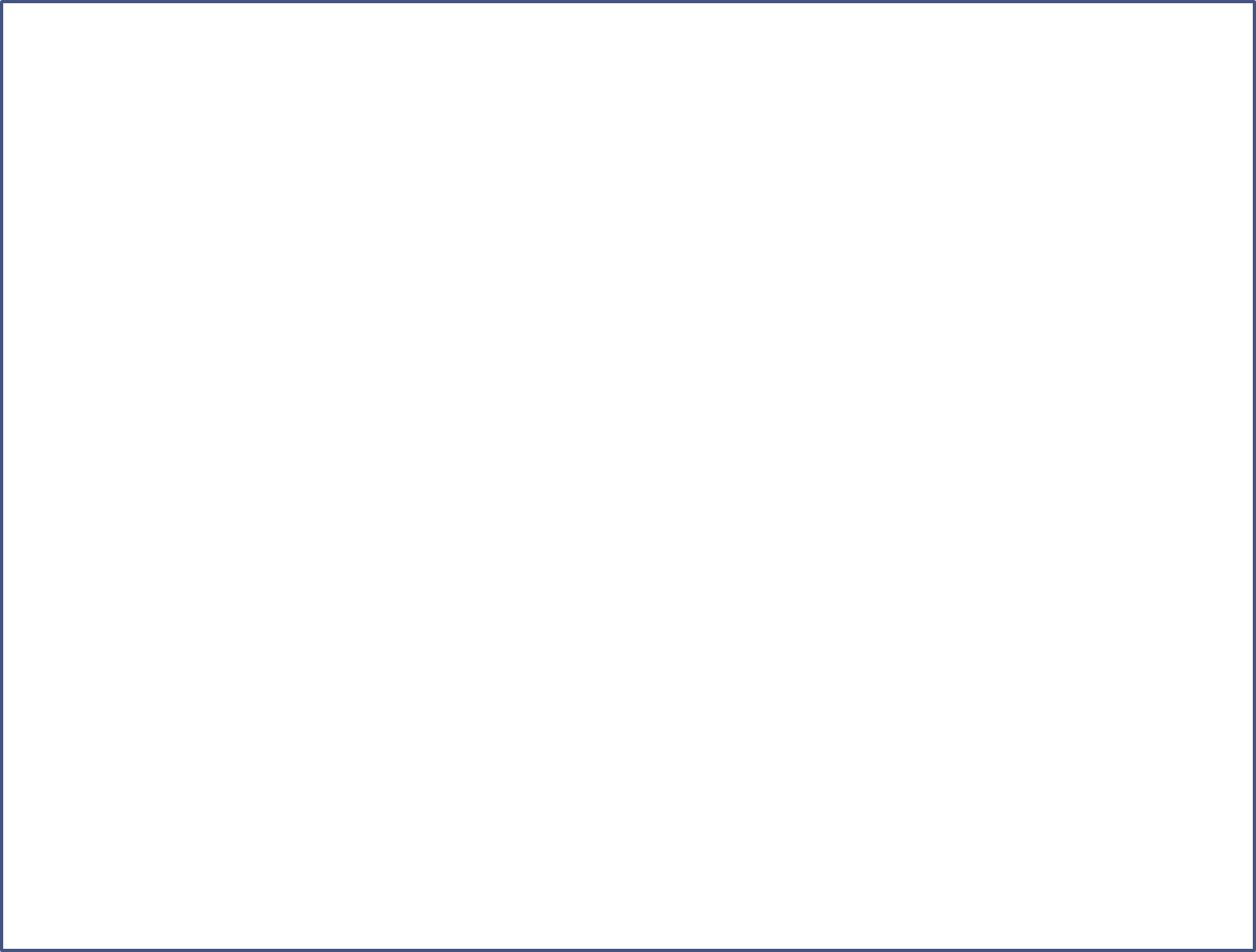 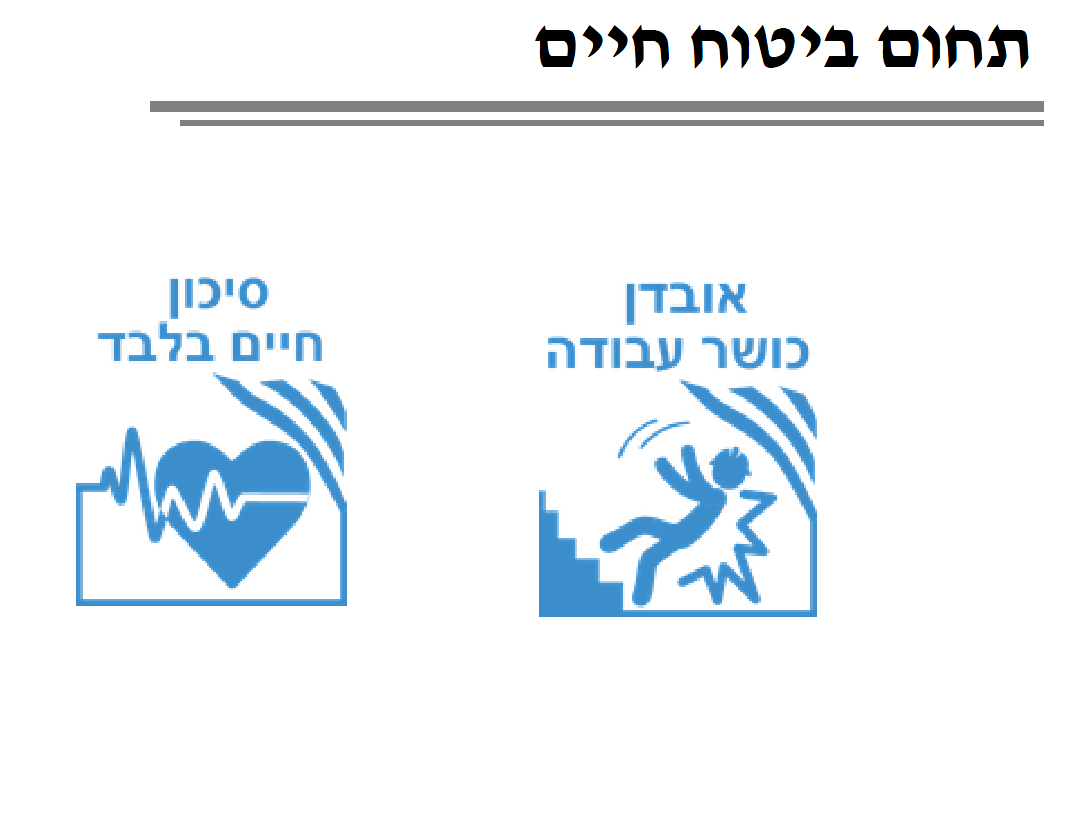 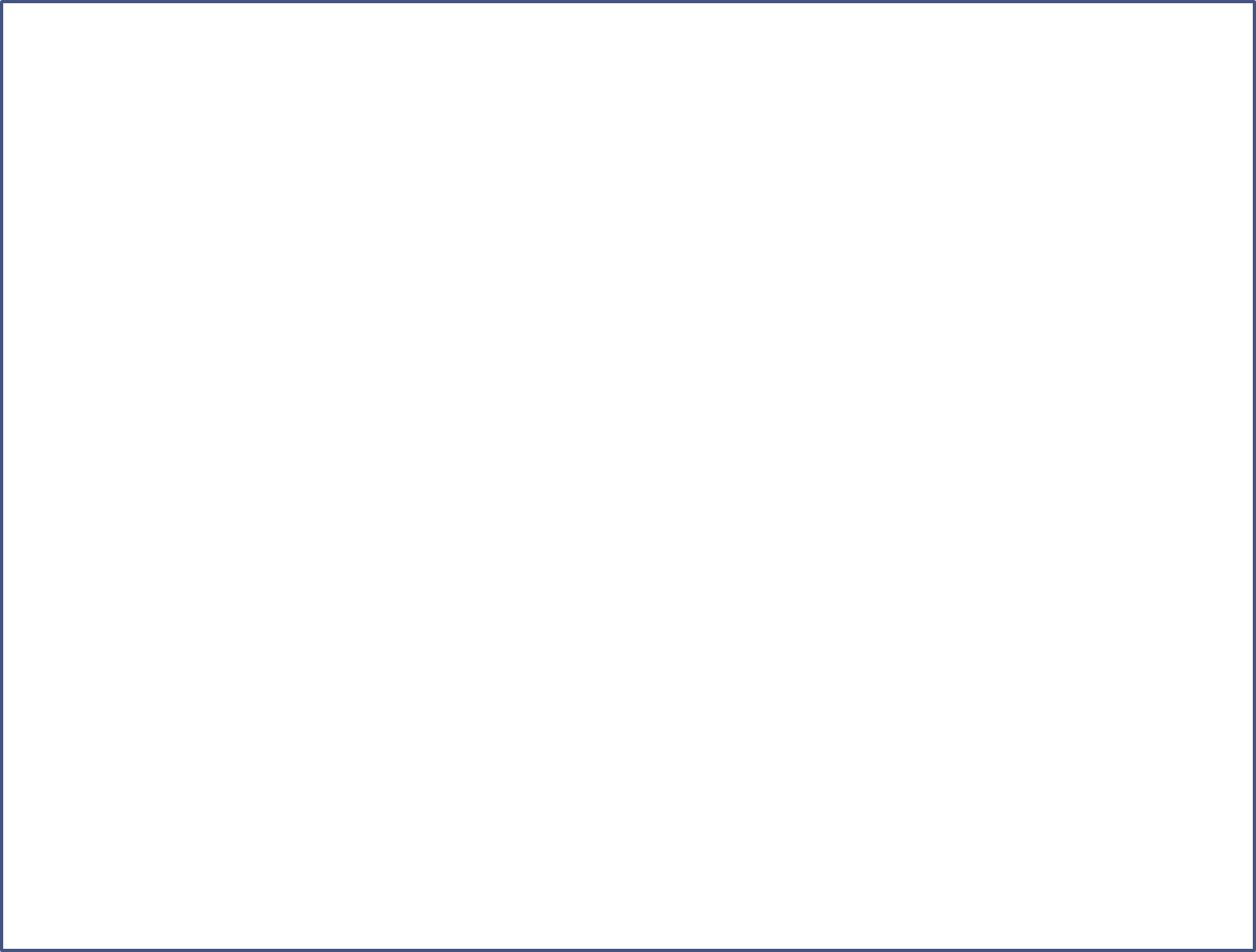 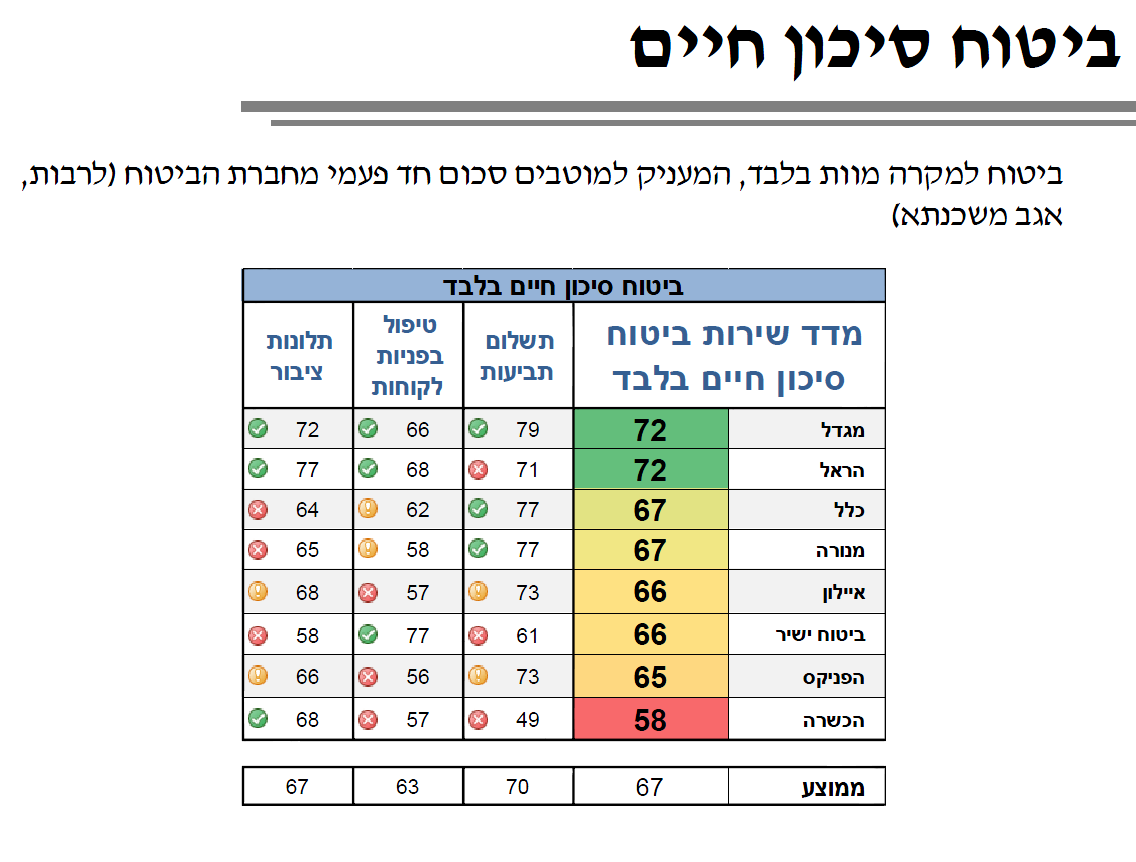 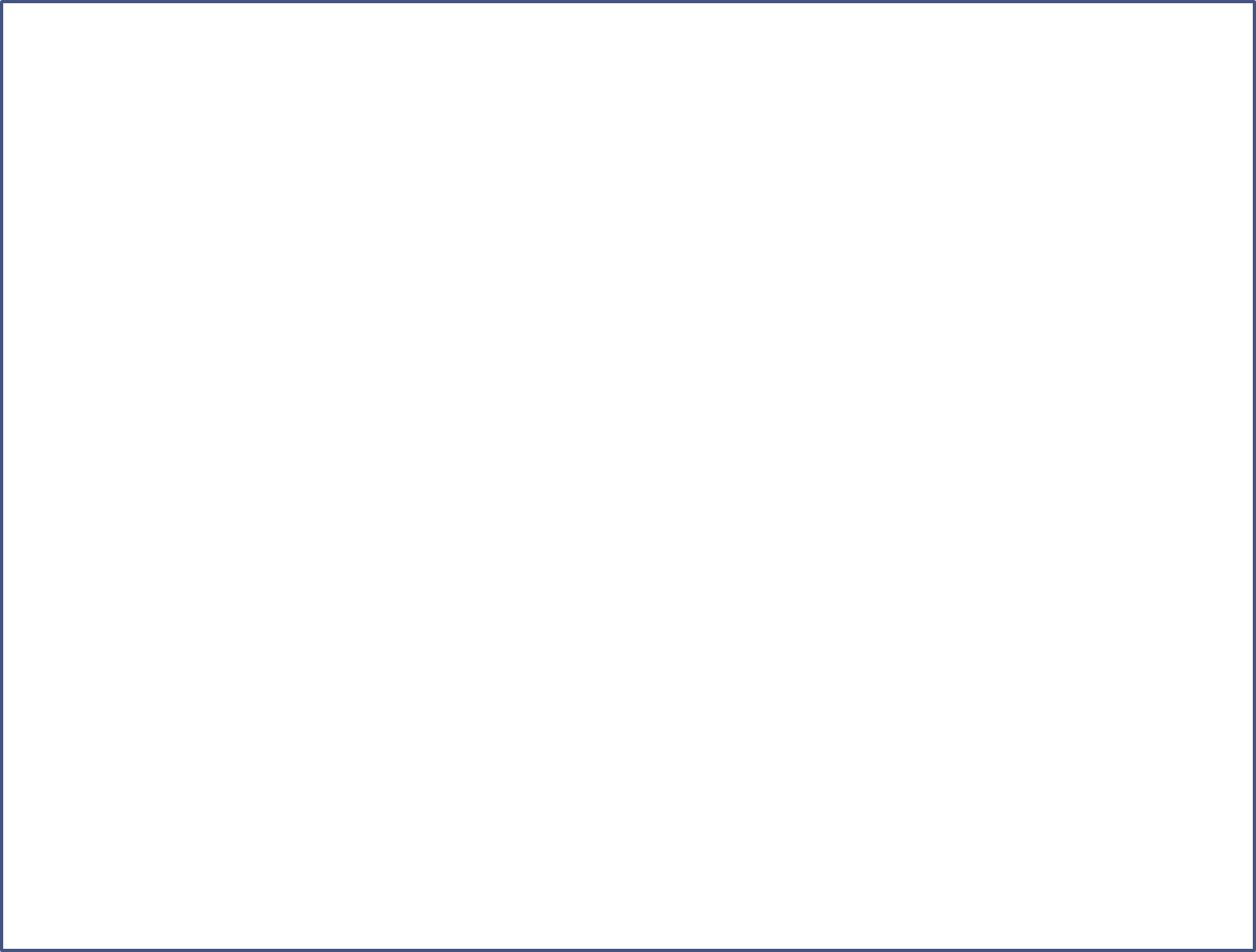 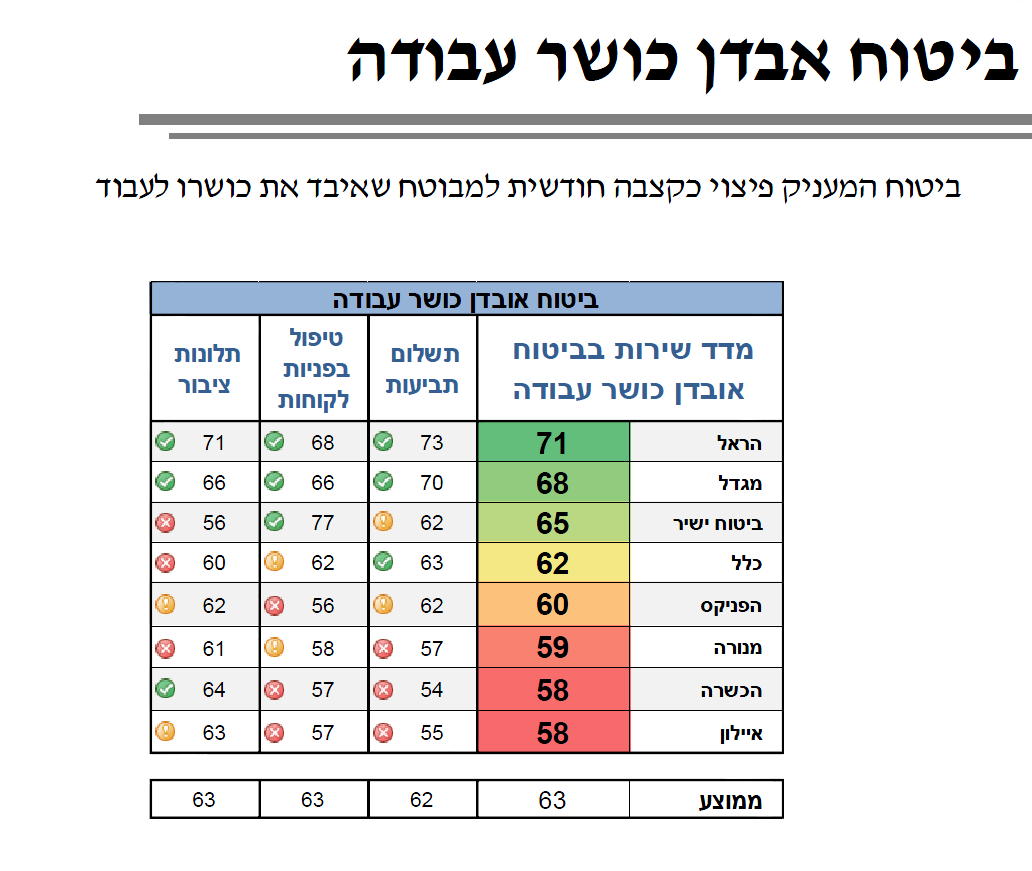 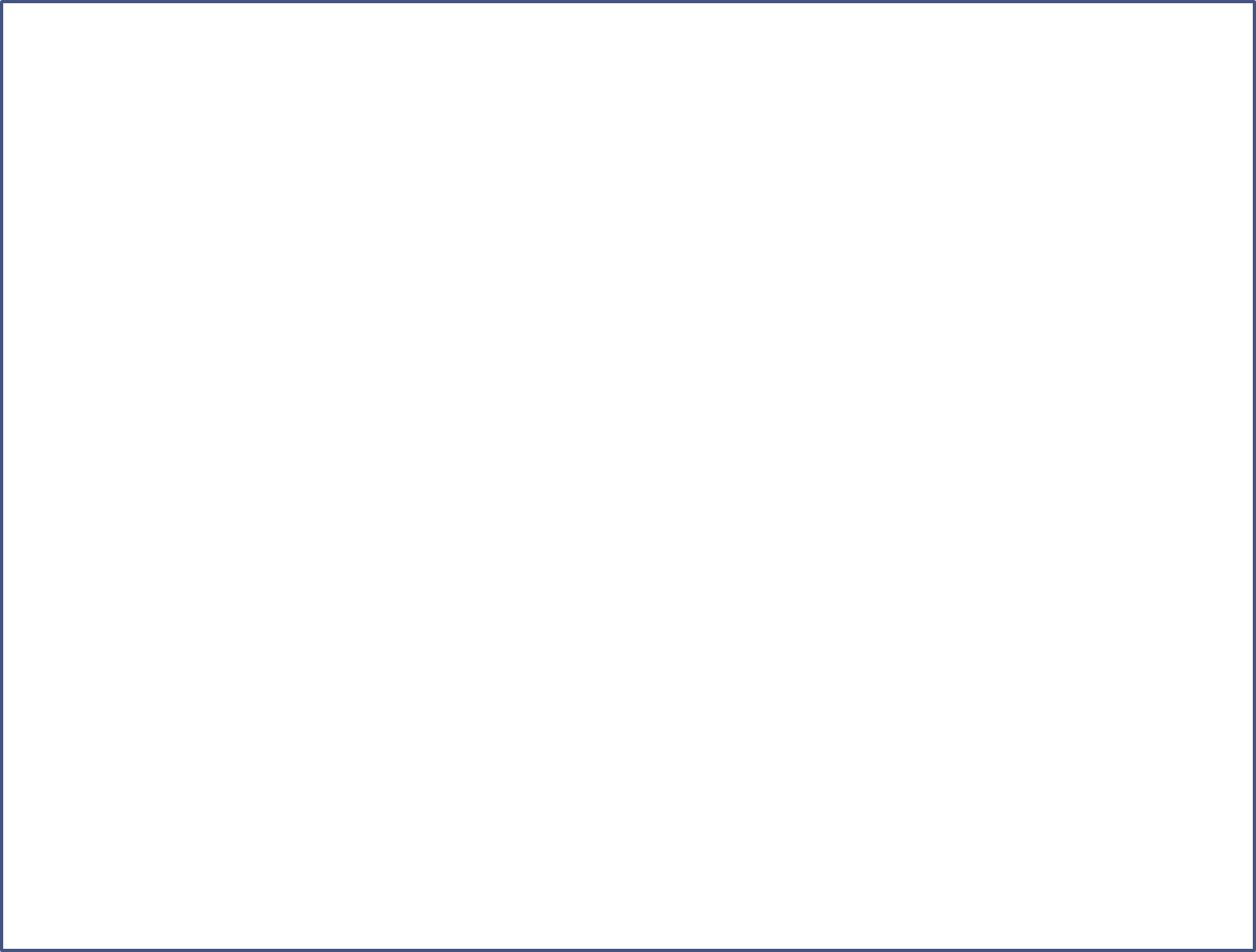 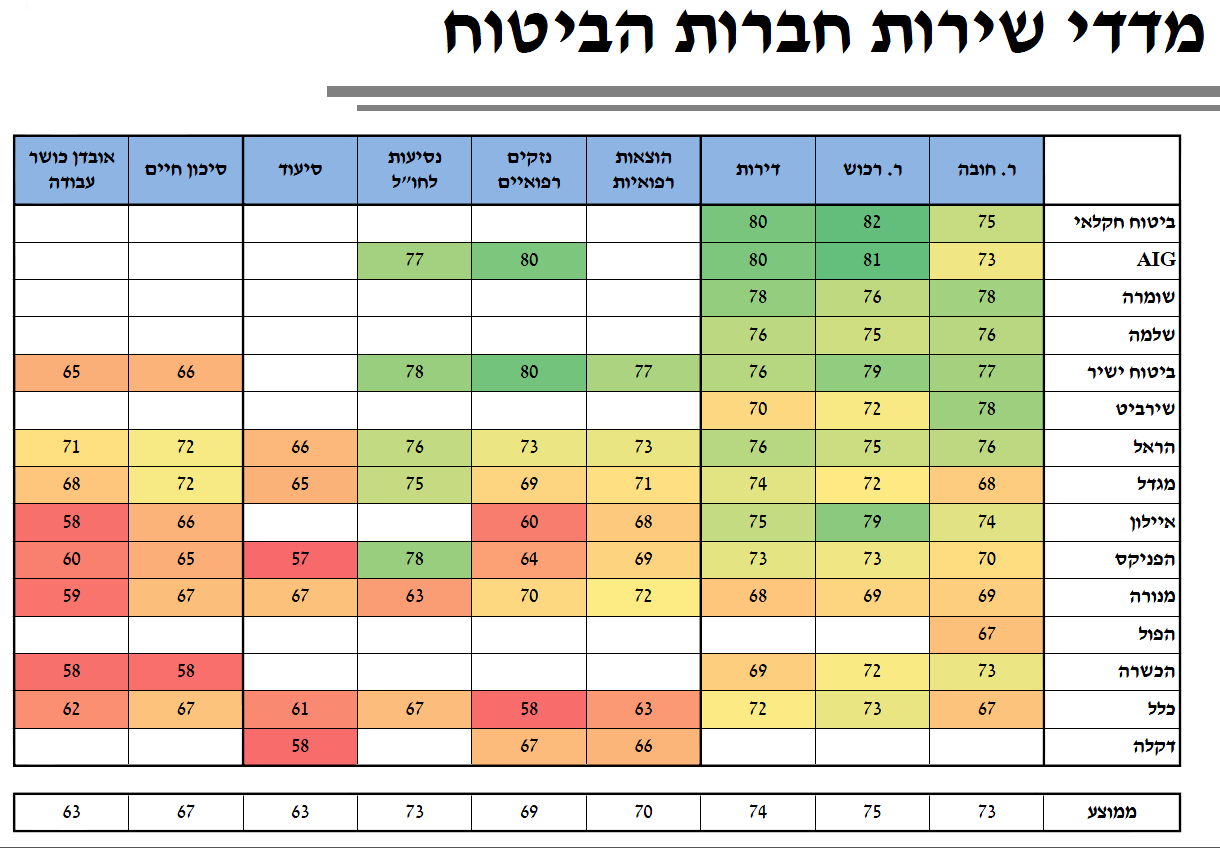 מדדי התוצאות הכספיות של חברות הביטוח בישראל
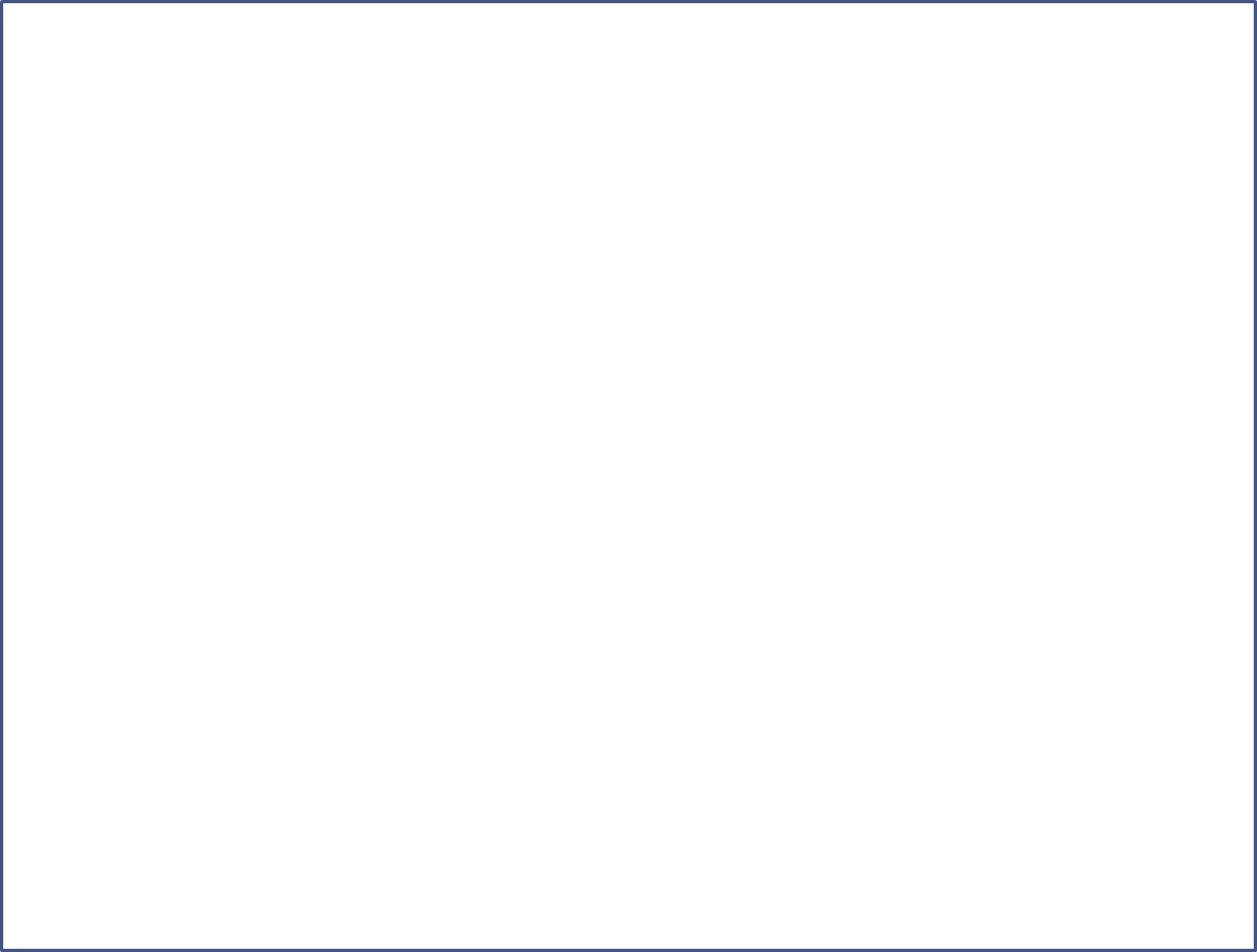 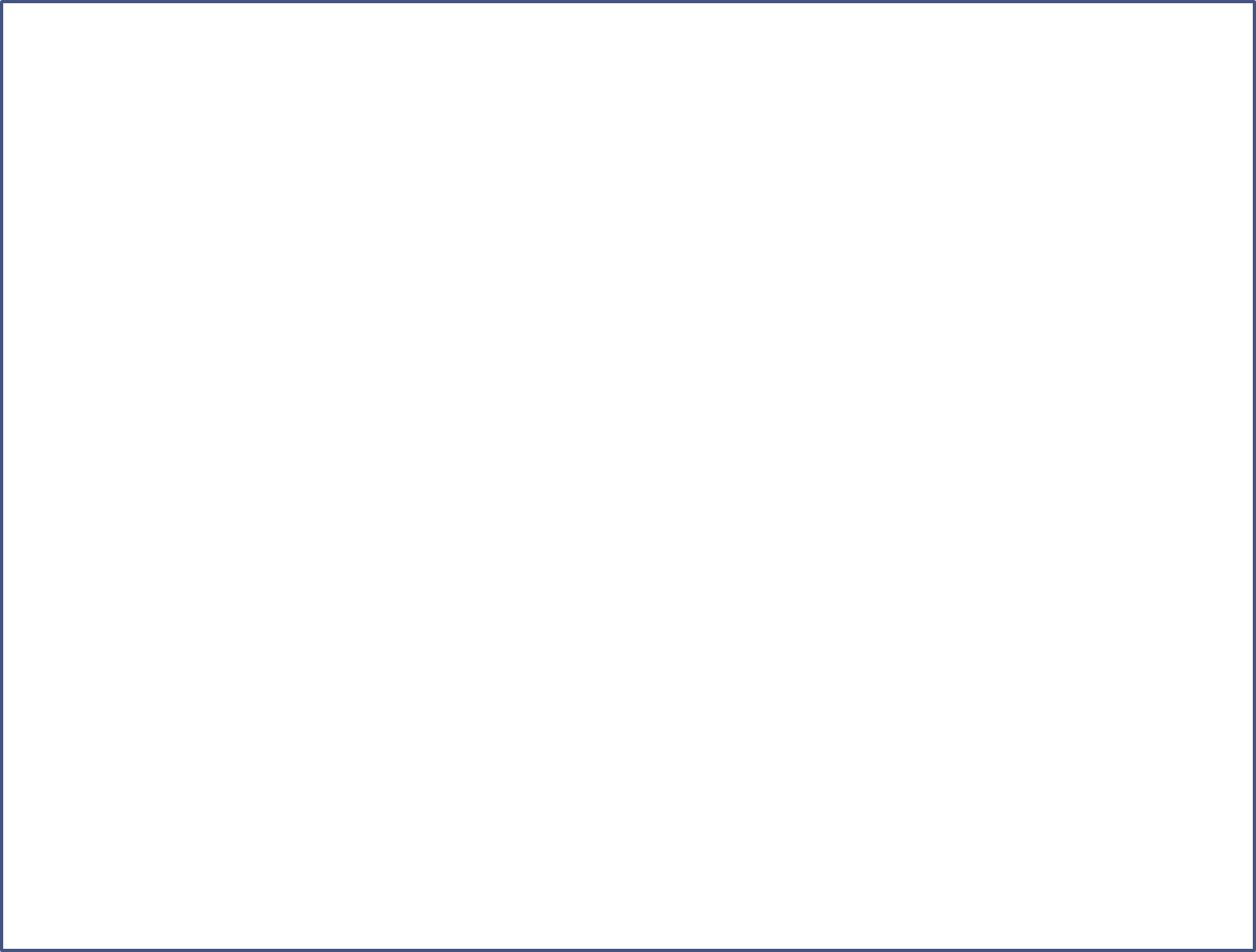 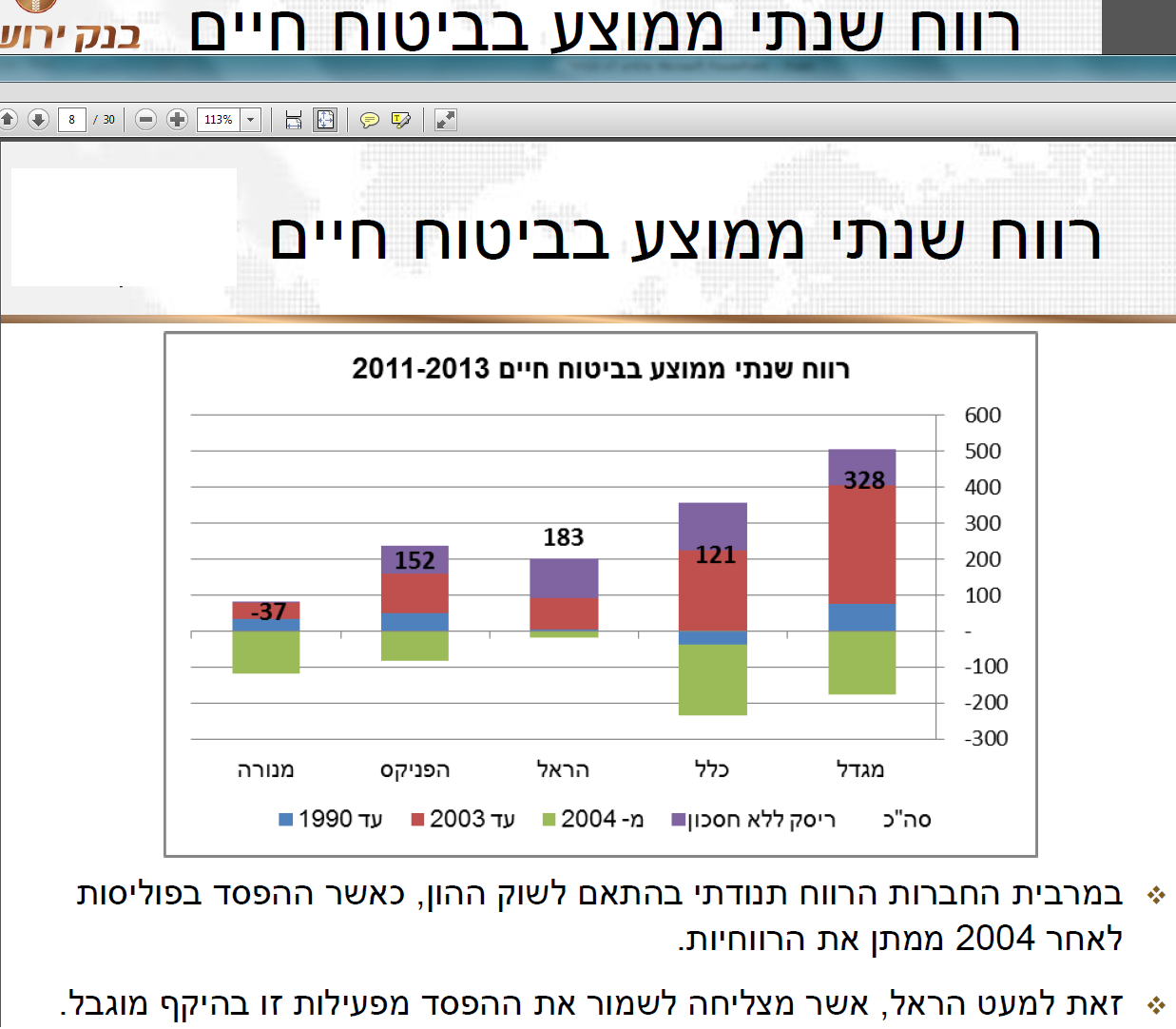 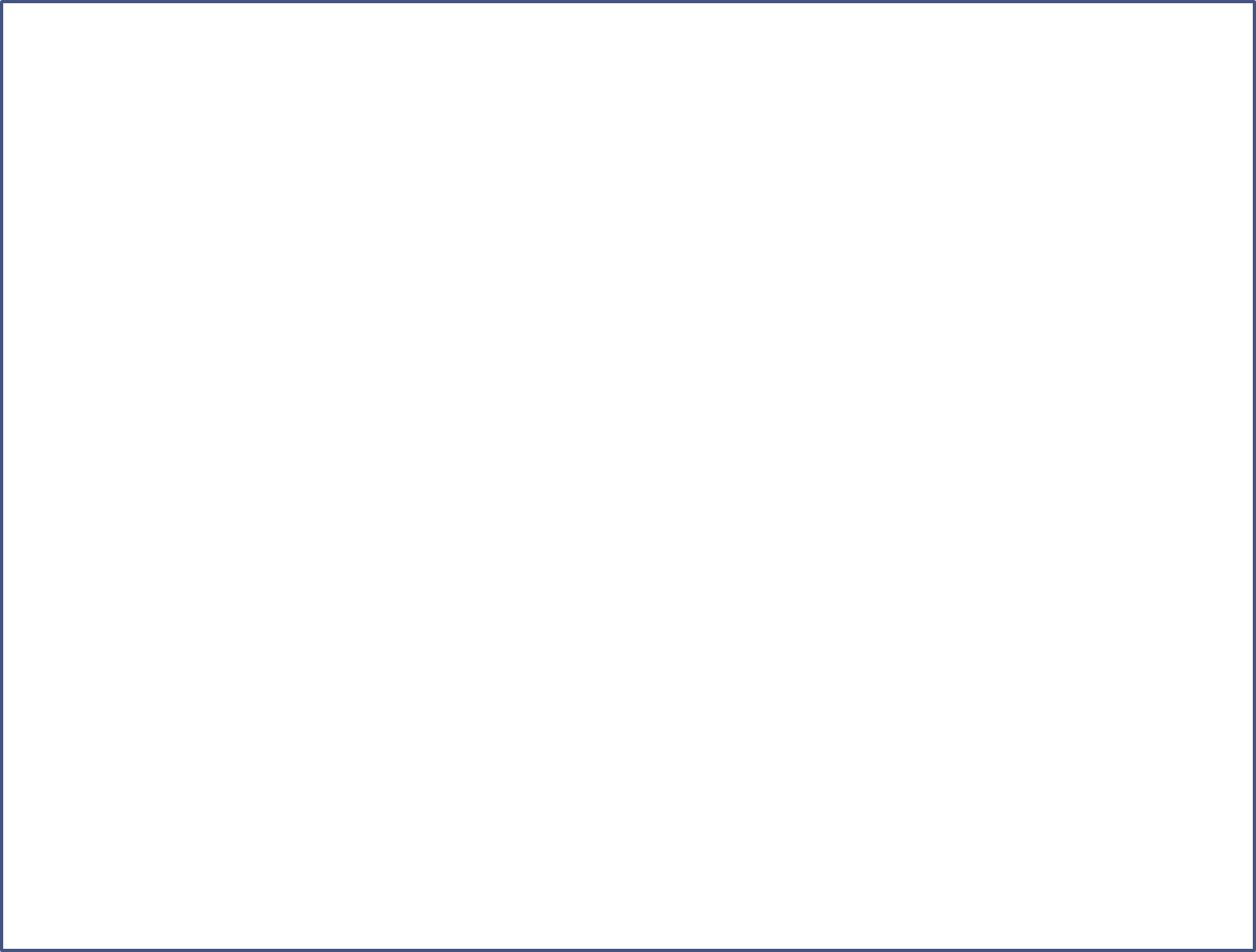 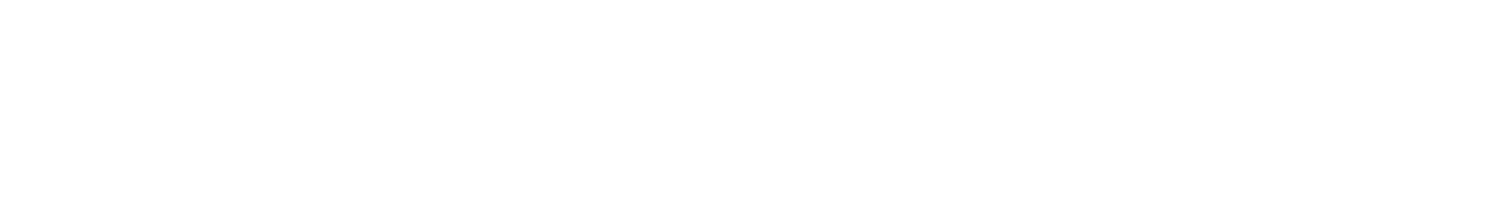 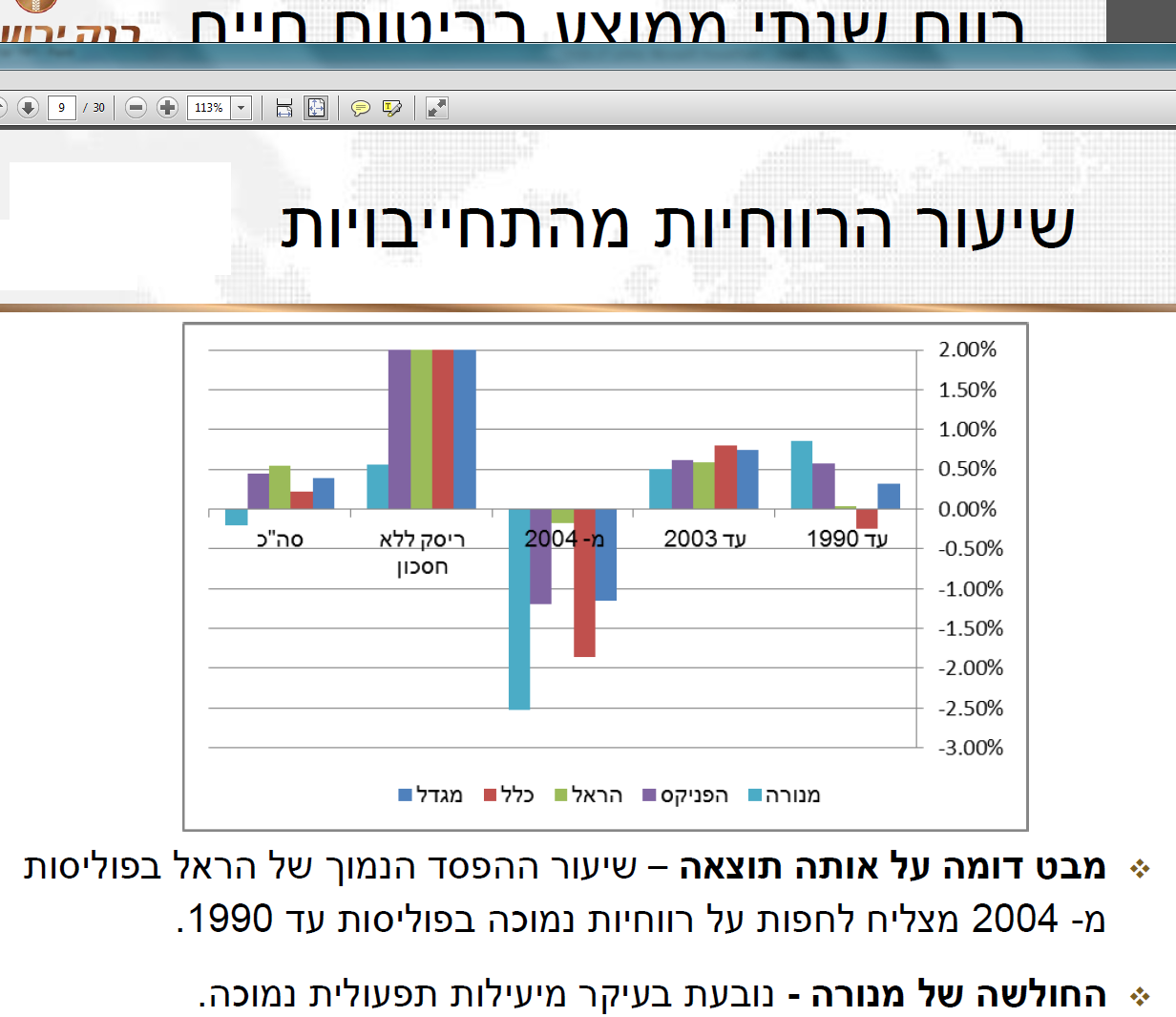 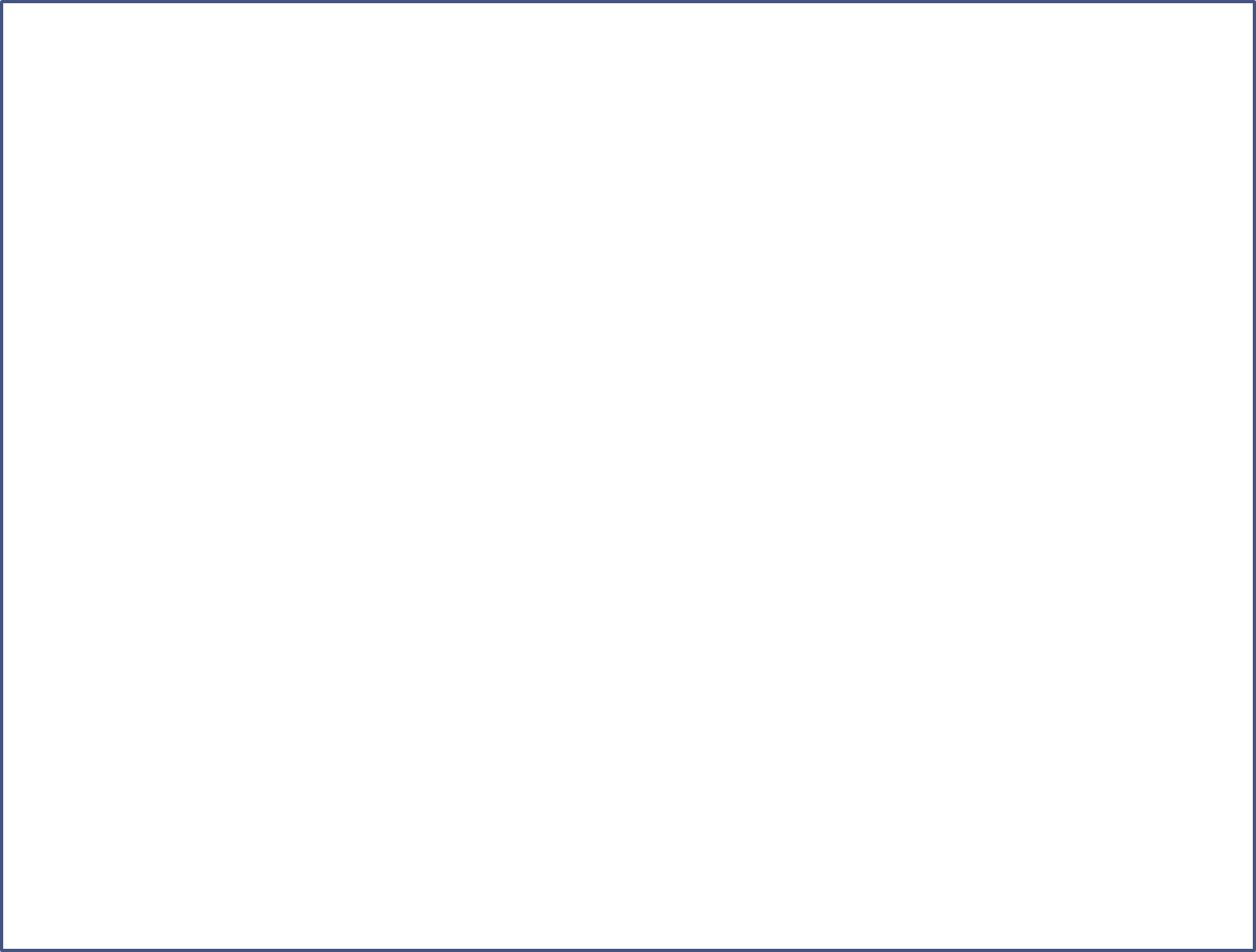 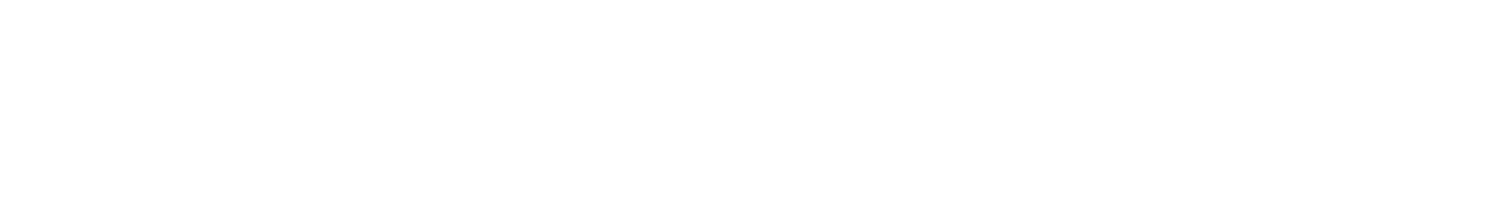 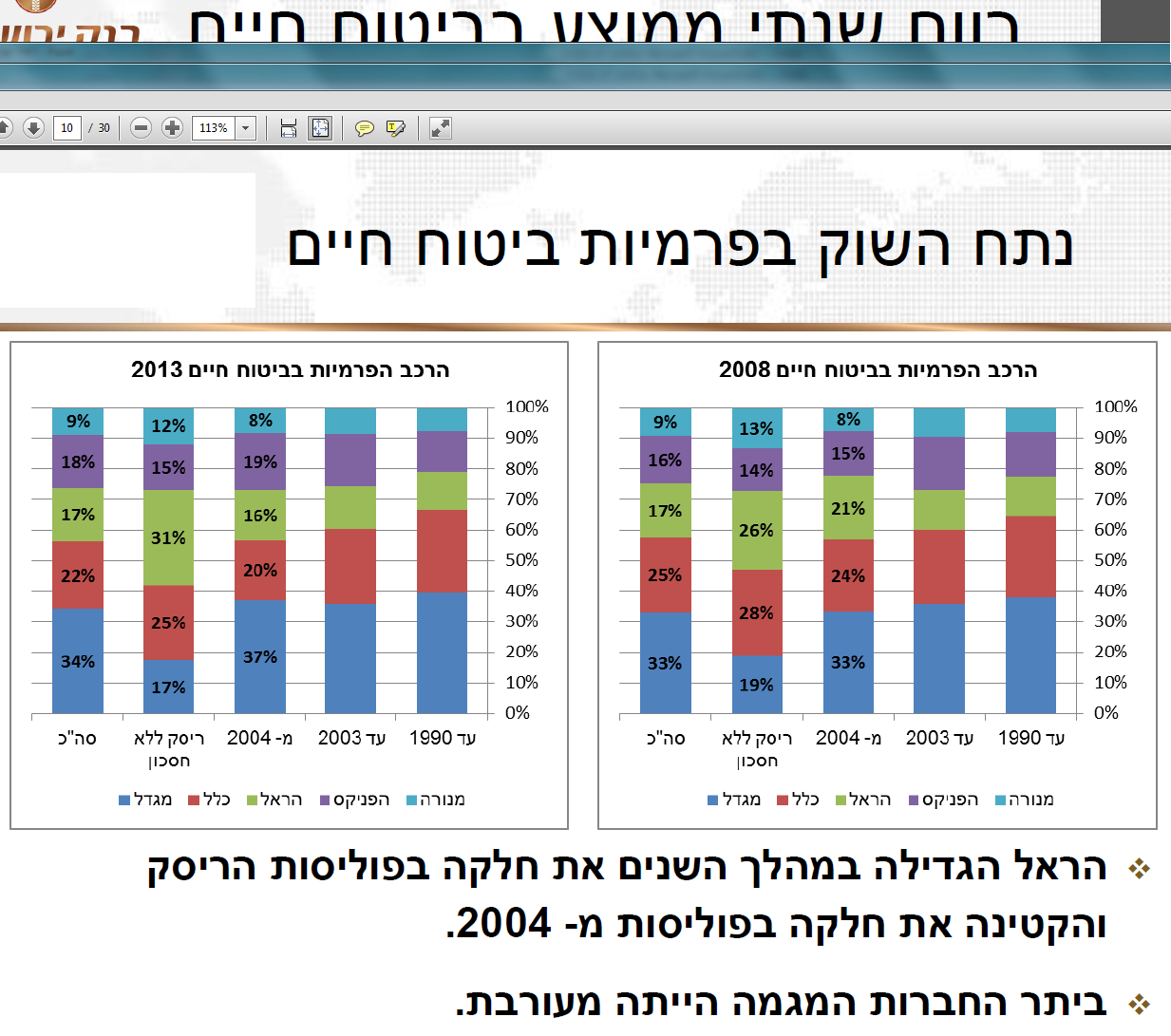 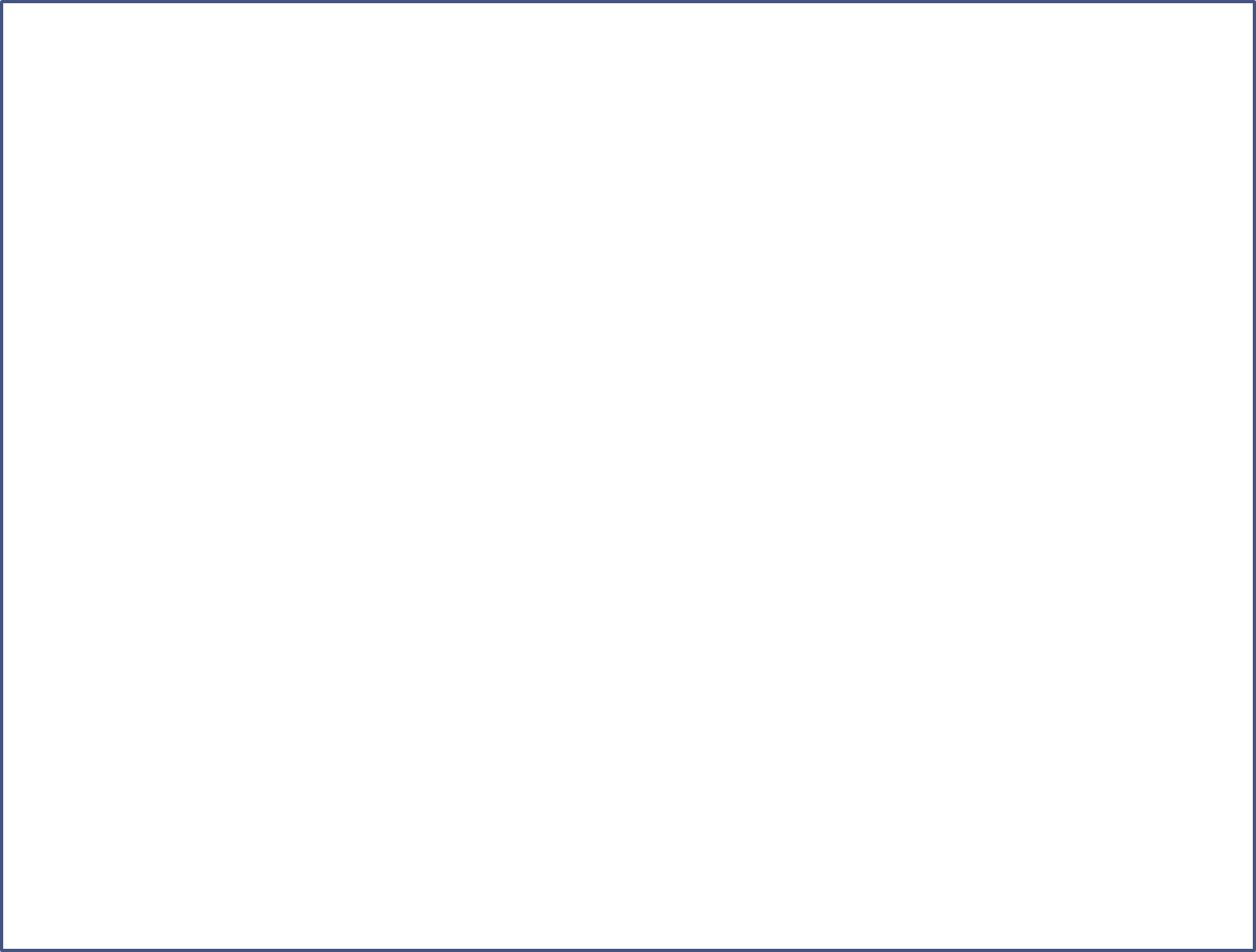 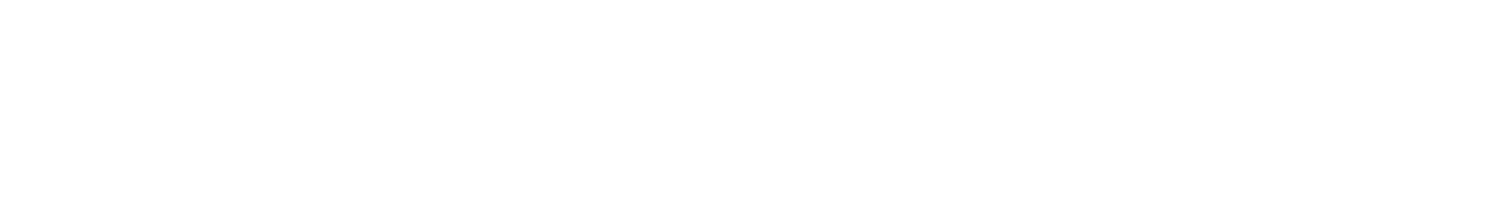 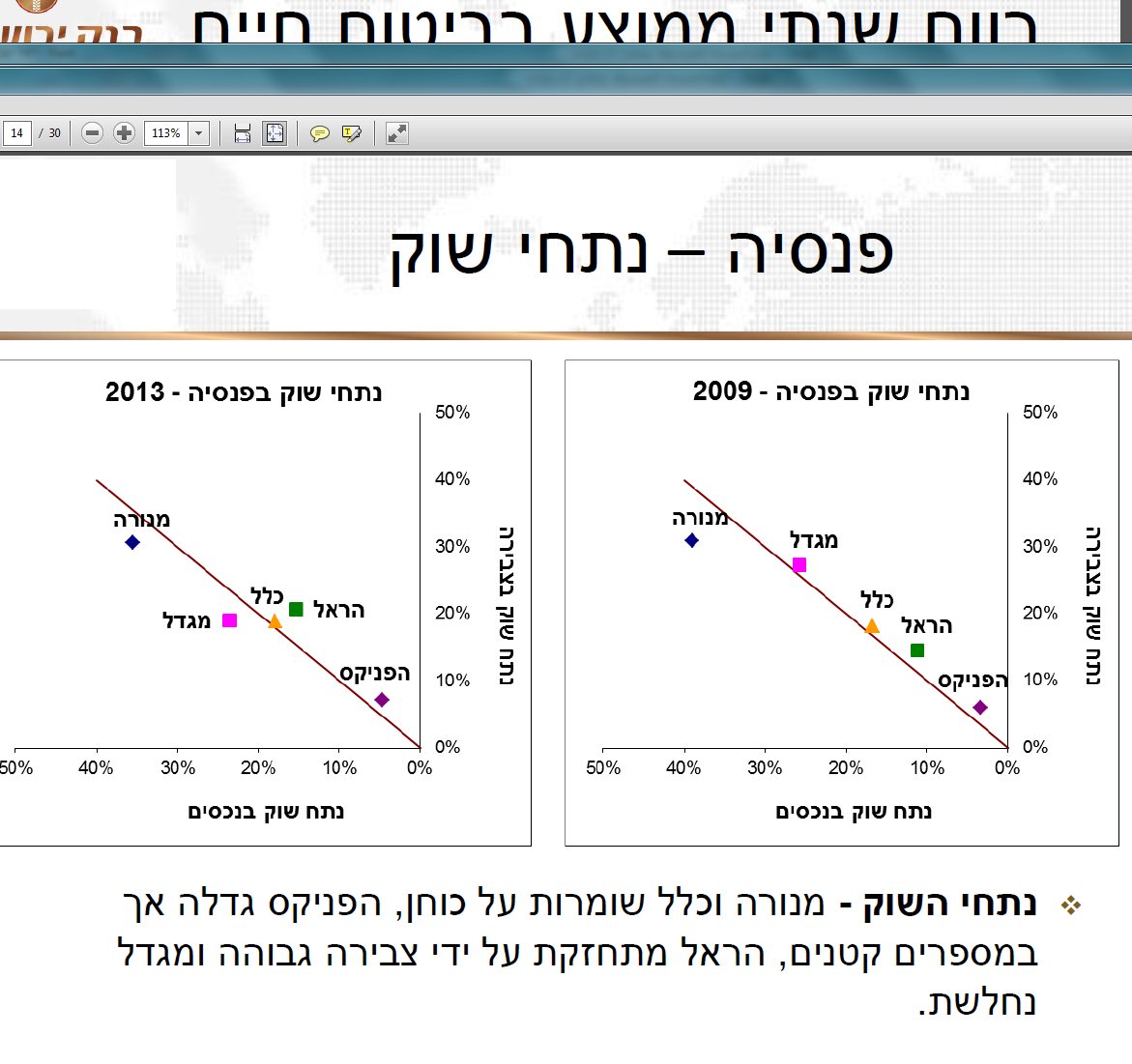 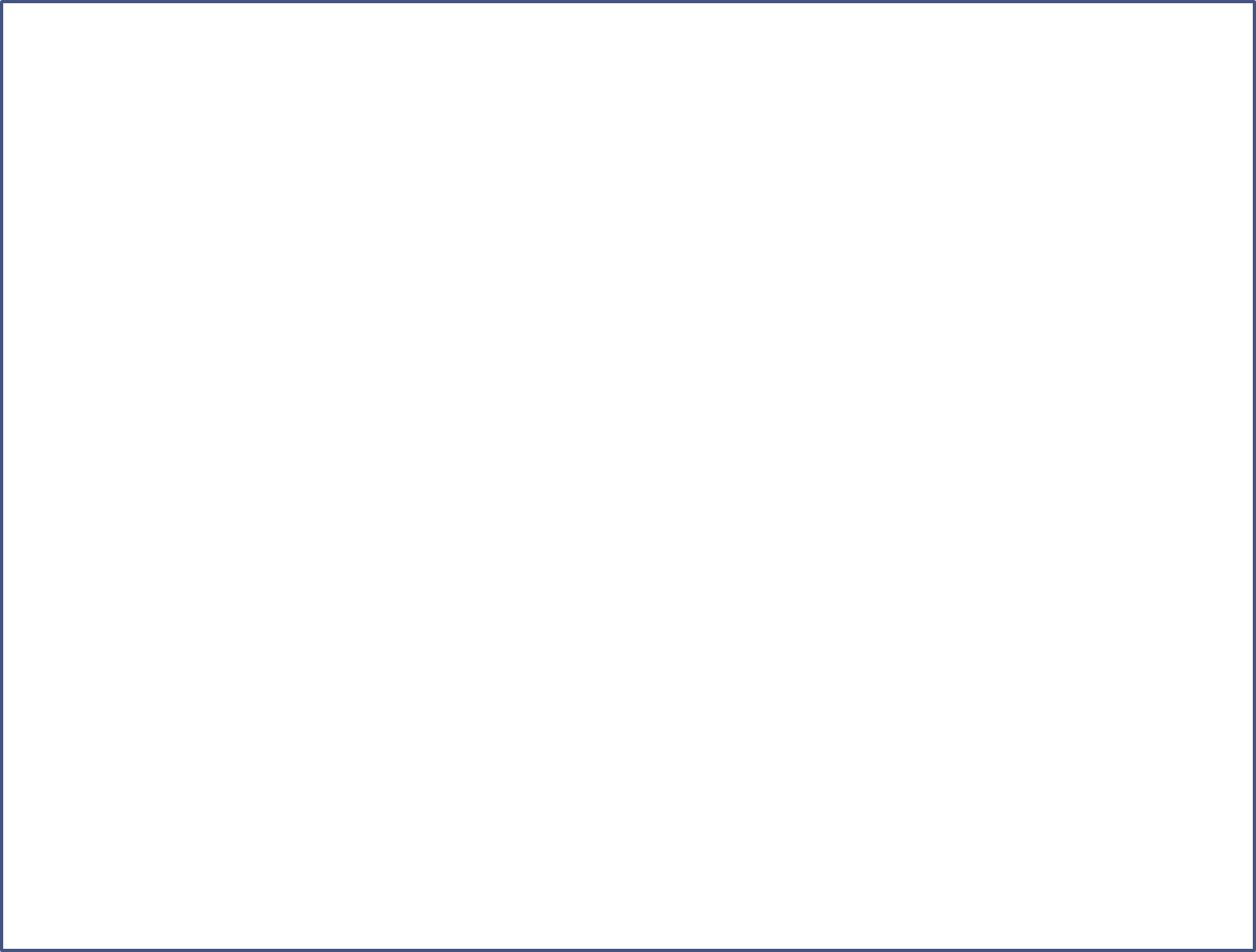 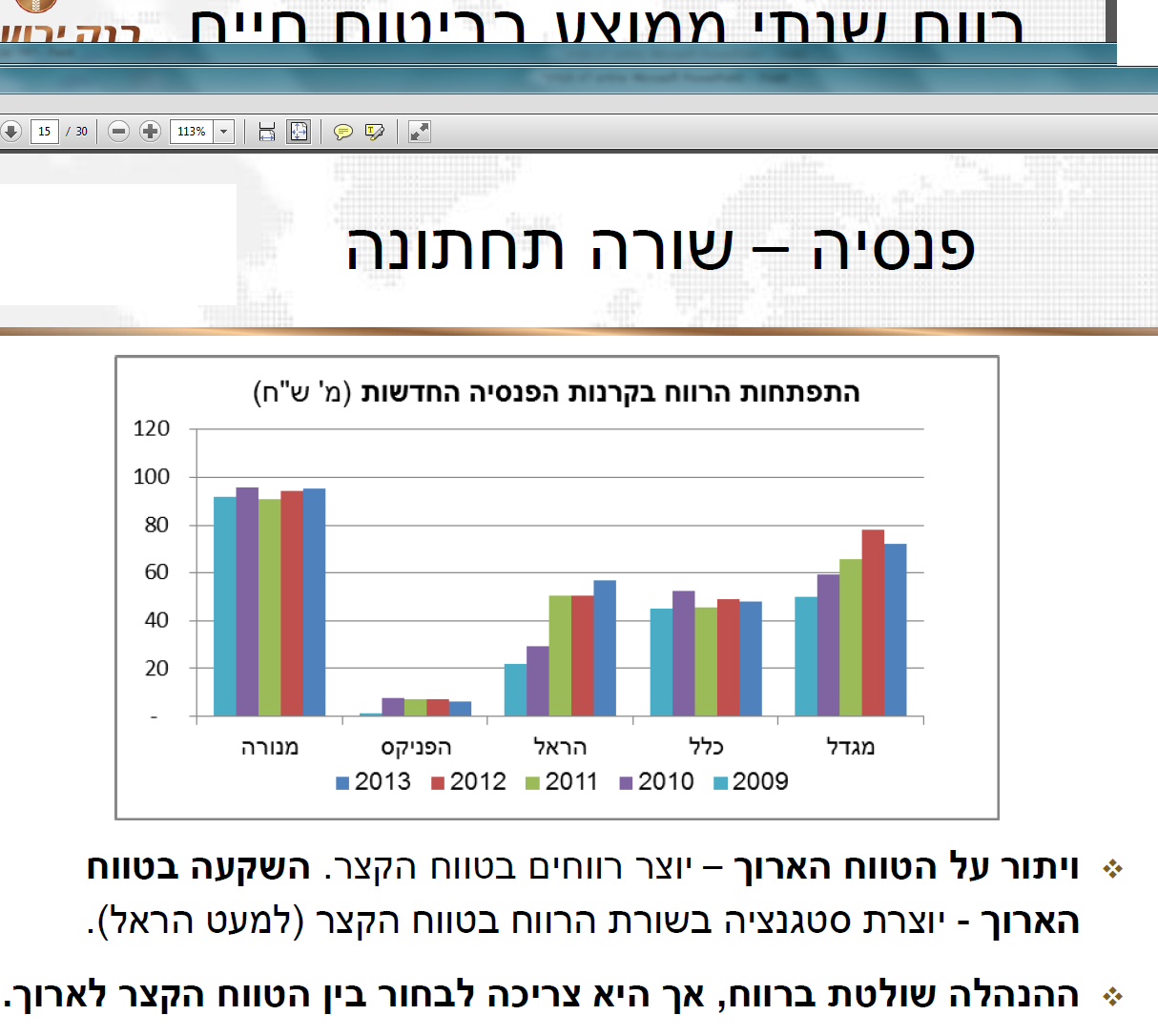 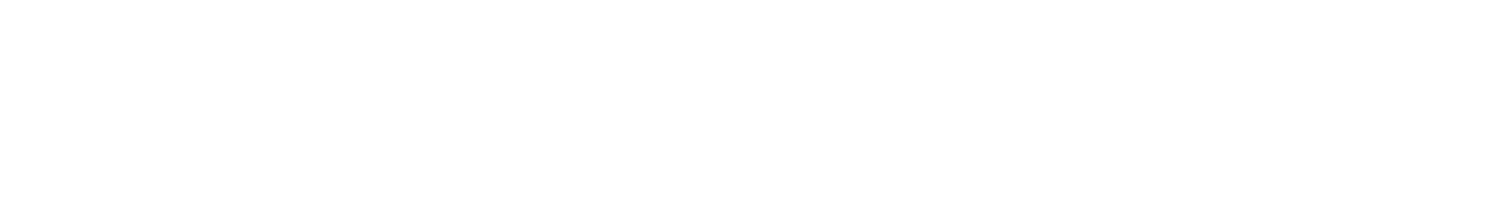 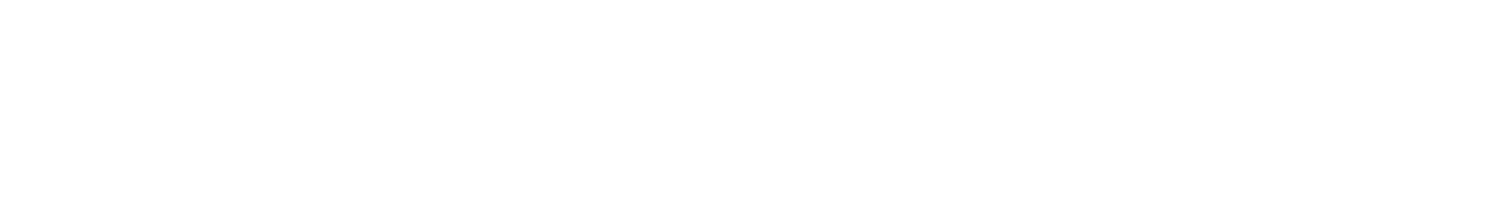 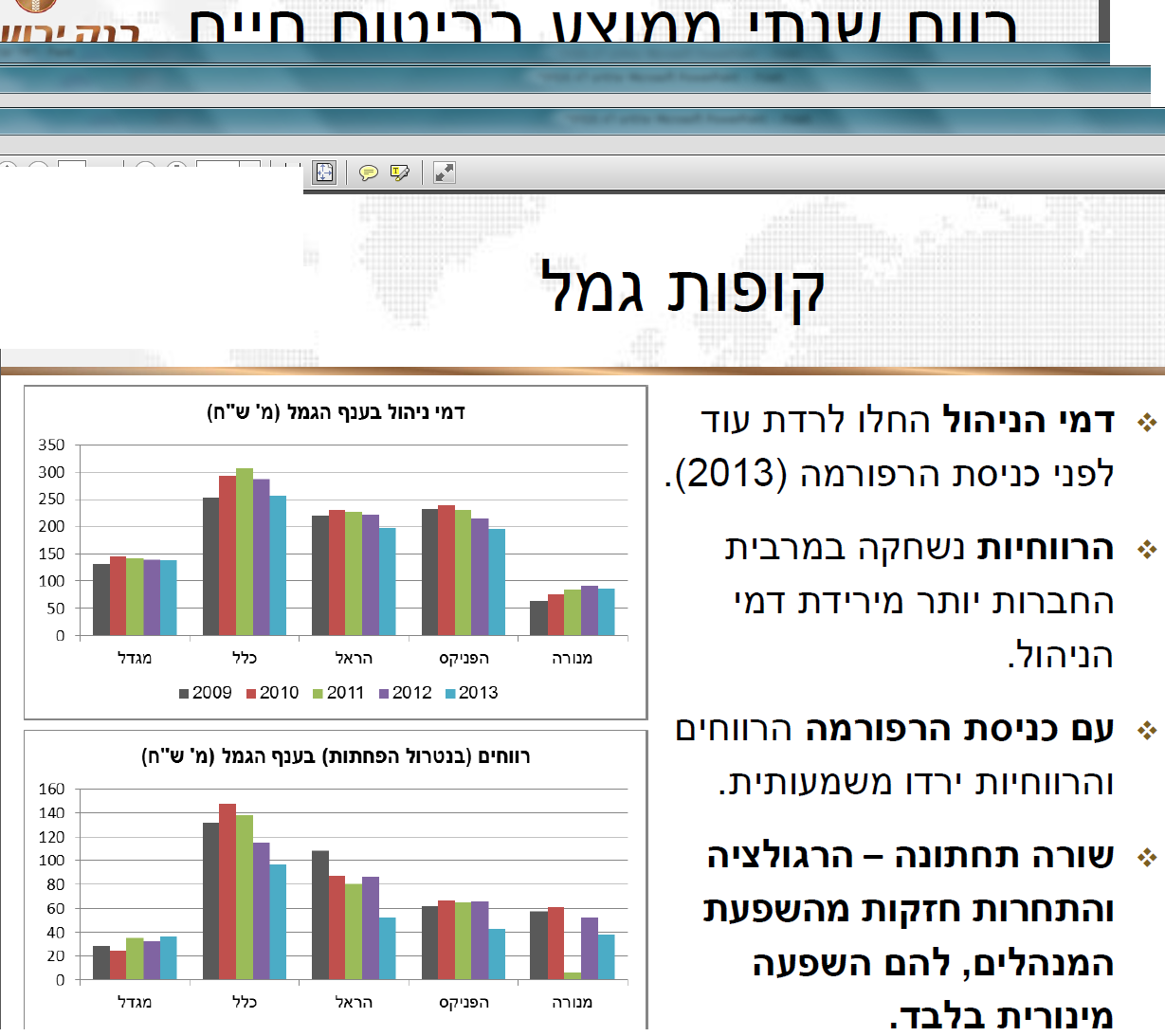 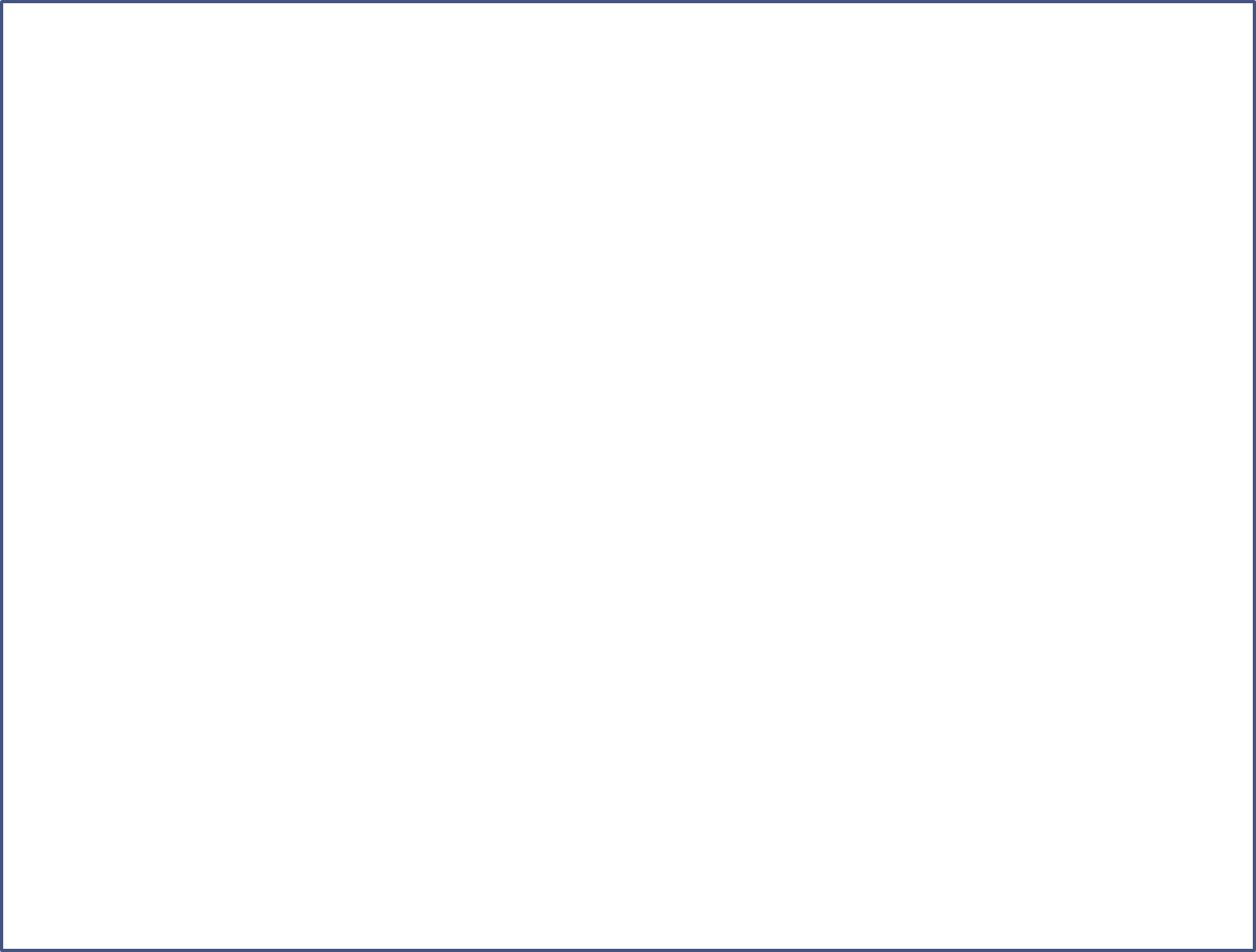 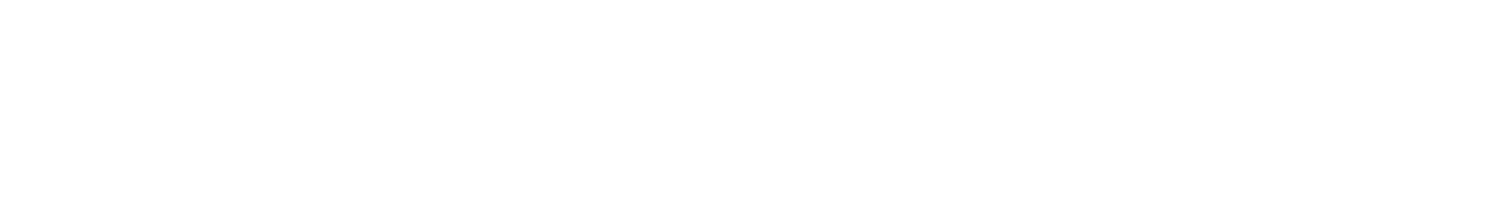 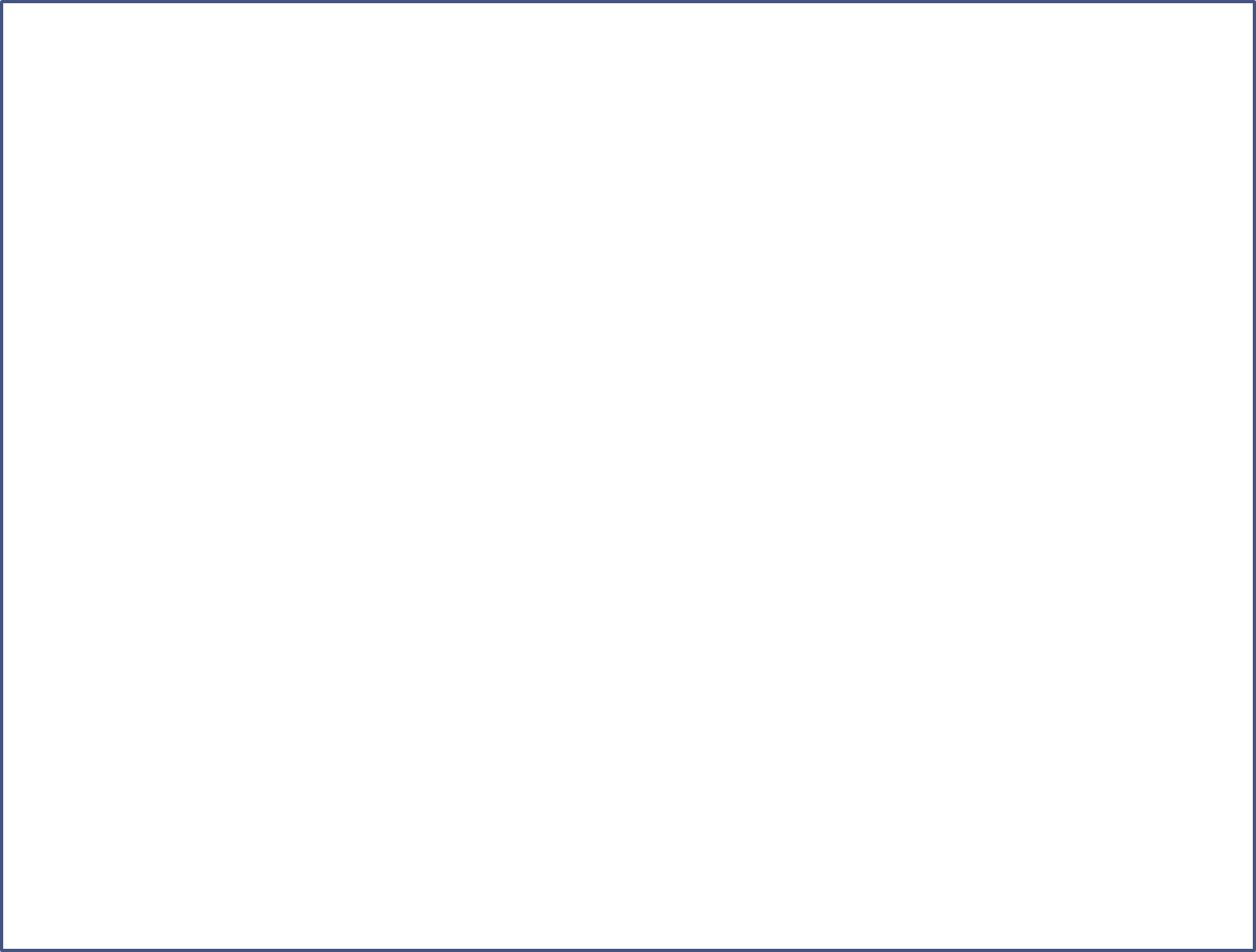 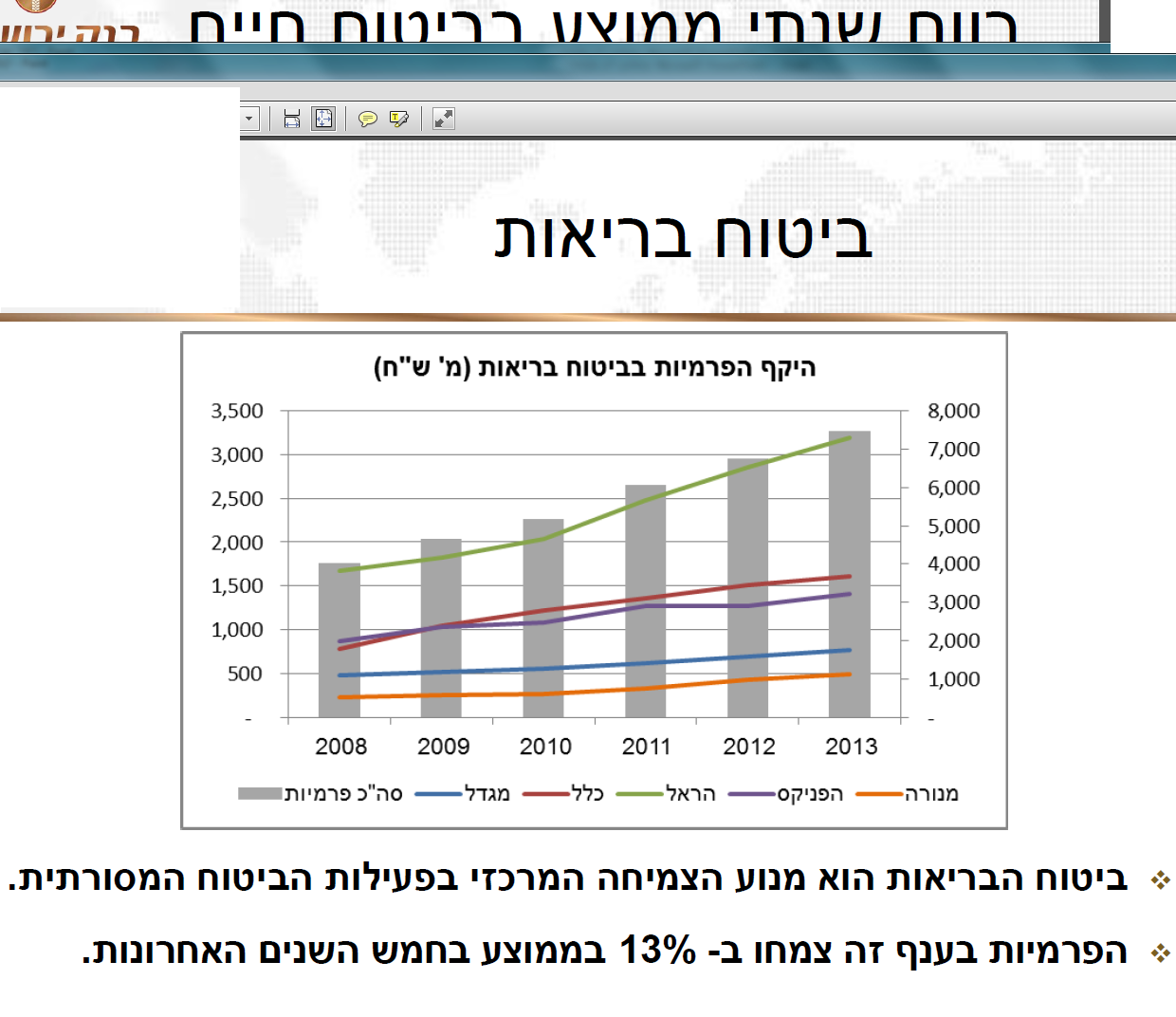 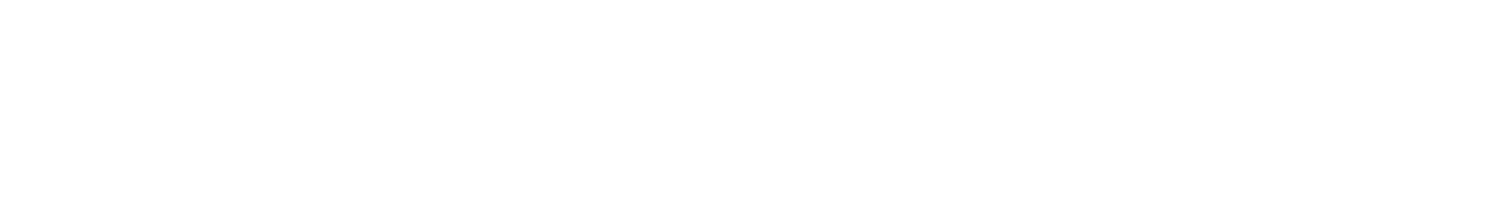 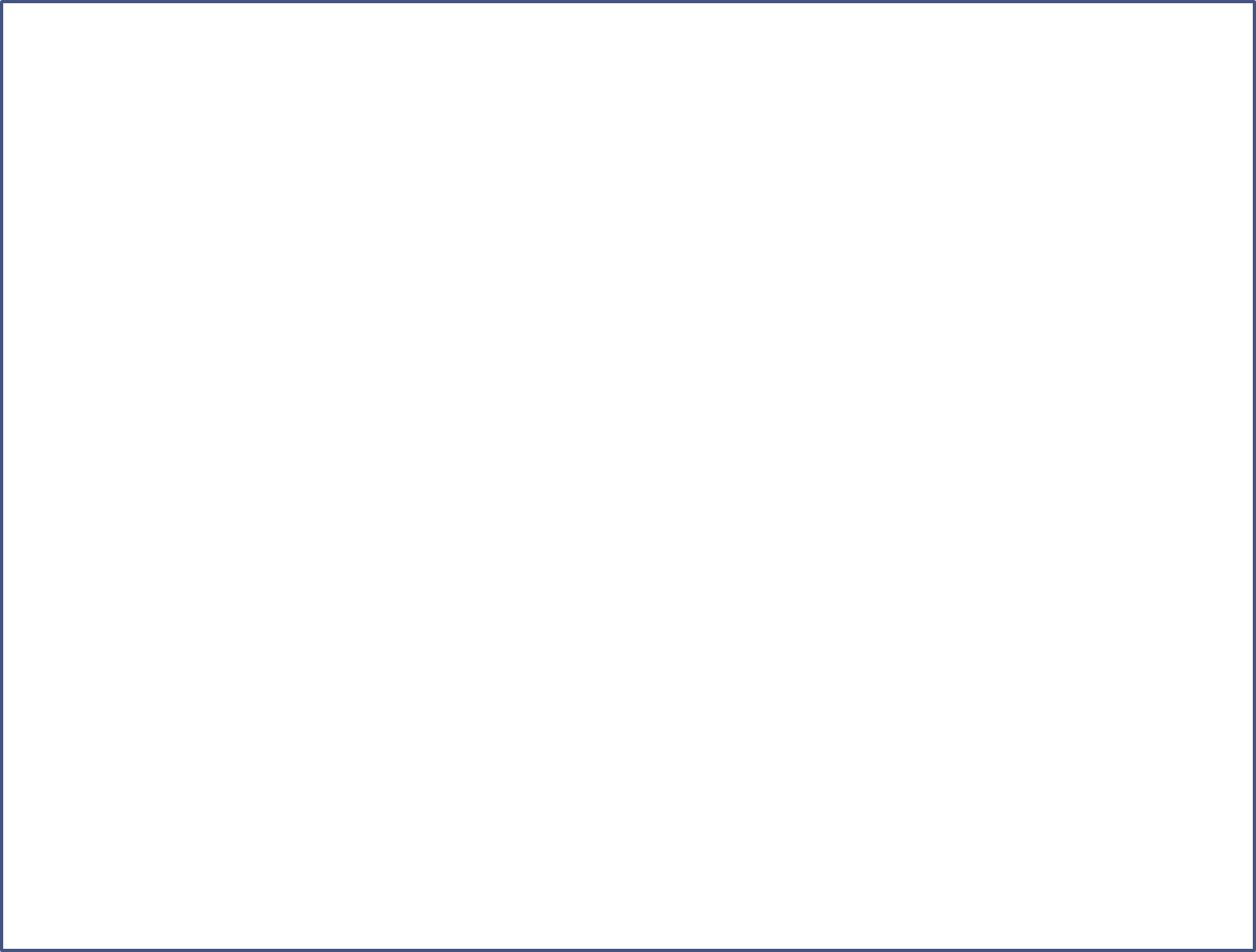 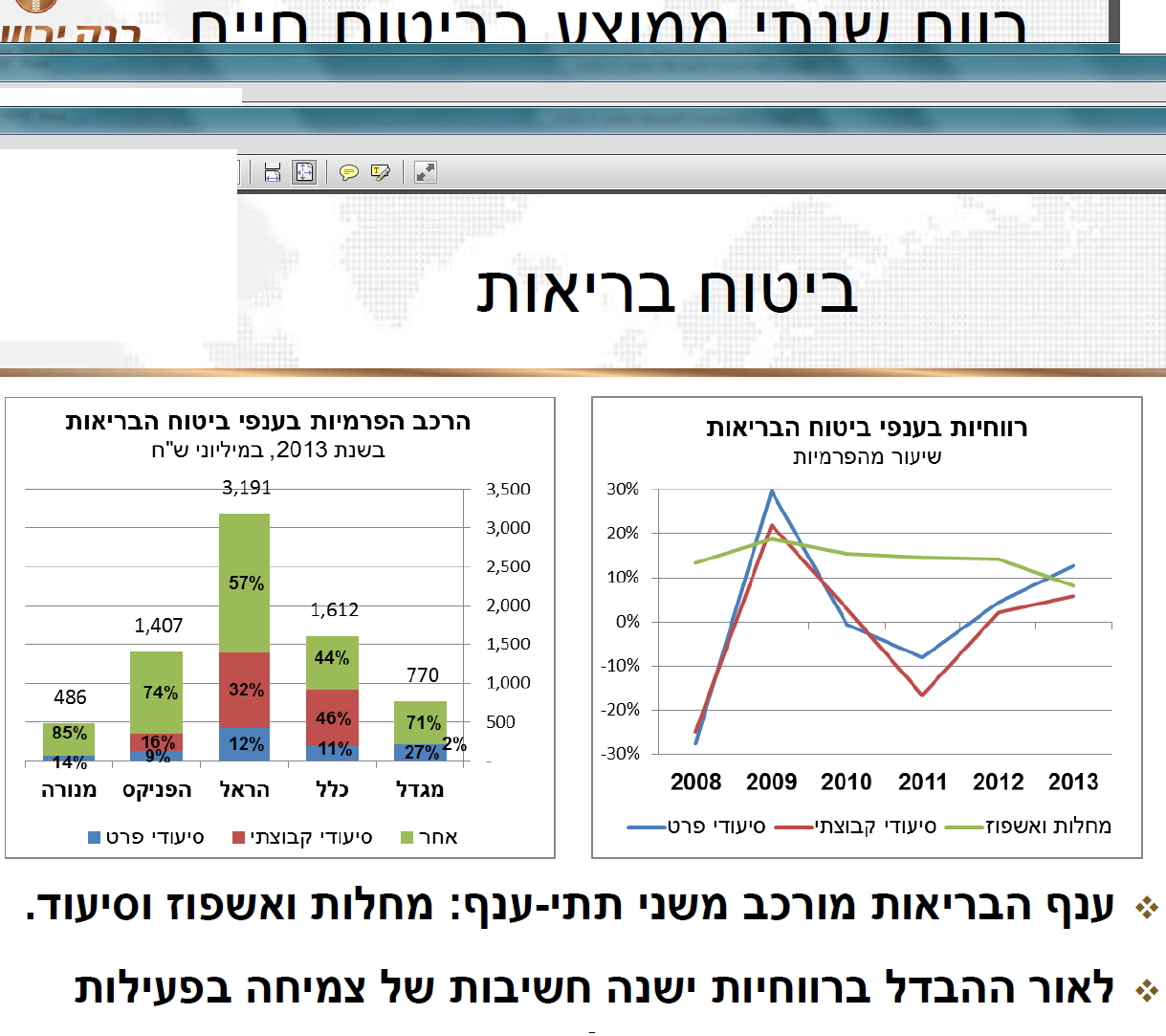 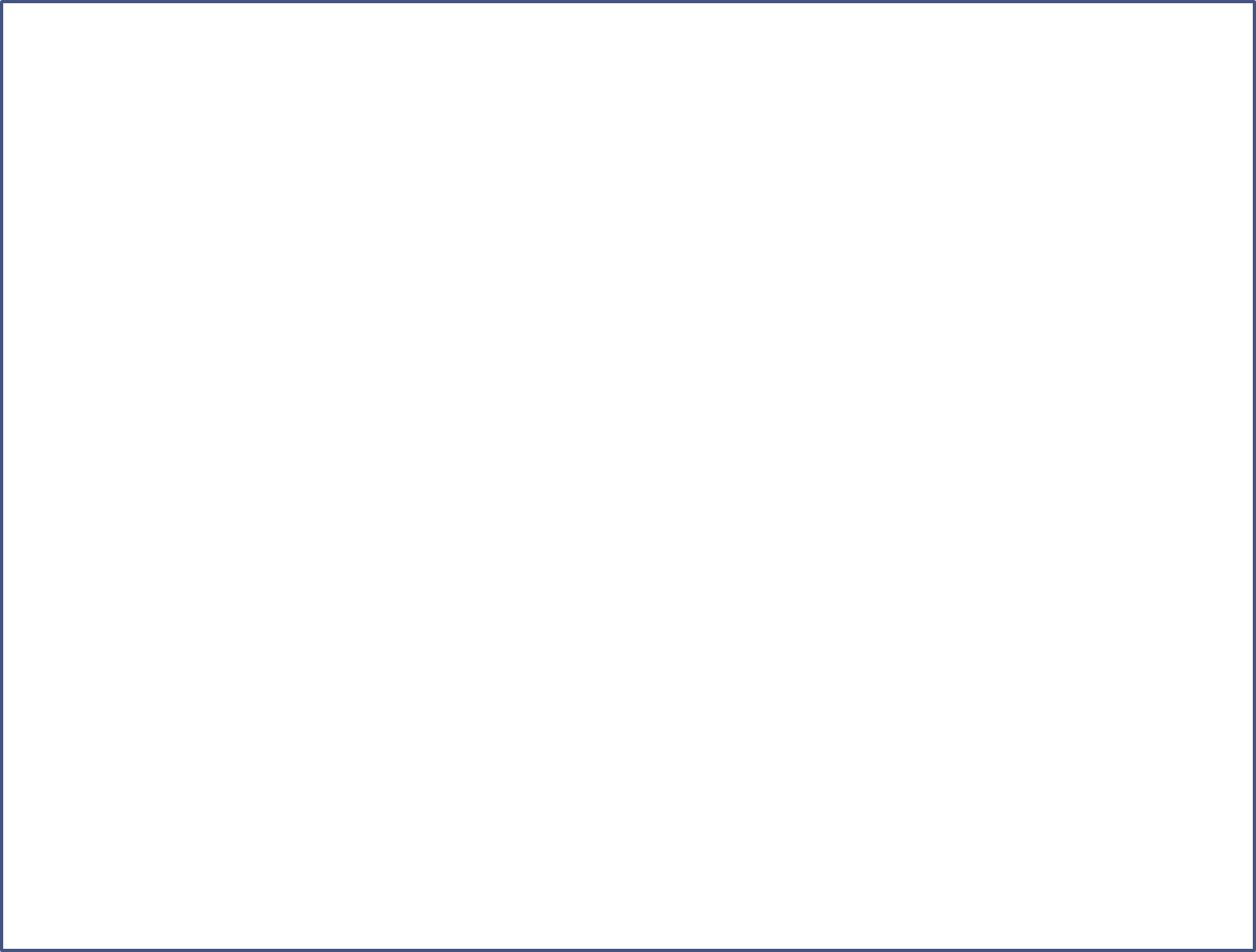 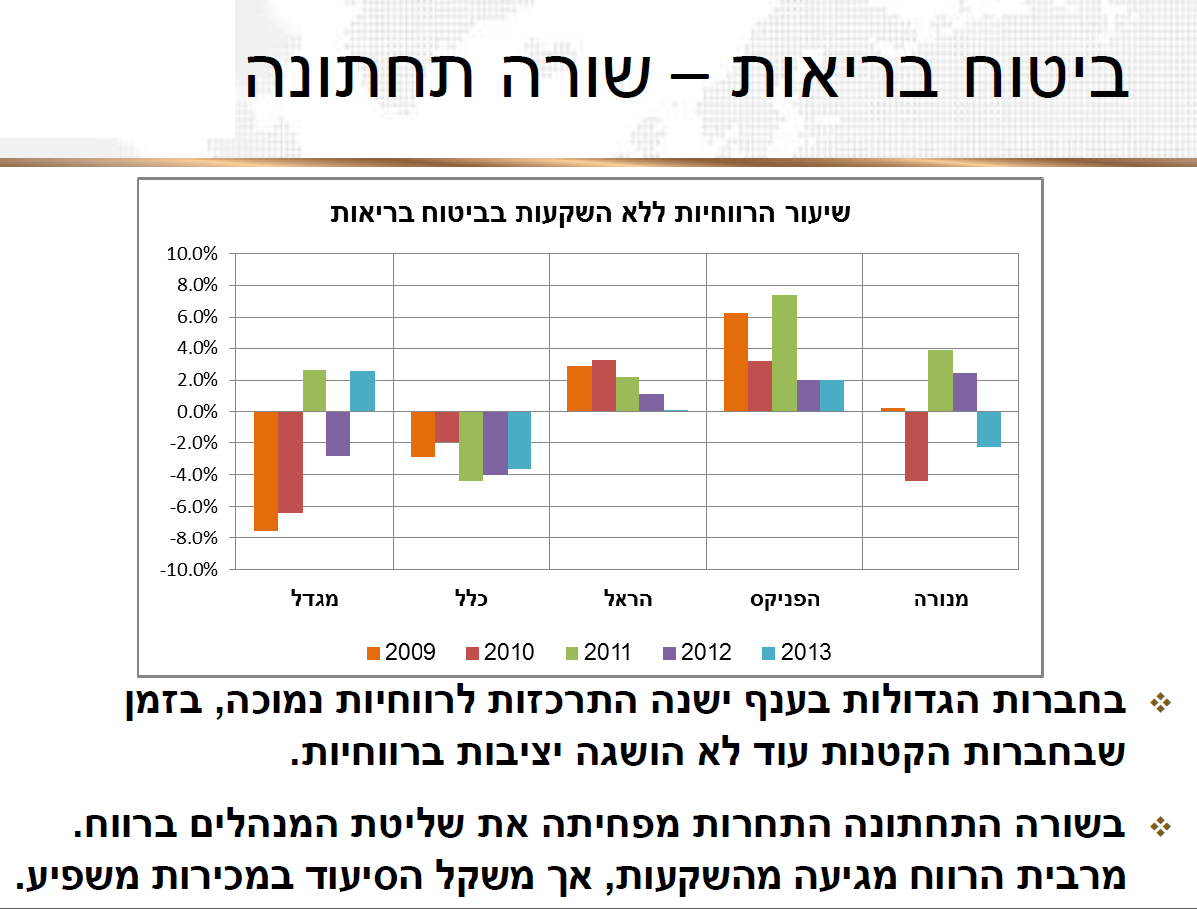 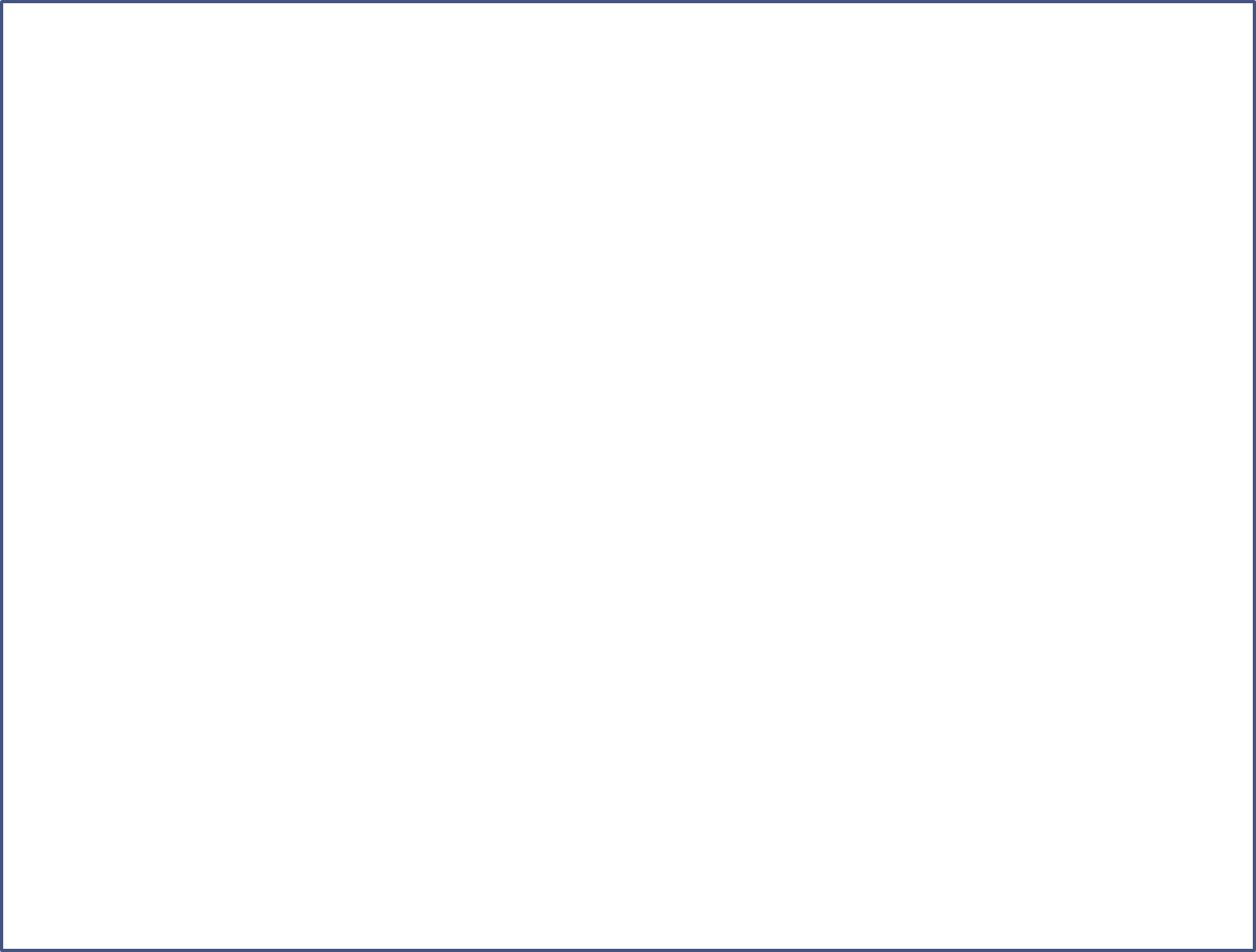 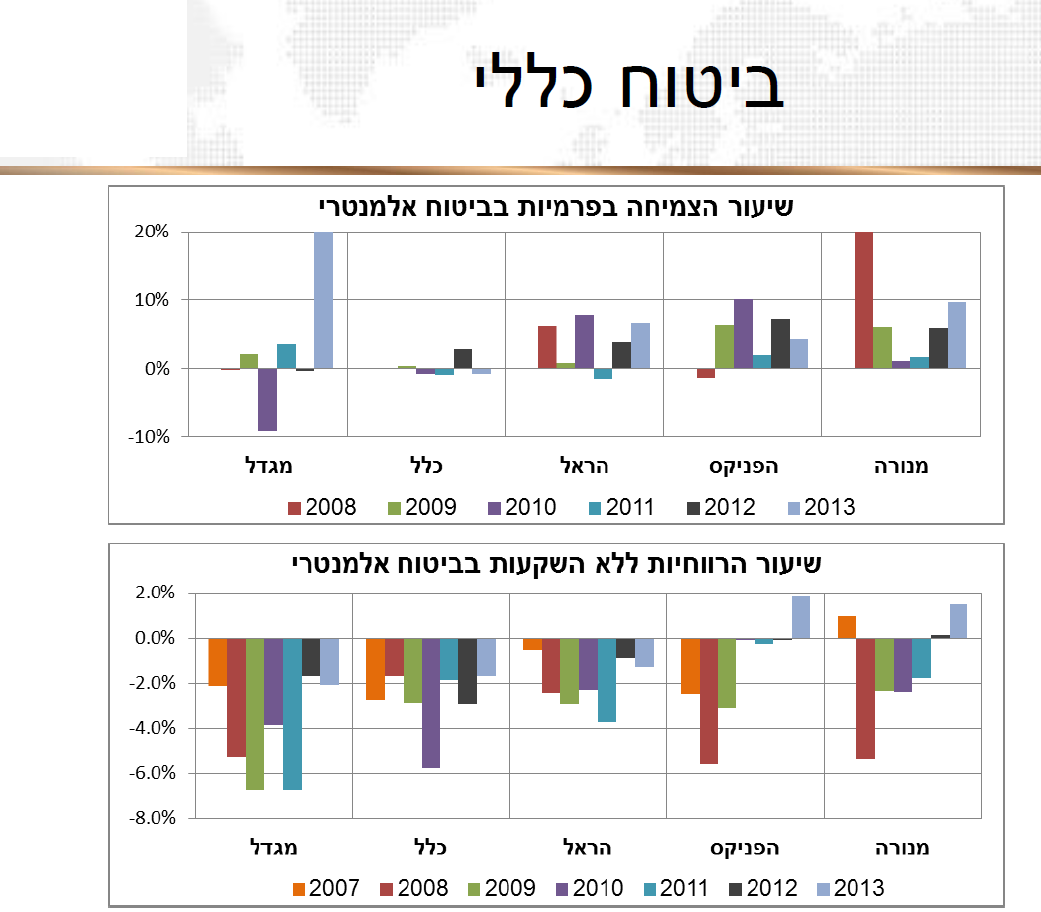 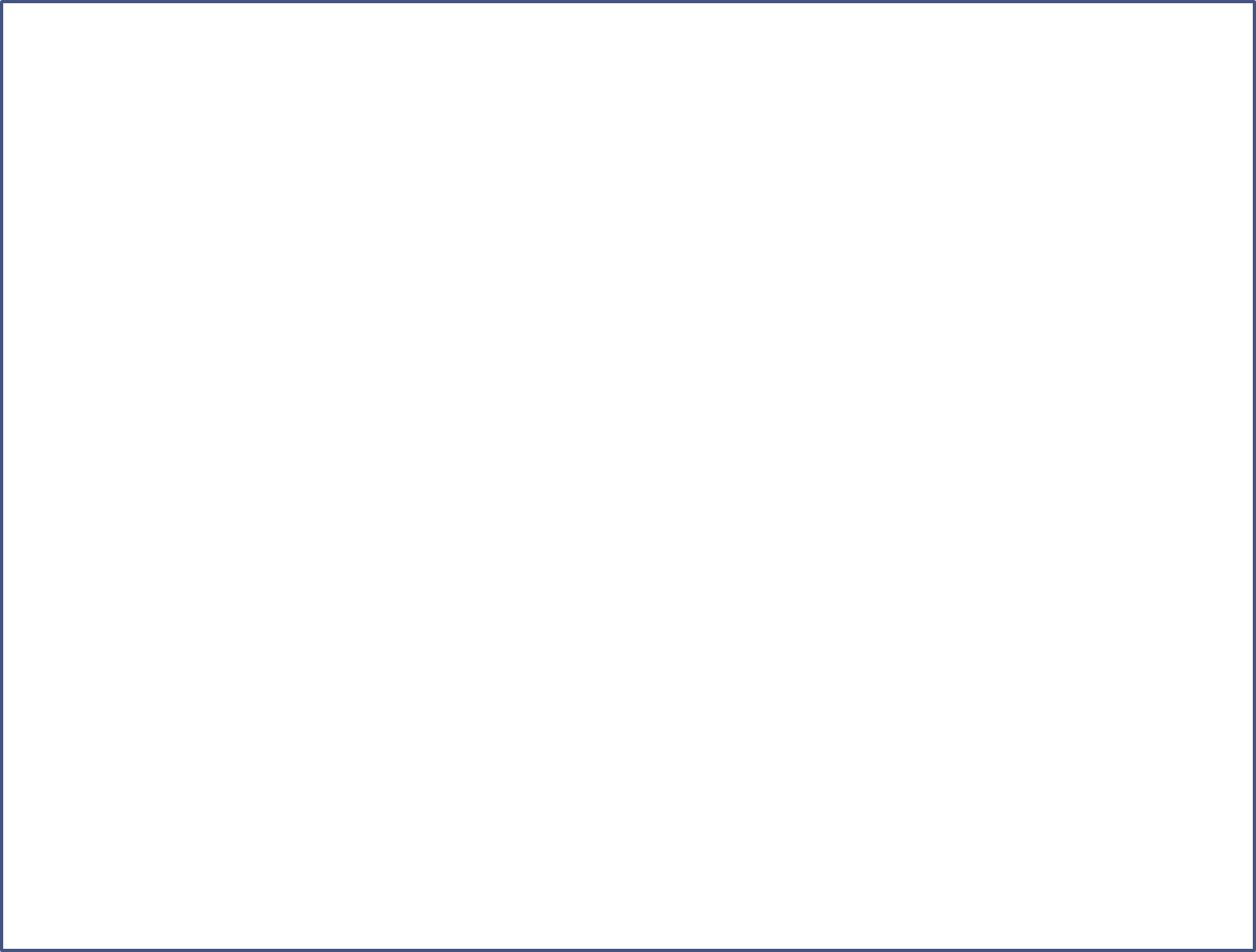 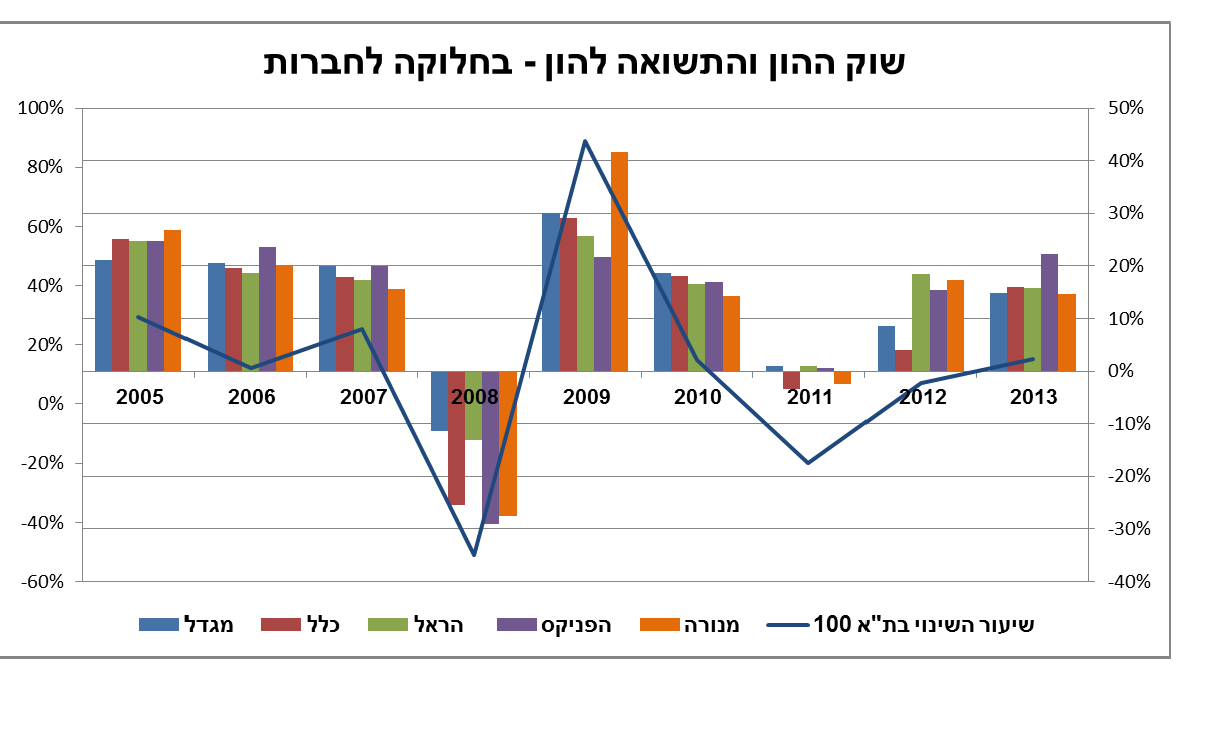 סוף